Итоговое  собеседование – допуск к государственной итоговой аттестации в 9 классе
Владеют ли наши дети спонтанной речью?
сложно говорить о том, чего не знаешь. 
Трудно строить диалог, аргументировать, дискутировать, 
если не привык обсуждать серьёзные проблемы.
родители узнают много интересного и сами поймут, чем могут быть полезны своим детям, слушая:
как они читают и пересказывают предложенный текст;
рассуждают по проблемному вопросу;
рассказывают о посещении музея или театра,
ВСПОМИНАЮТ О запомнившейся экскурсии или походе, о любимой книге или фильме…
Обратитесь к сайту «ФИПИ», кликните  на иконку «Открытый банк оценочных средств по русскому языку»  и дальше       на ссылку «Перейти в открытый банк оценочных средств по русскому языку (II-IV; V-IX; X-XI классы)».
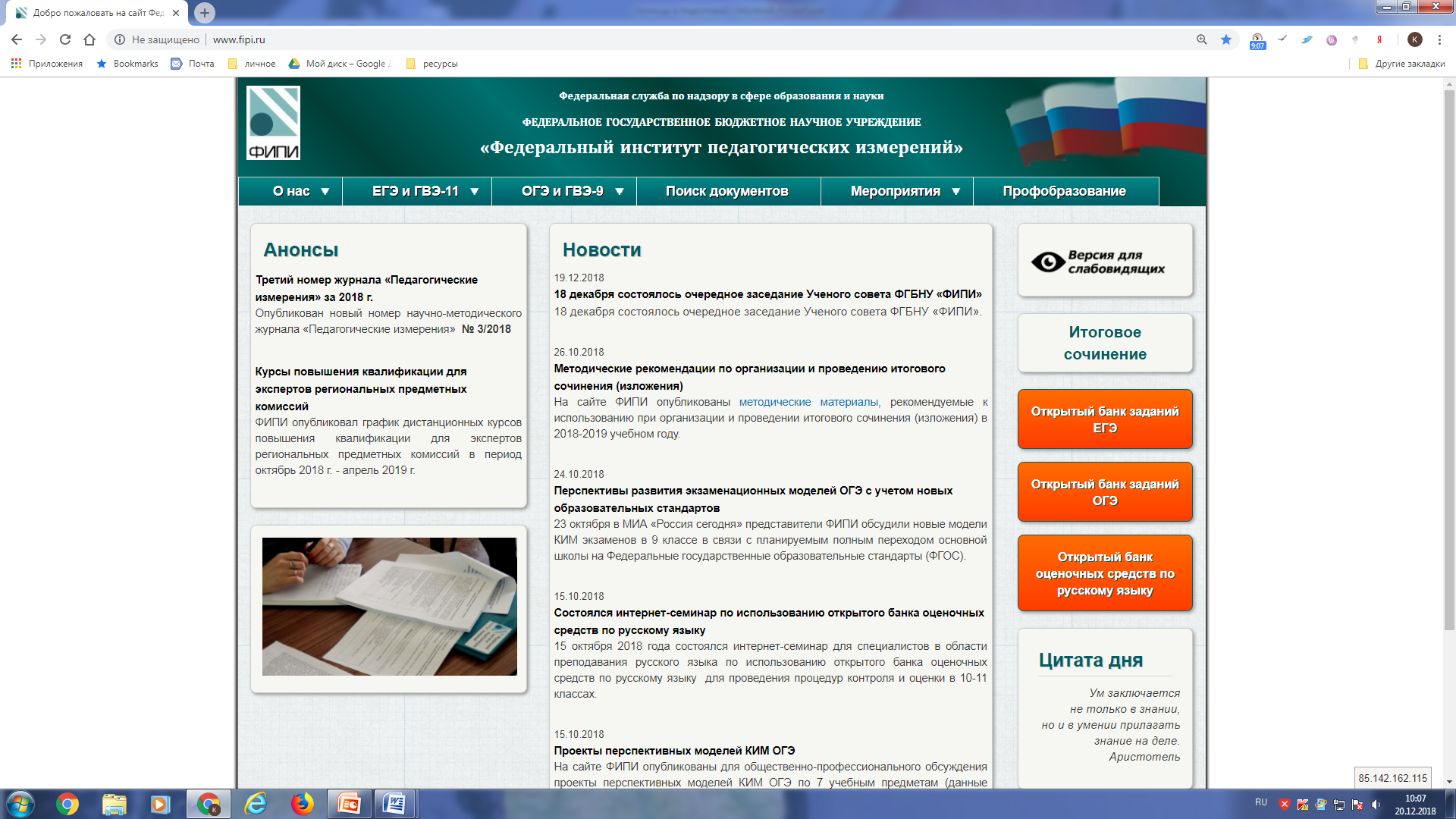 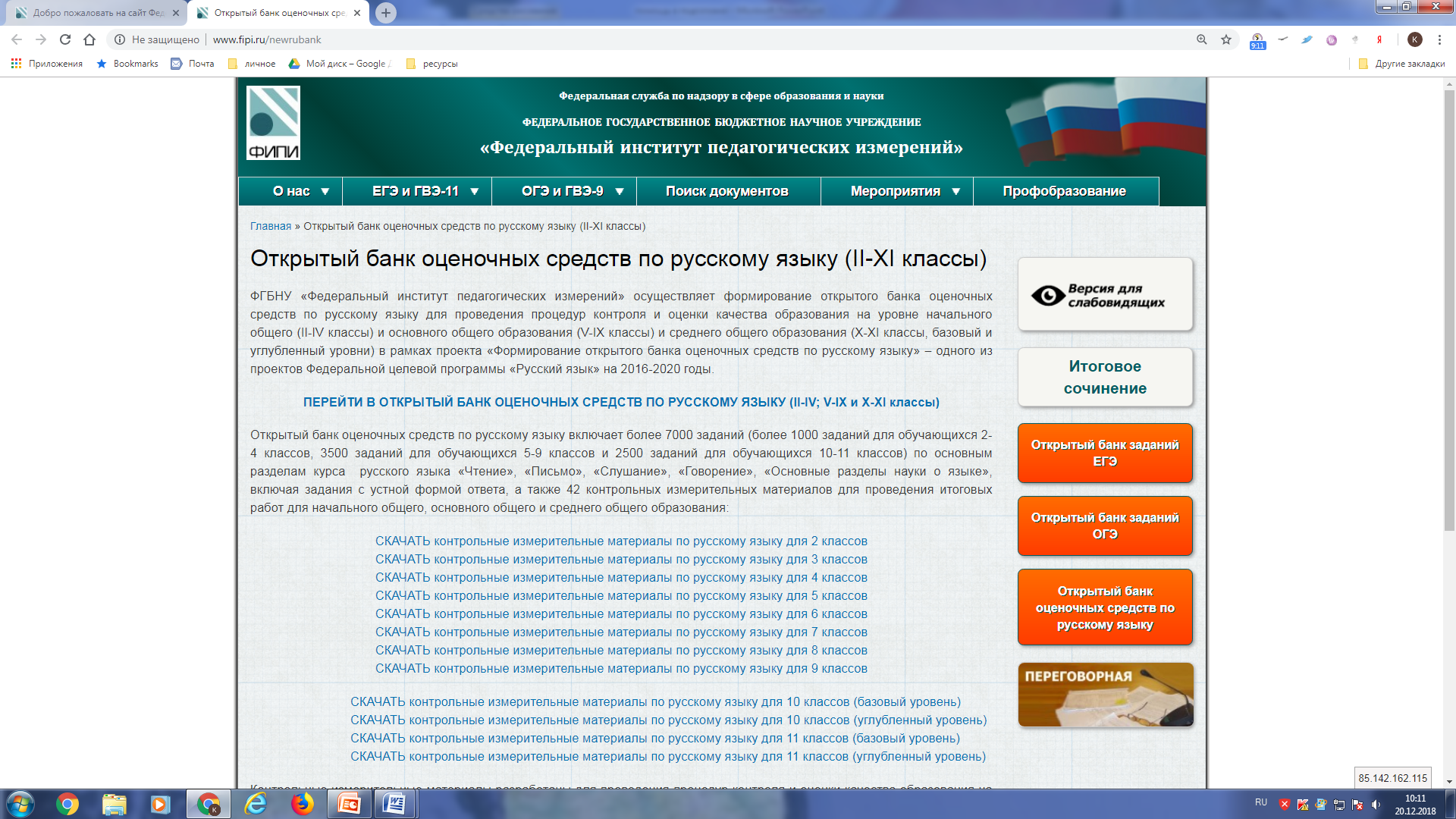 Существенную помощь могут оказать родители, если попробуют вместе с детьми открыть и выполнить хотя бы несколько заданий раздела «Говорение» в любом классе, начиная со 2 и до 9.
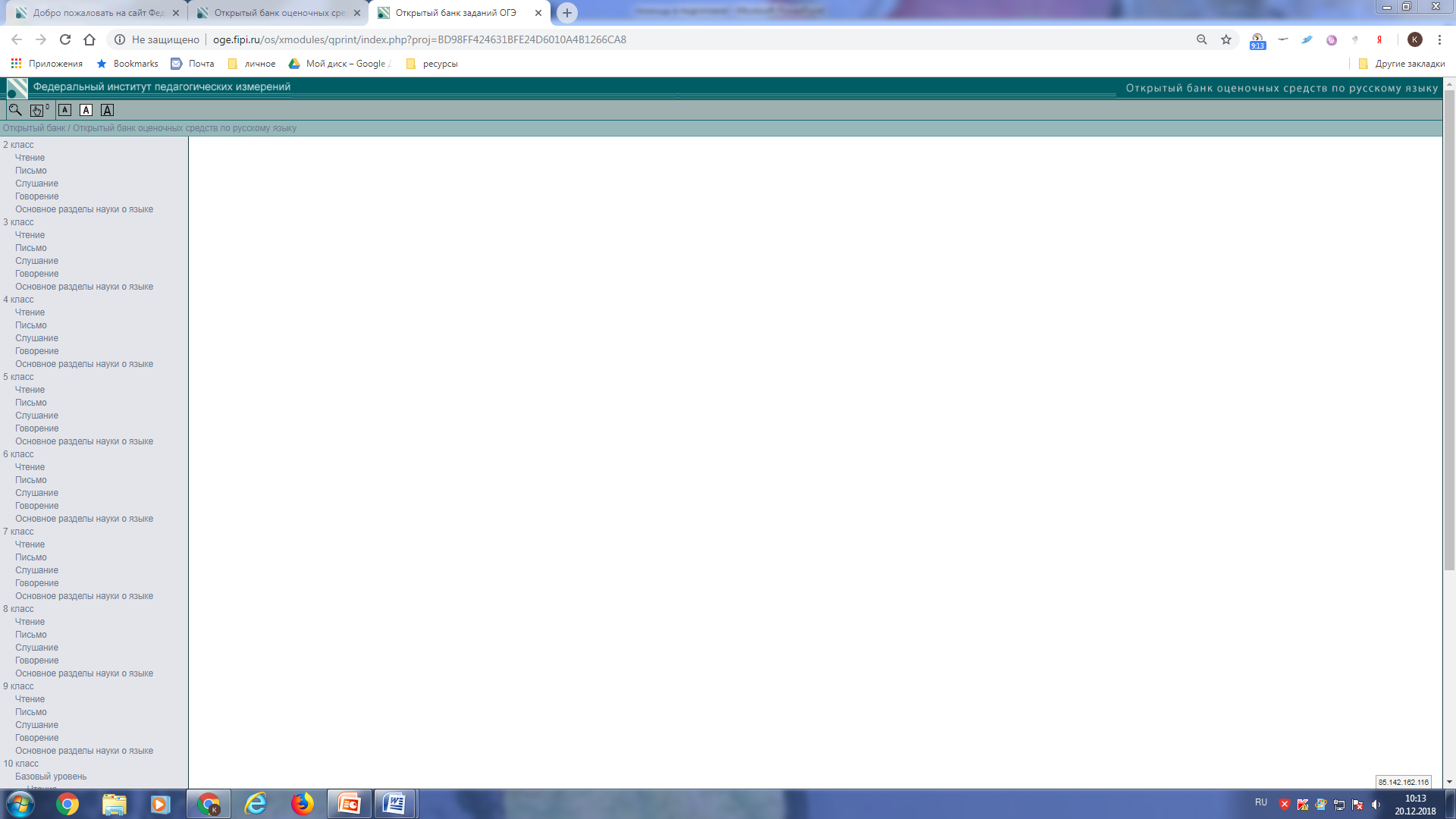 В каждом классе представлены задания, ответы к ним и критерии оценивания каждого задания по четырём видам речевой деятельности (чтение, письмо, слушание, говорение), а также основным разделам науки о языке.
Примеры некоторых задании              из разных классов помогут понять       в общих чертах круг возможных тем, вопросов и уровень подготовленности выпускника             к участию в СОБЕСЕДОВАНИИ, то есть уровень владения родной речью, а также уровень общего развития, кругозора, начитанности подростка.

  Главное  - это будет общение, которое не только поможет вашему сыну или дочери увереннее чувствовать себя       в будущем, но и вам откроет много нового и интересного в юном поколении.
2 класс
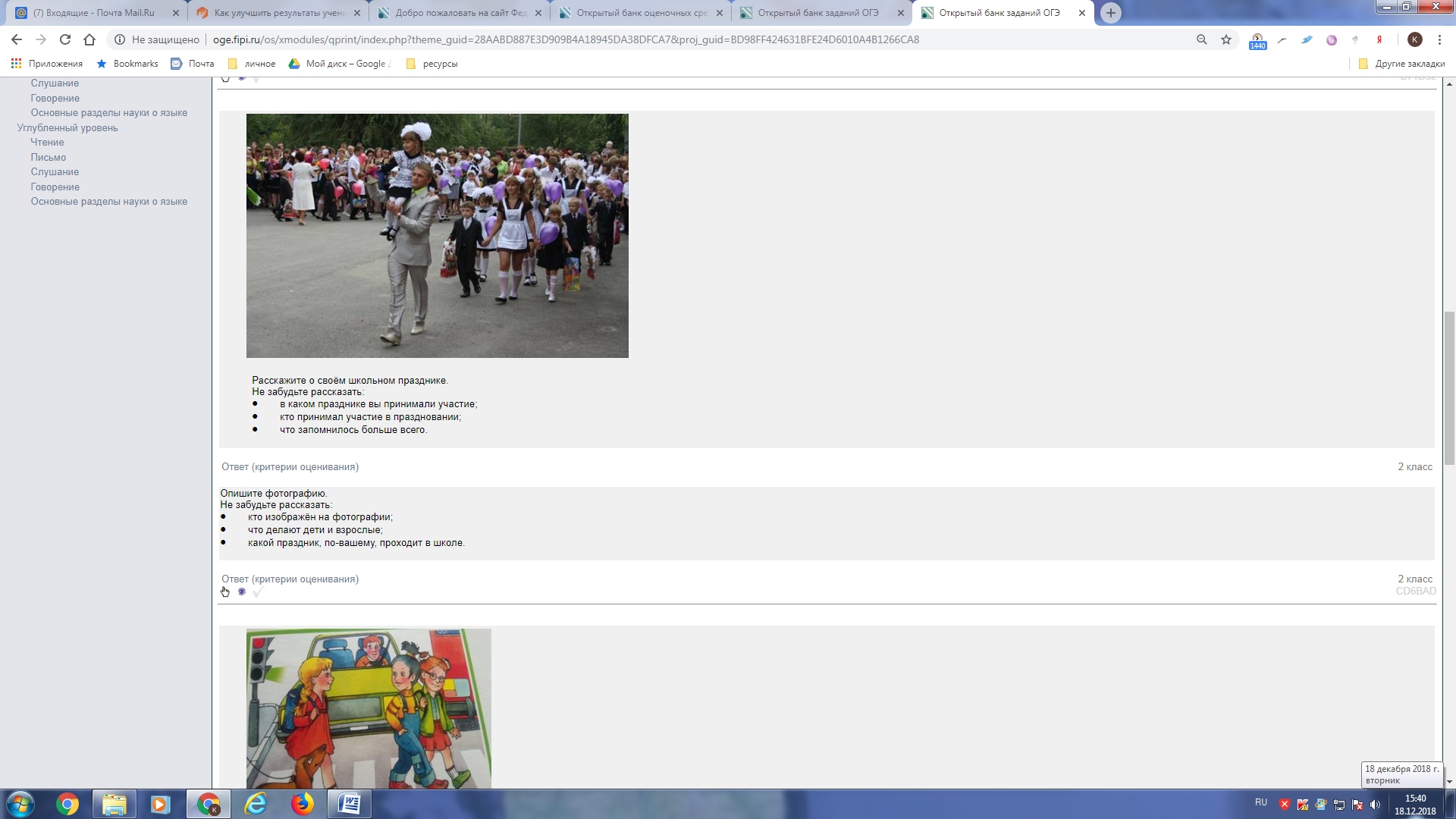 2 класс
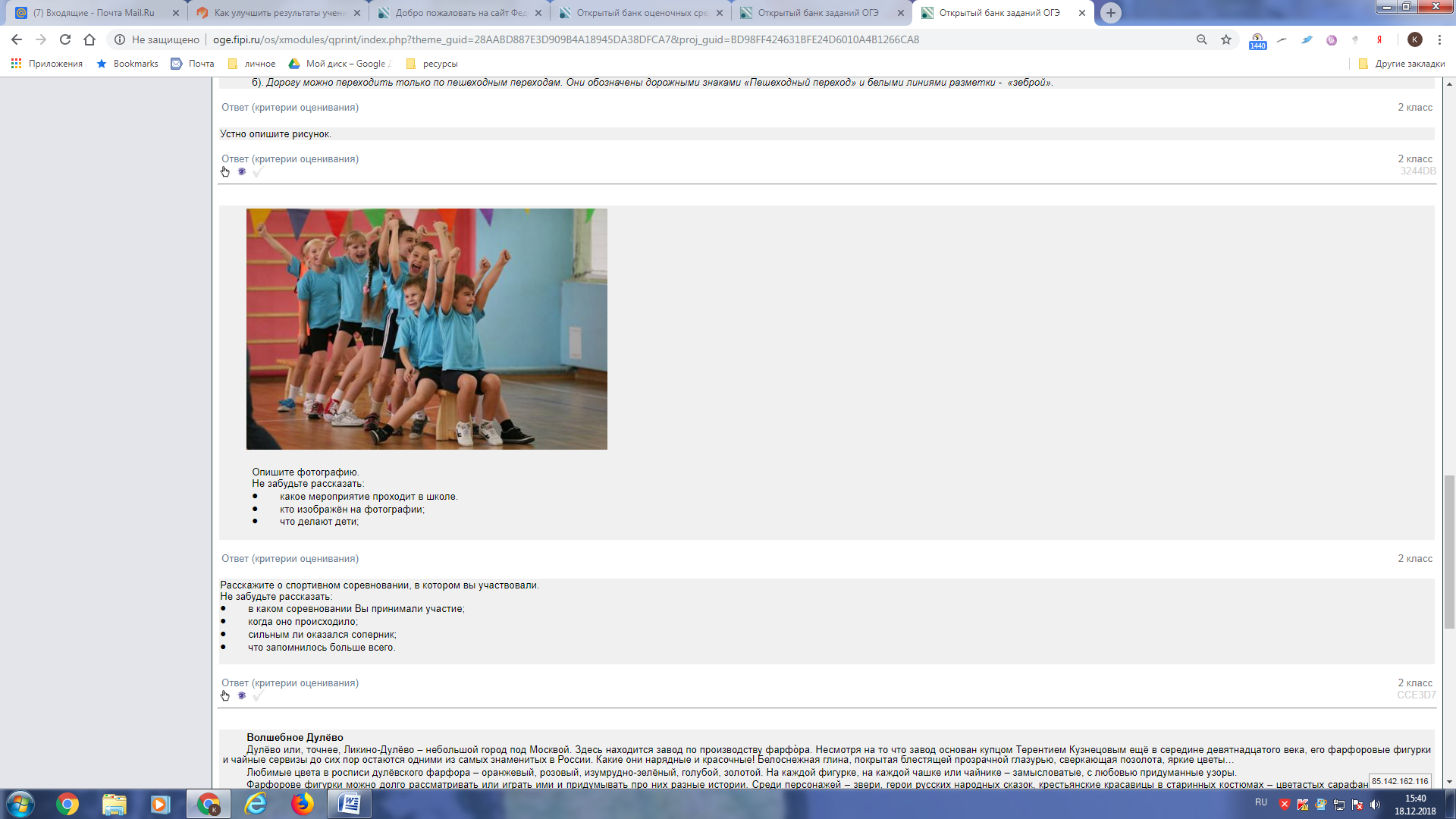 2 класс
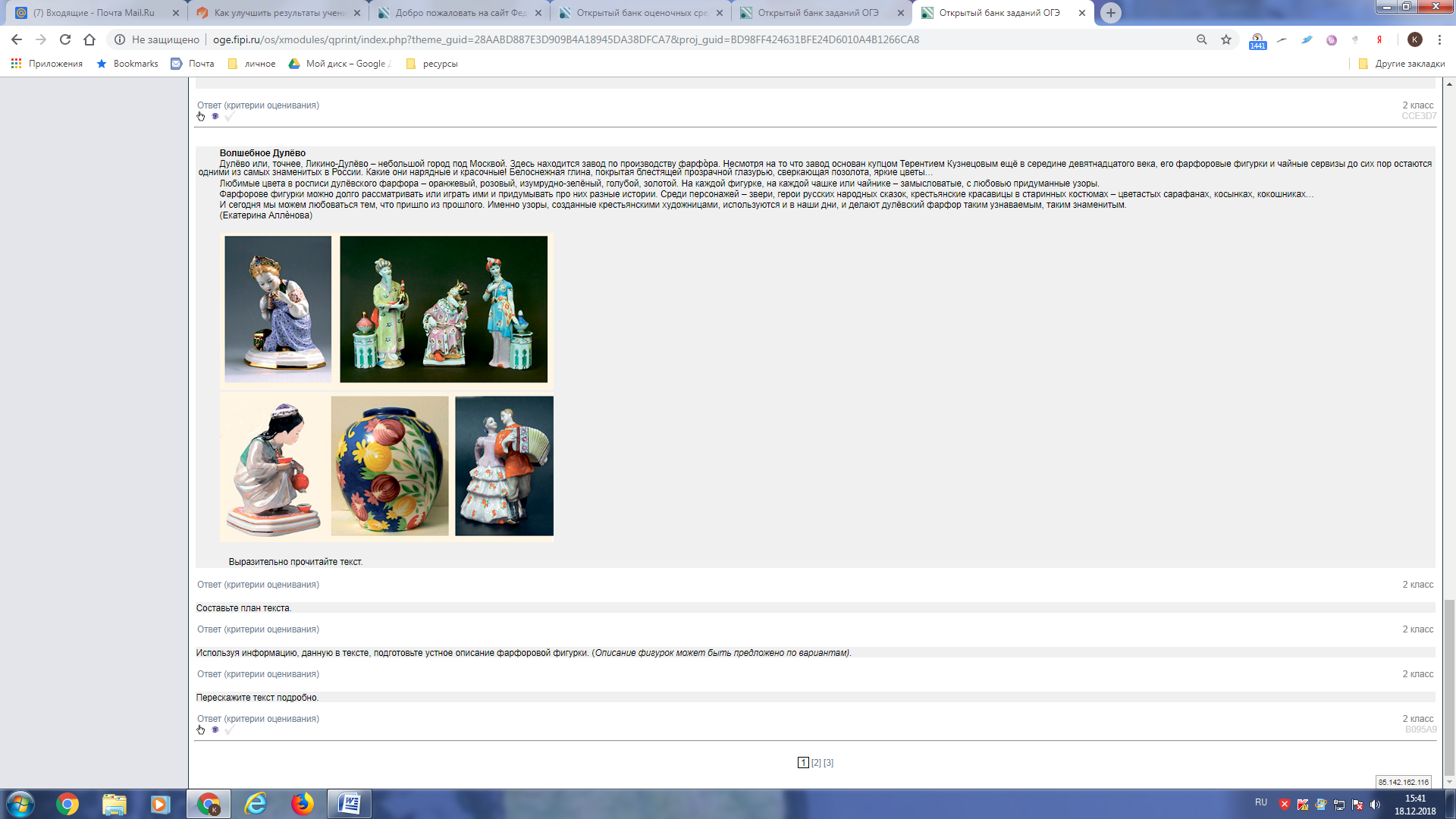 2 класс
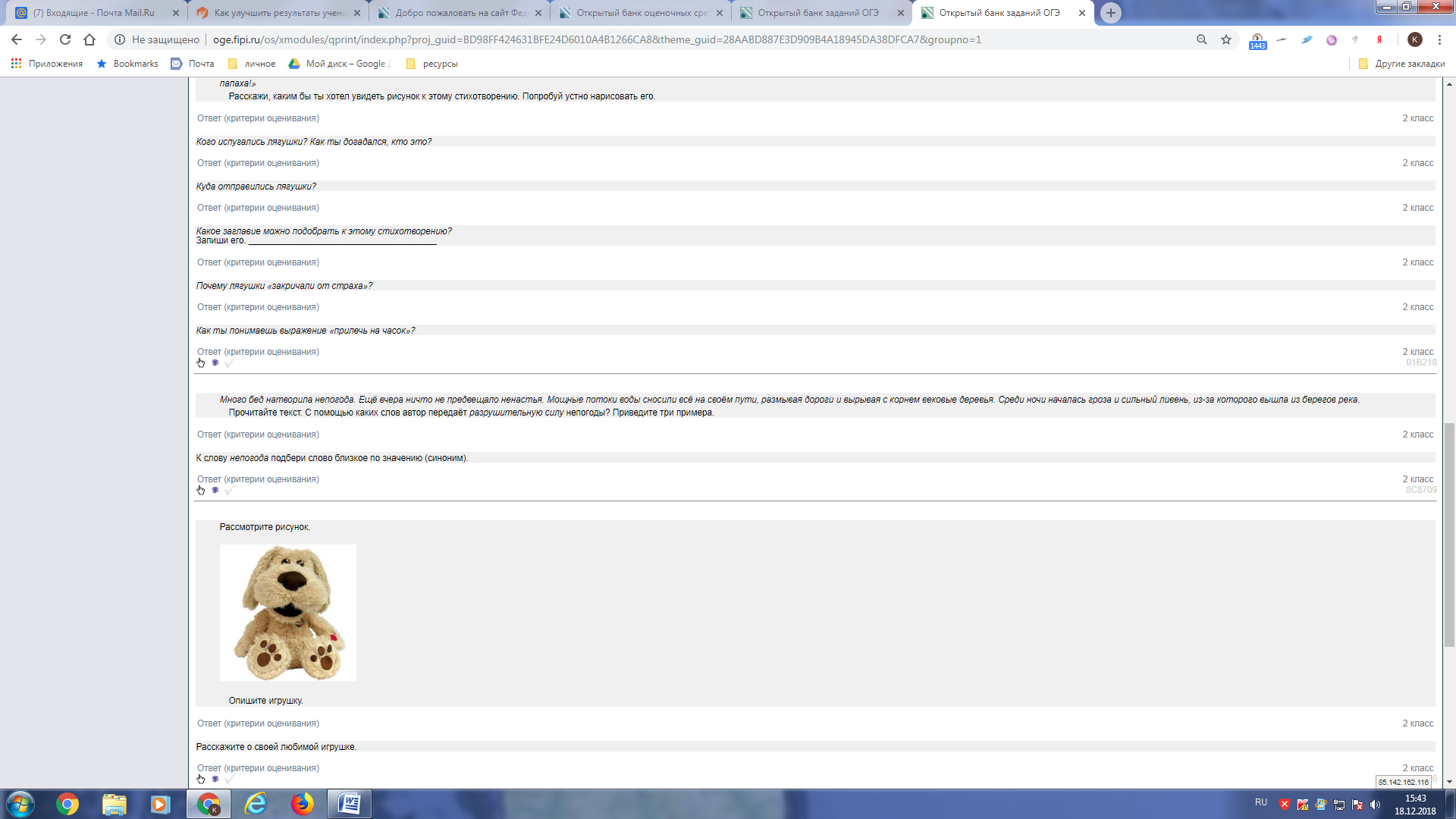 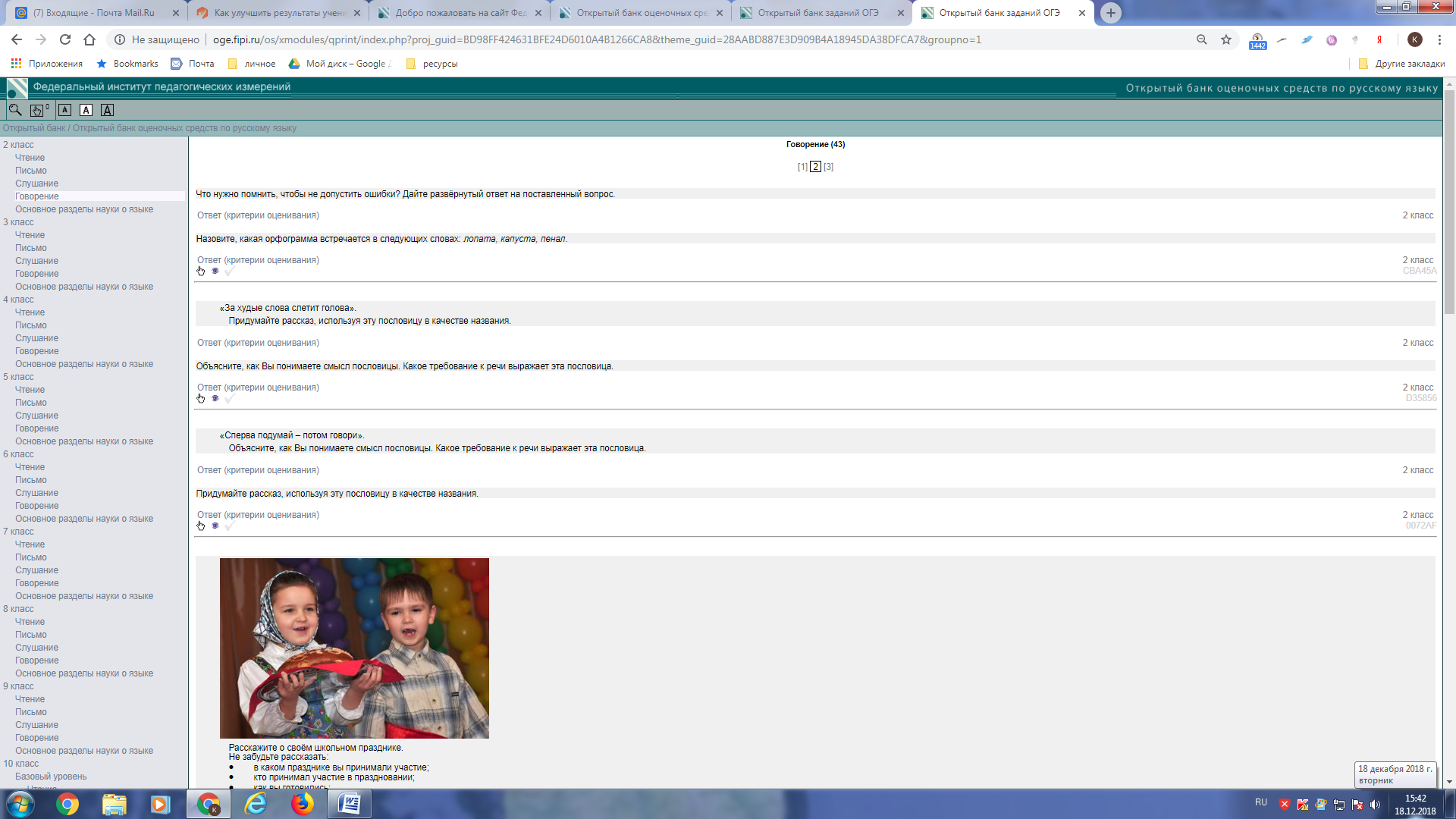 3 класс
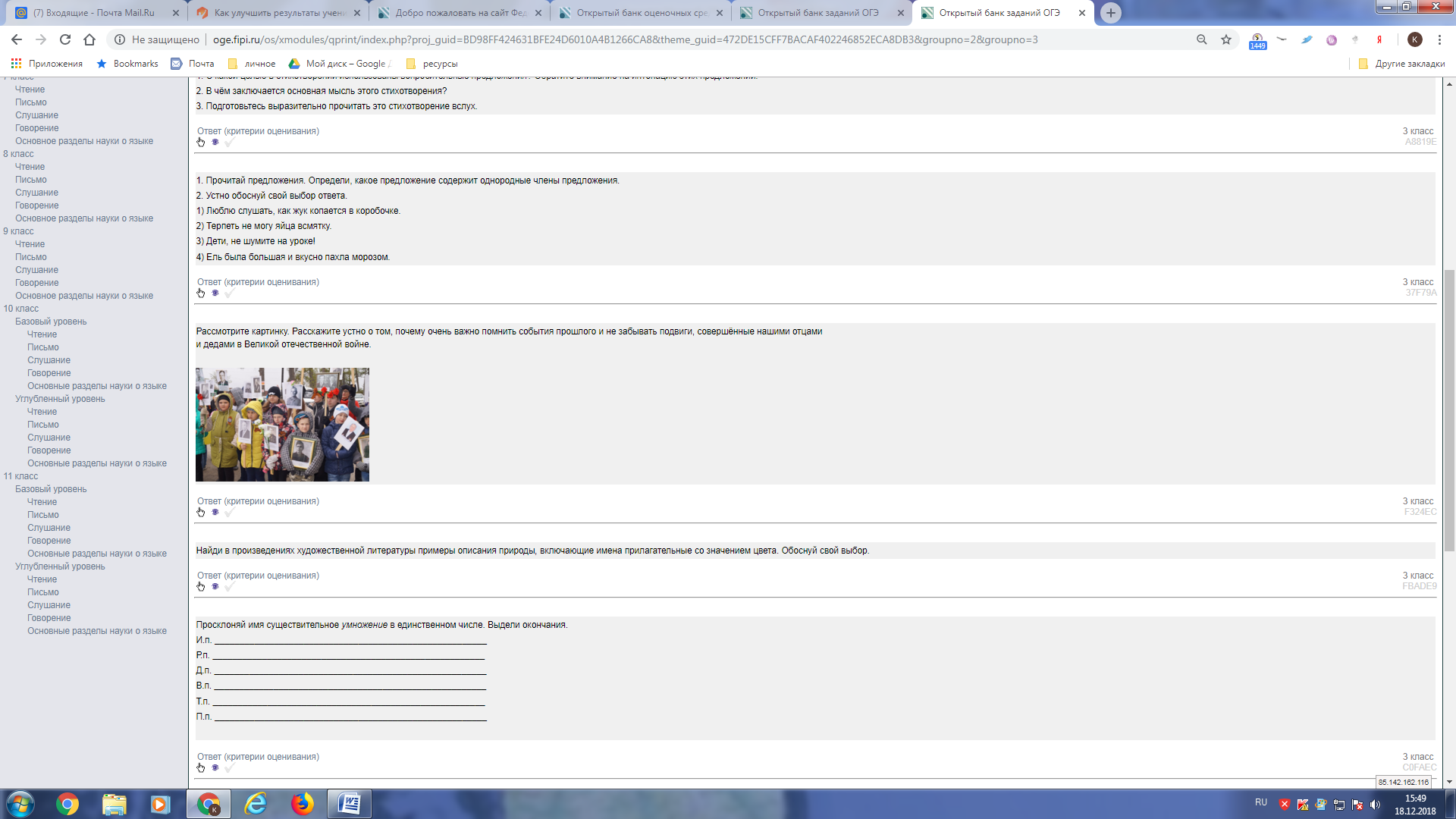 3 класс
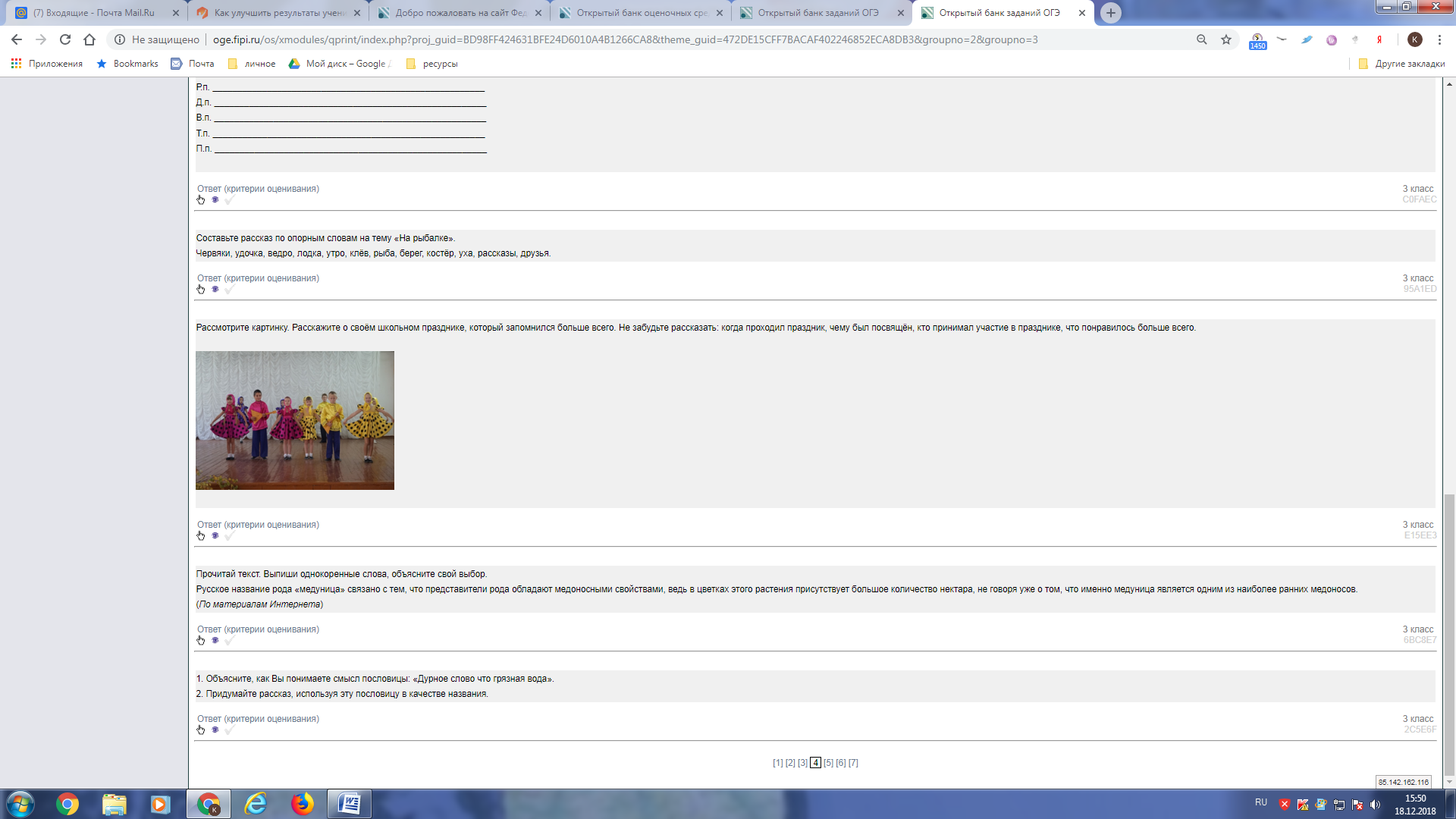 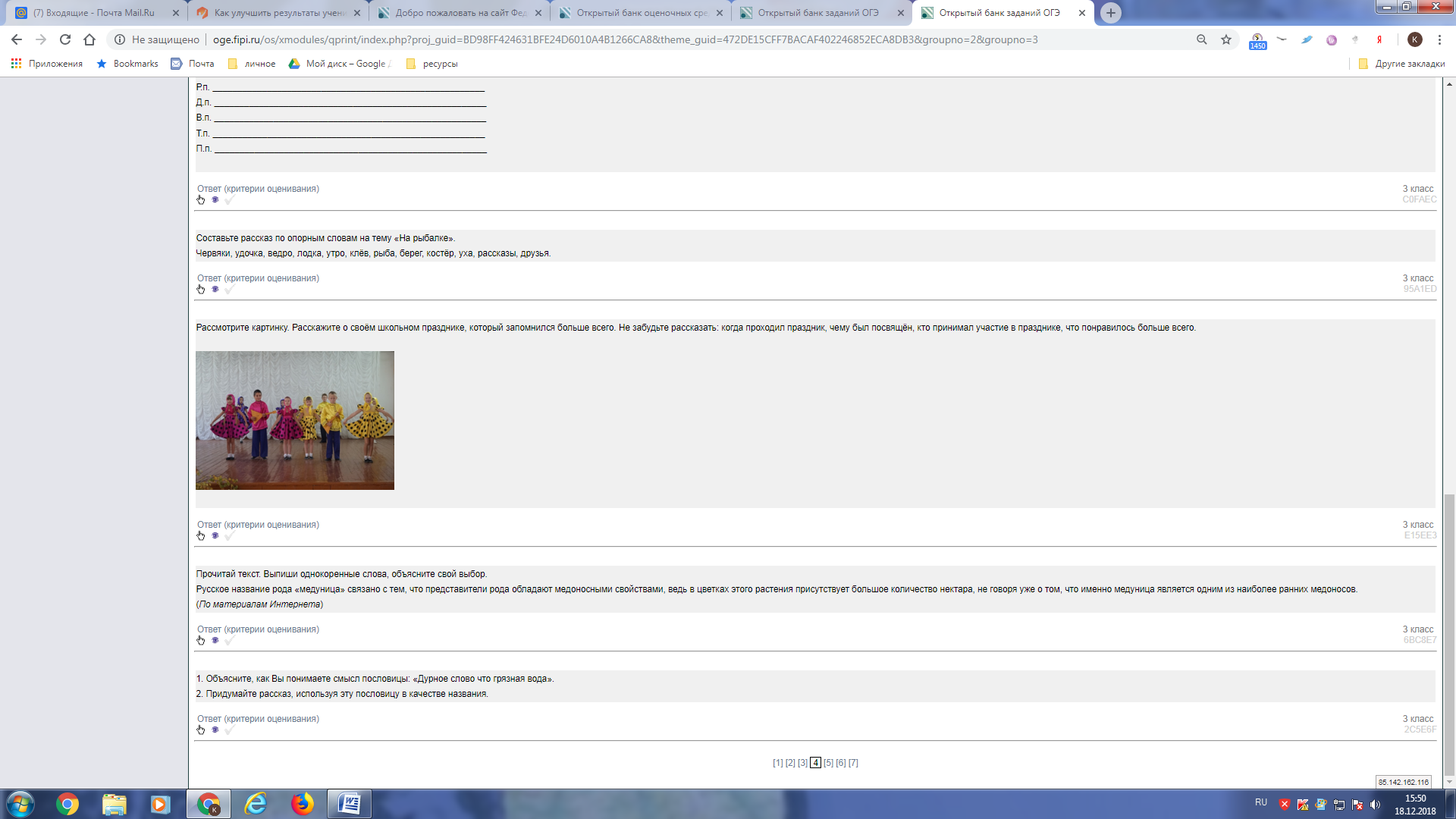 4 класс
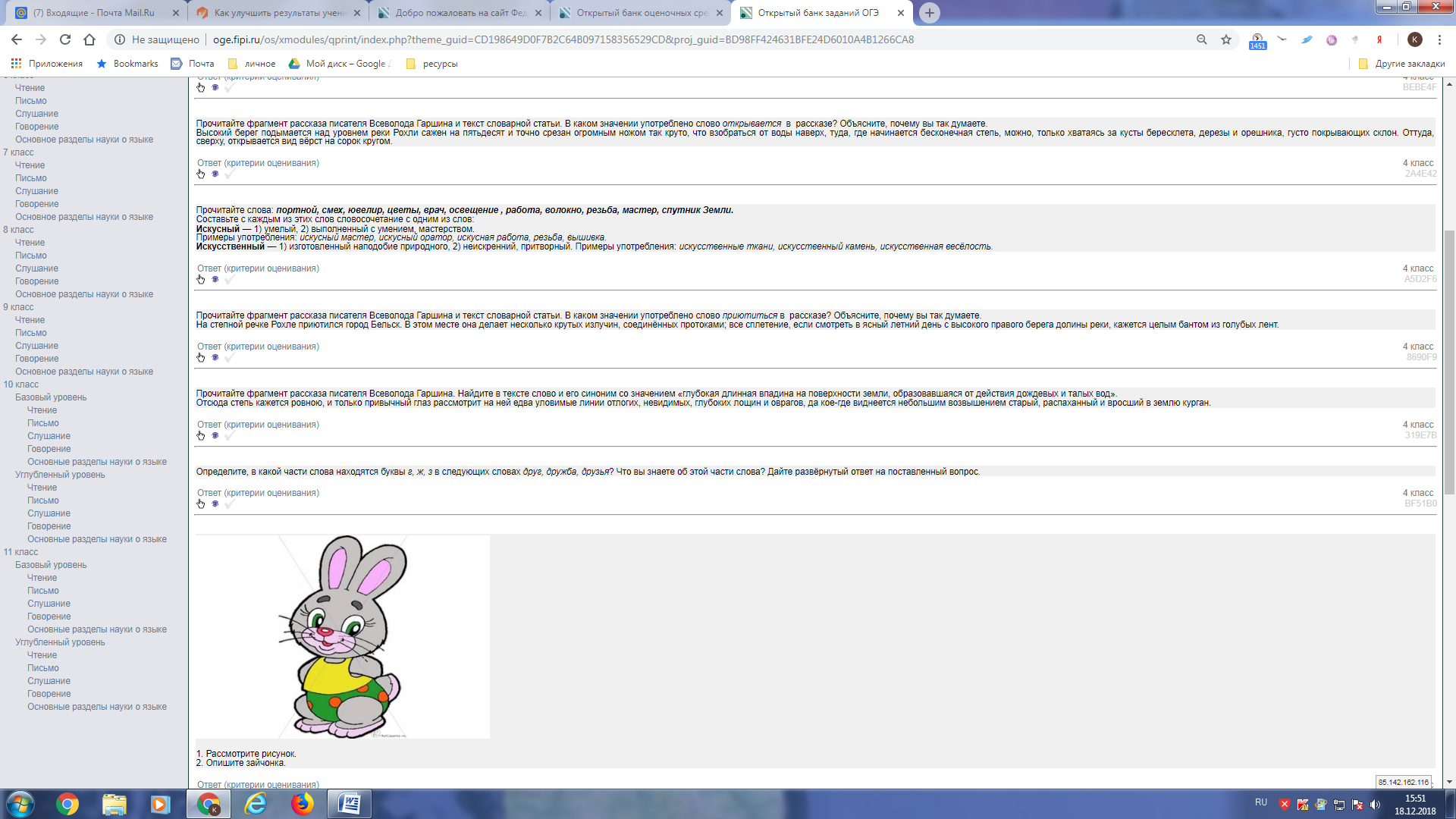 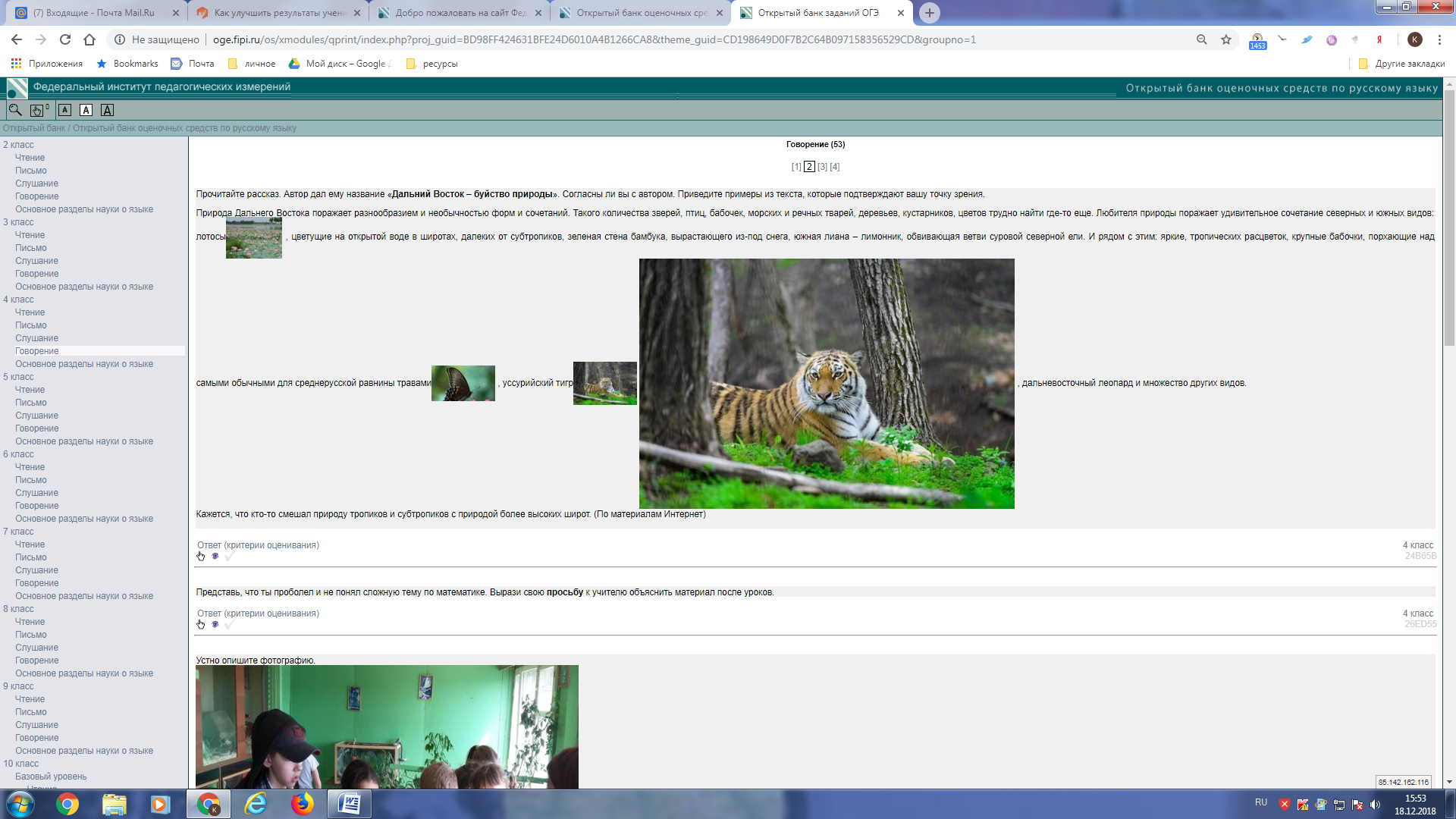 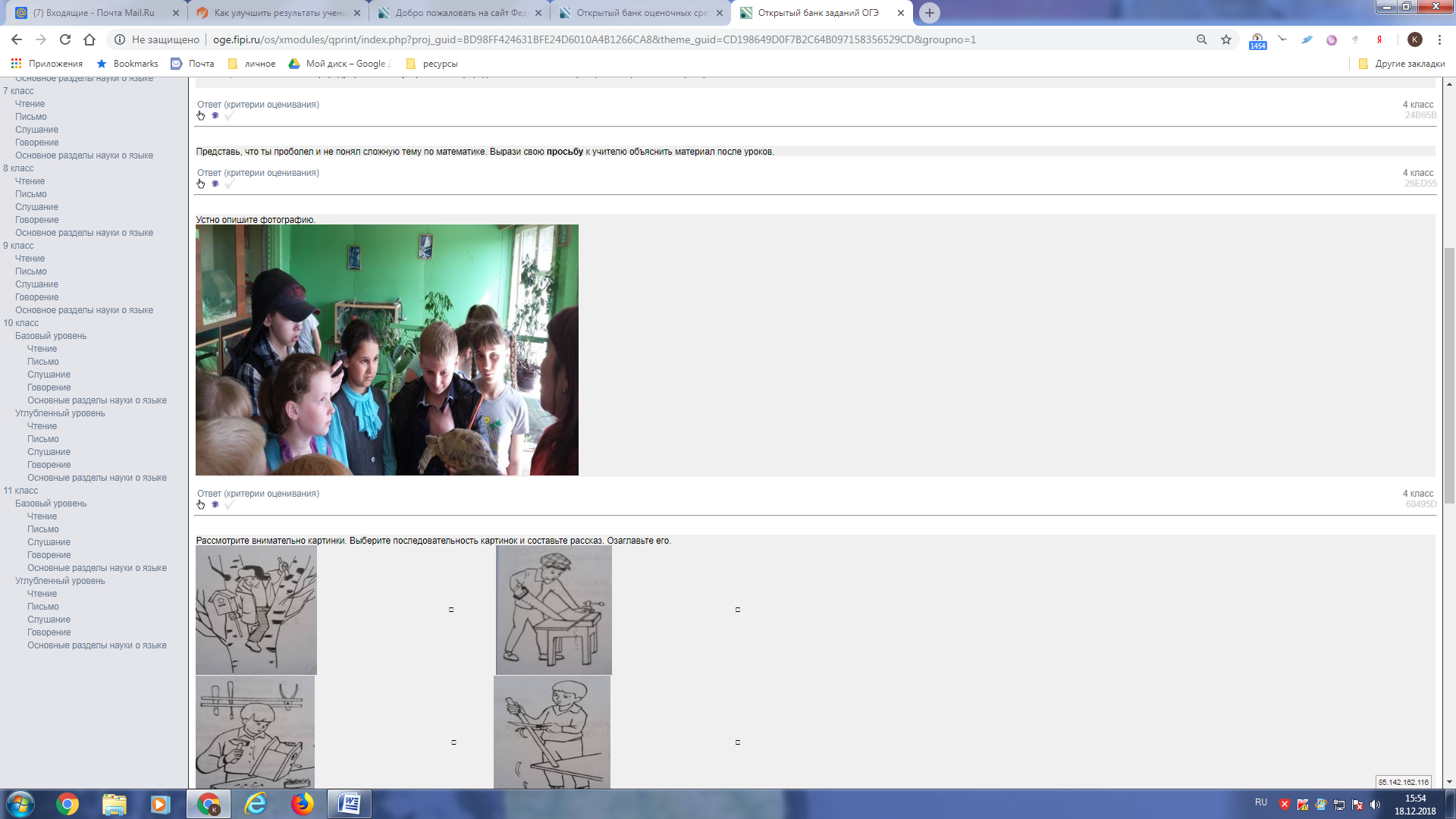 4 класс
4 класс
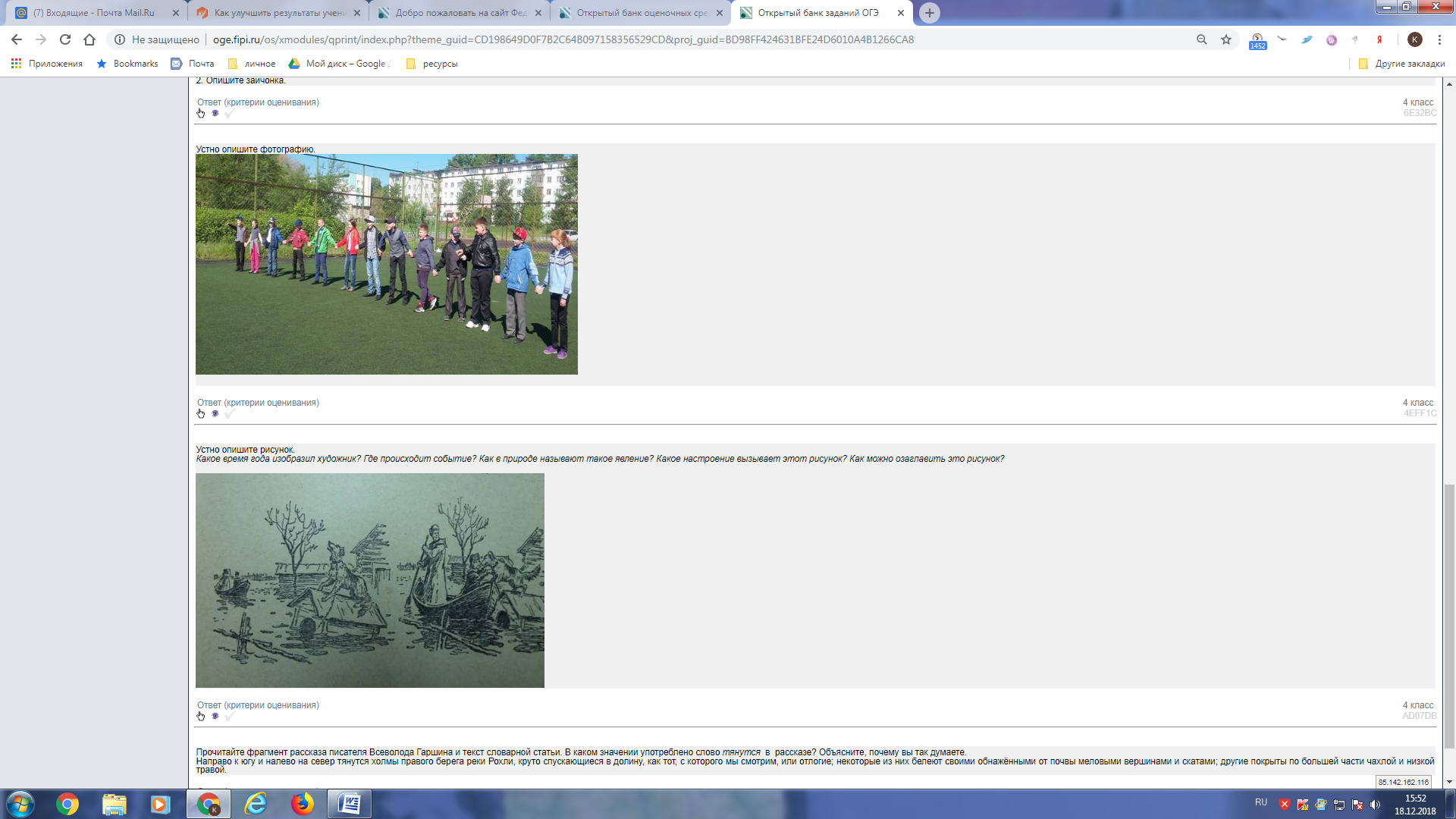 5 класс
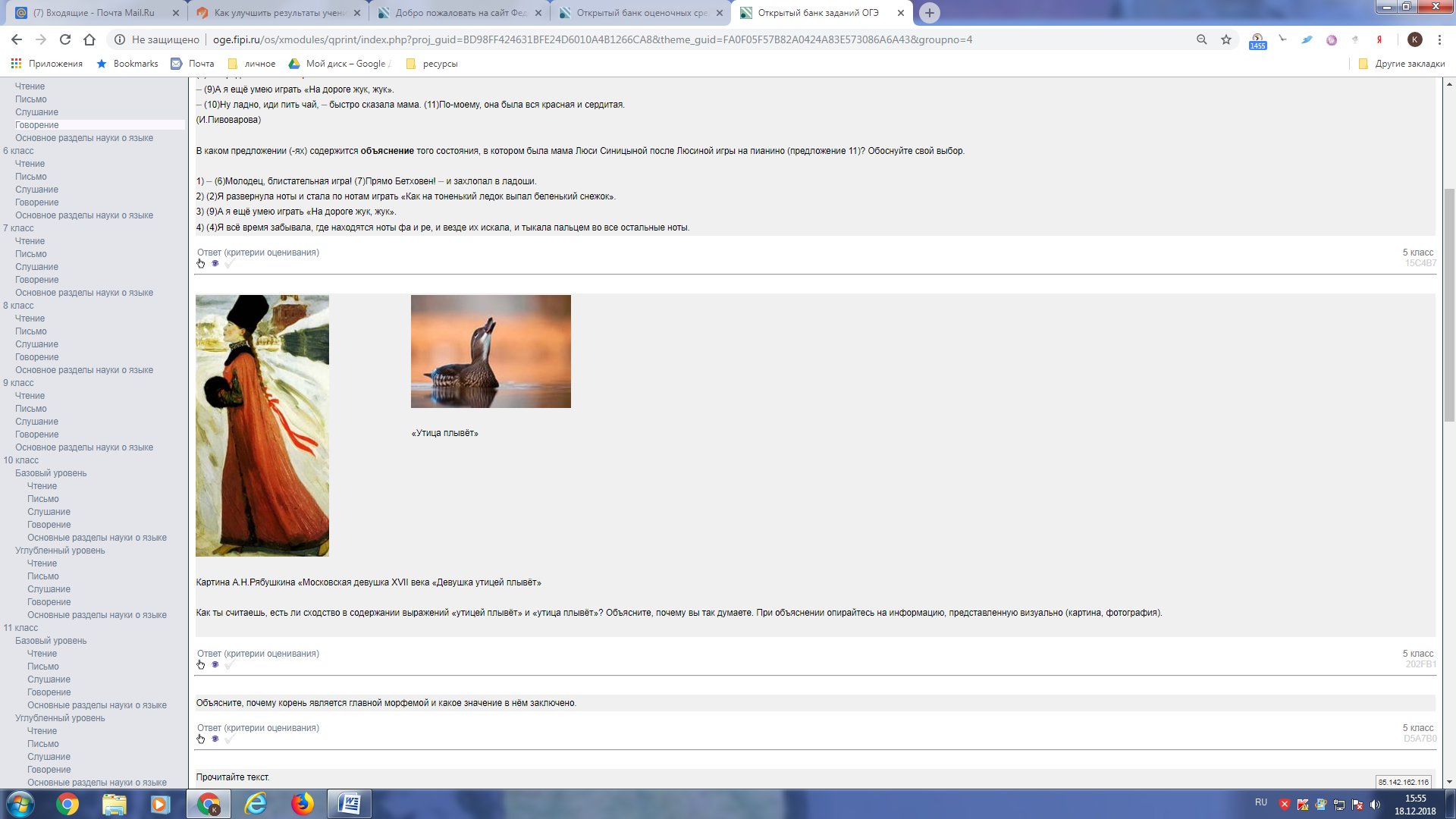 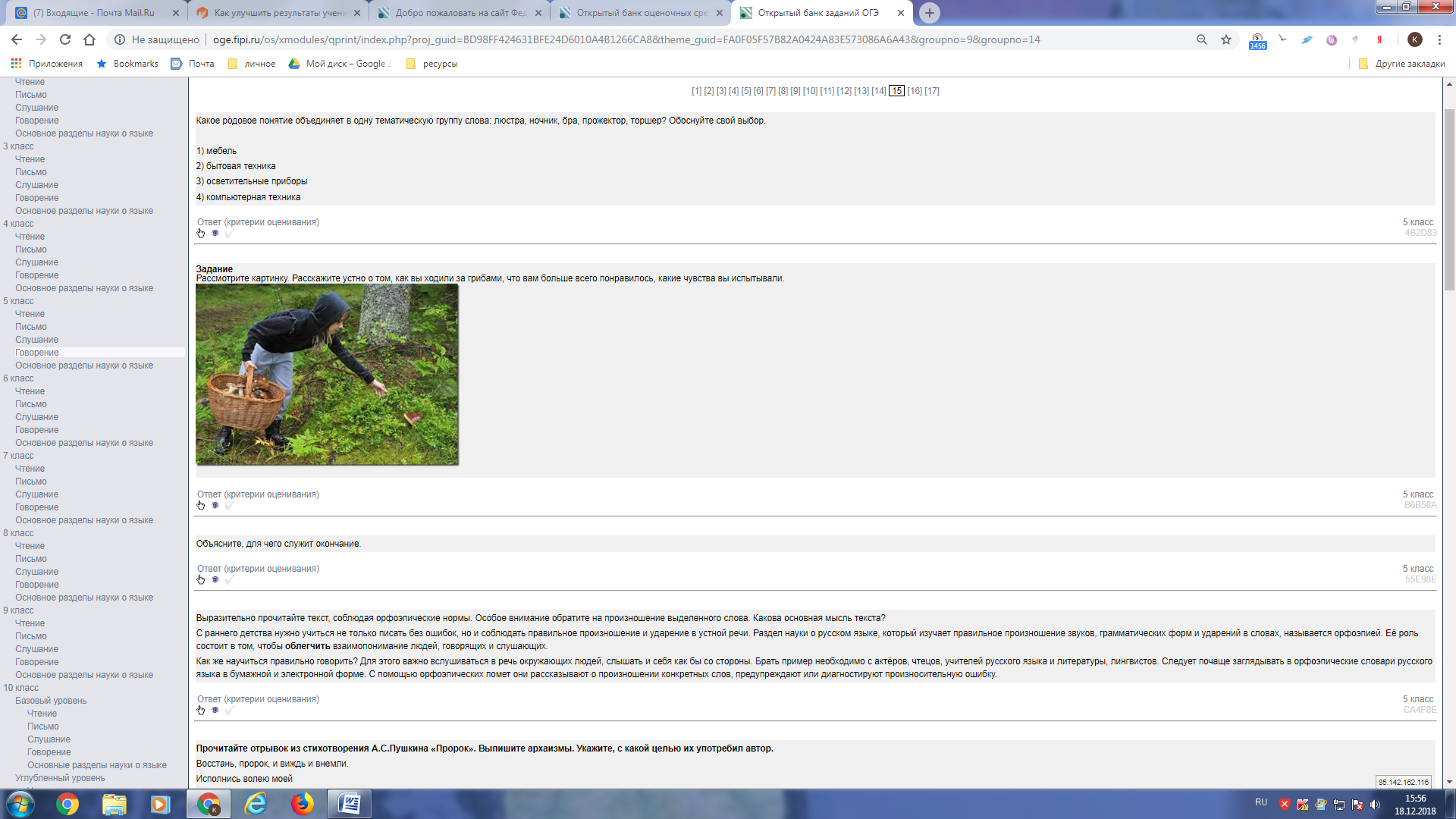 5 класс
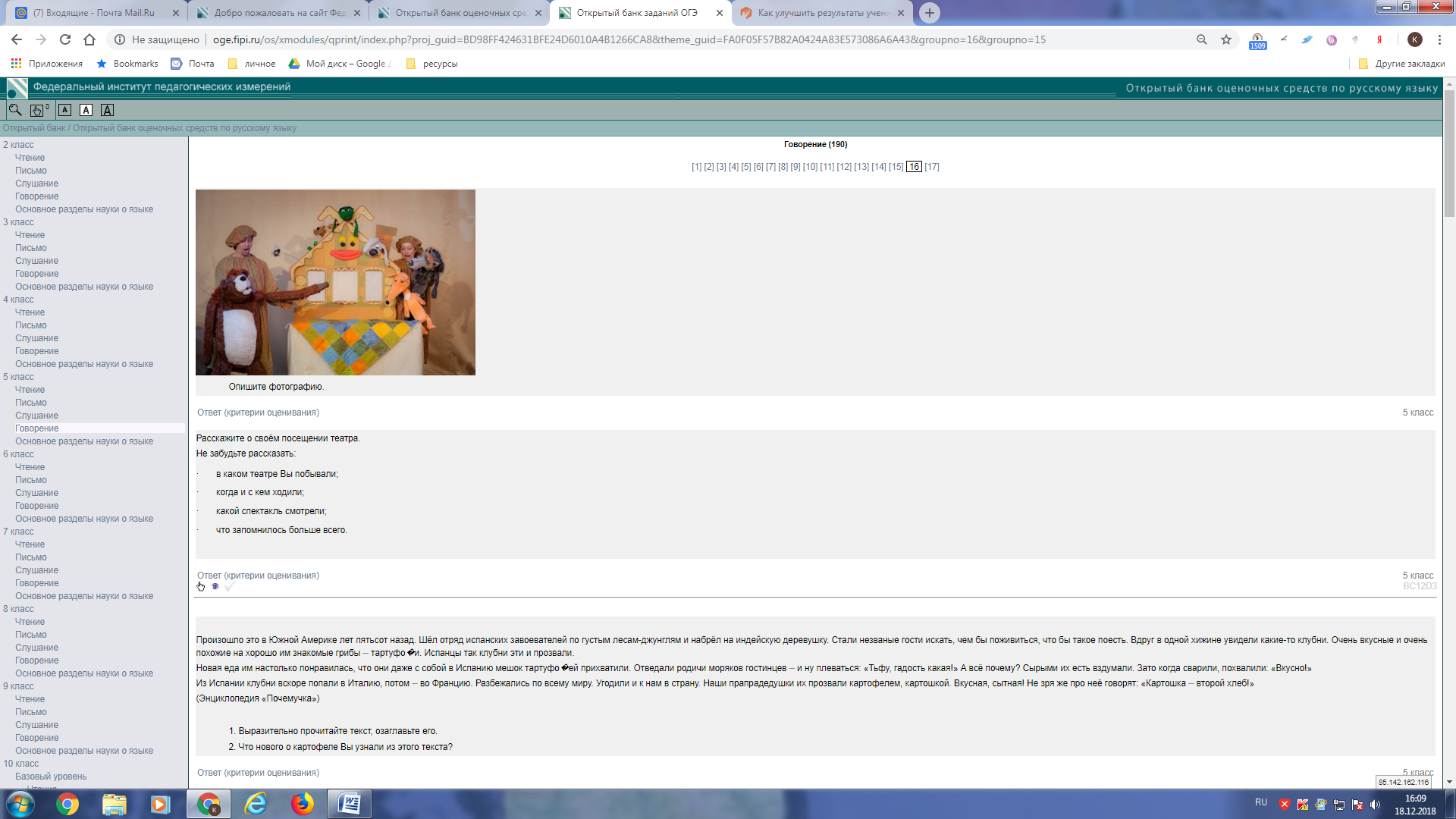 5 класс
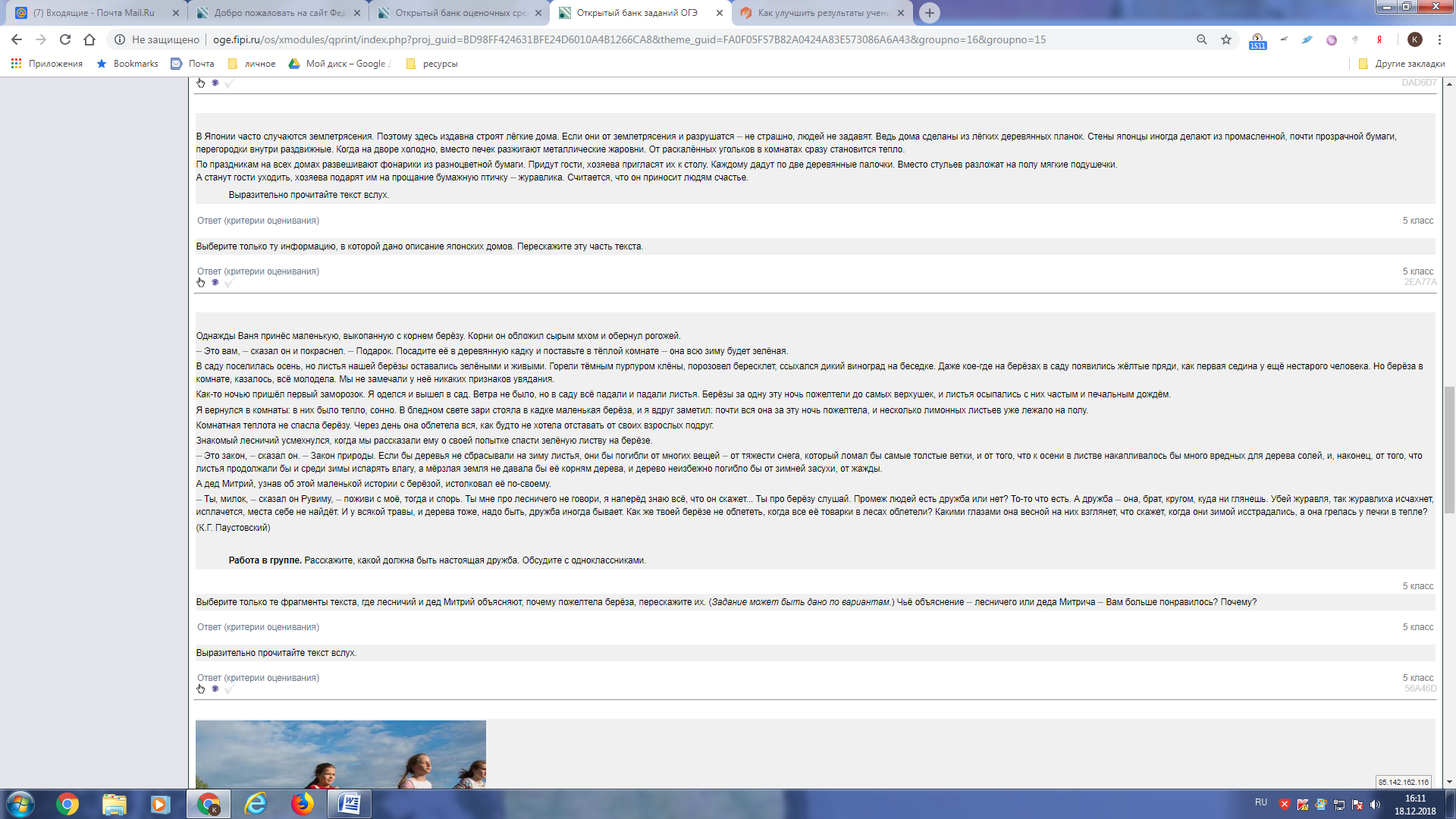 6 класс
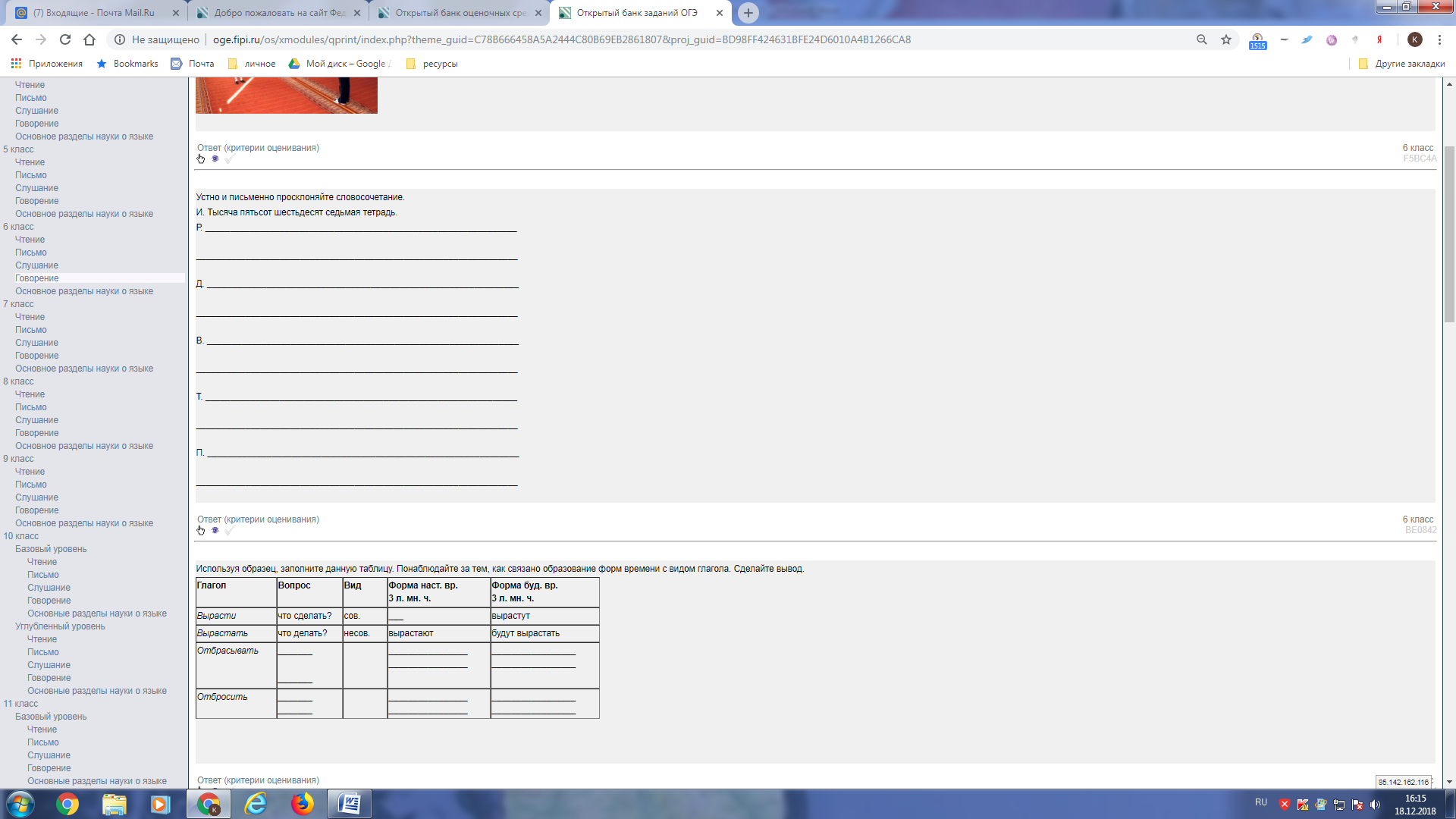 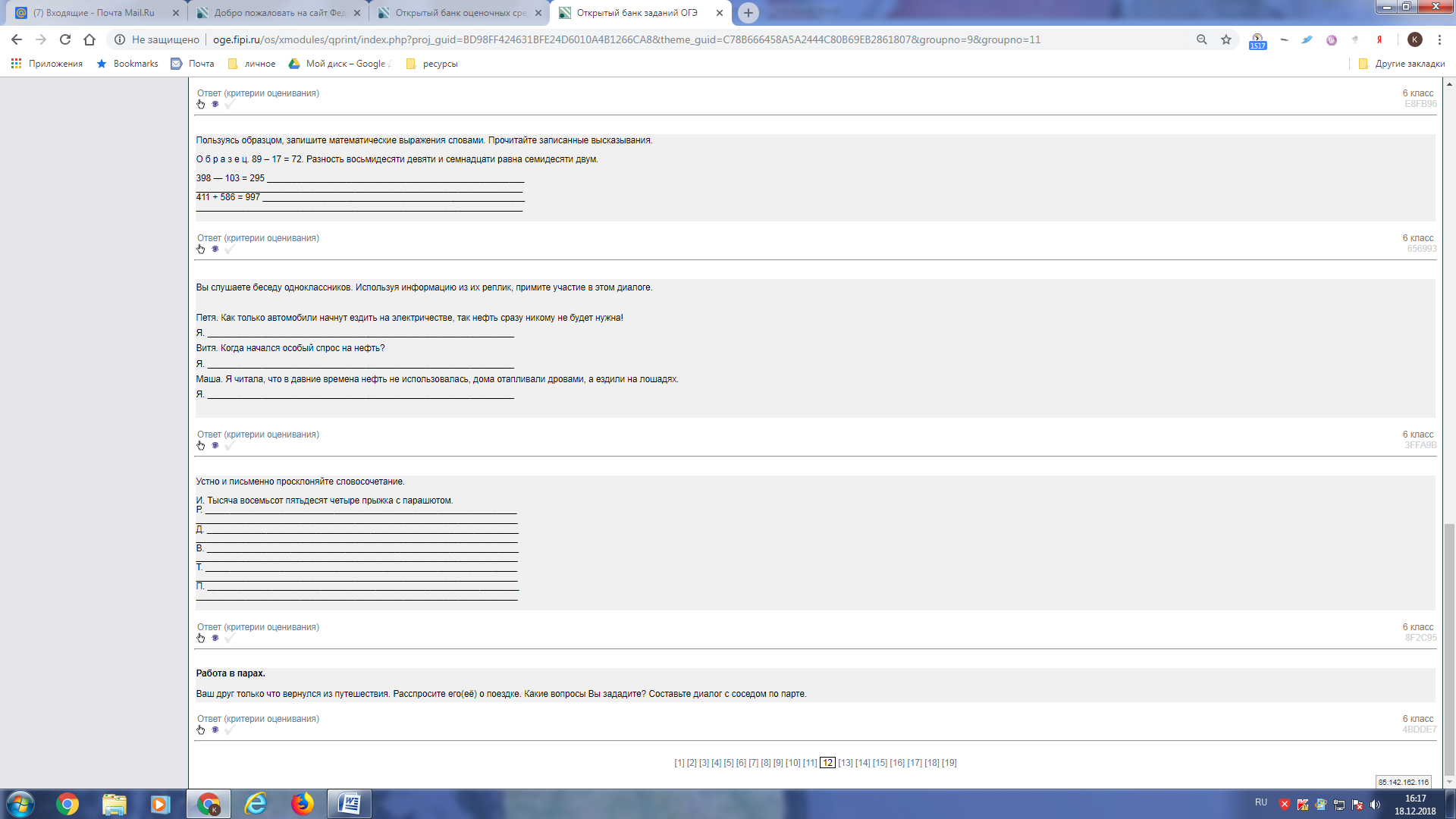 6 класс
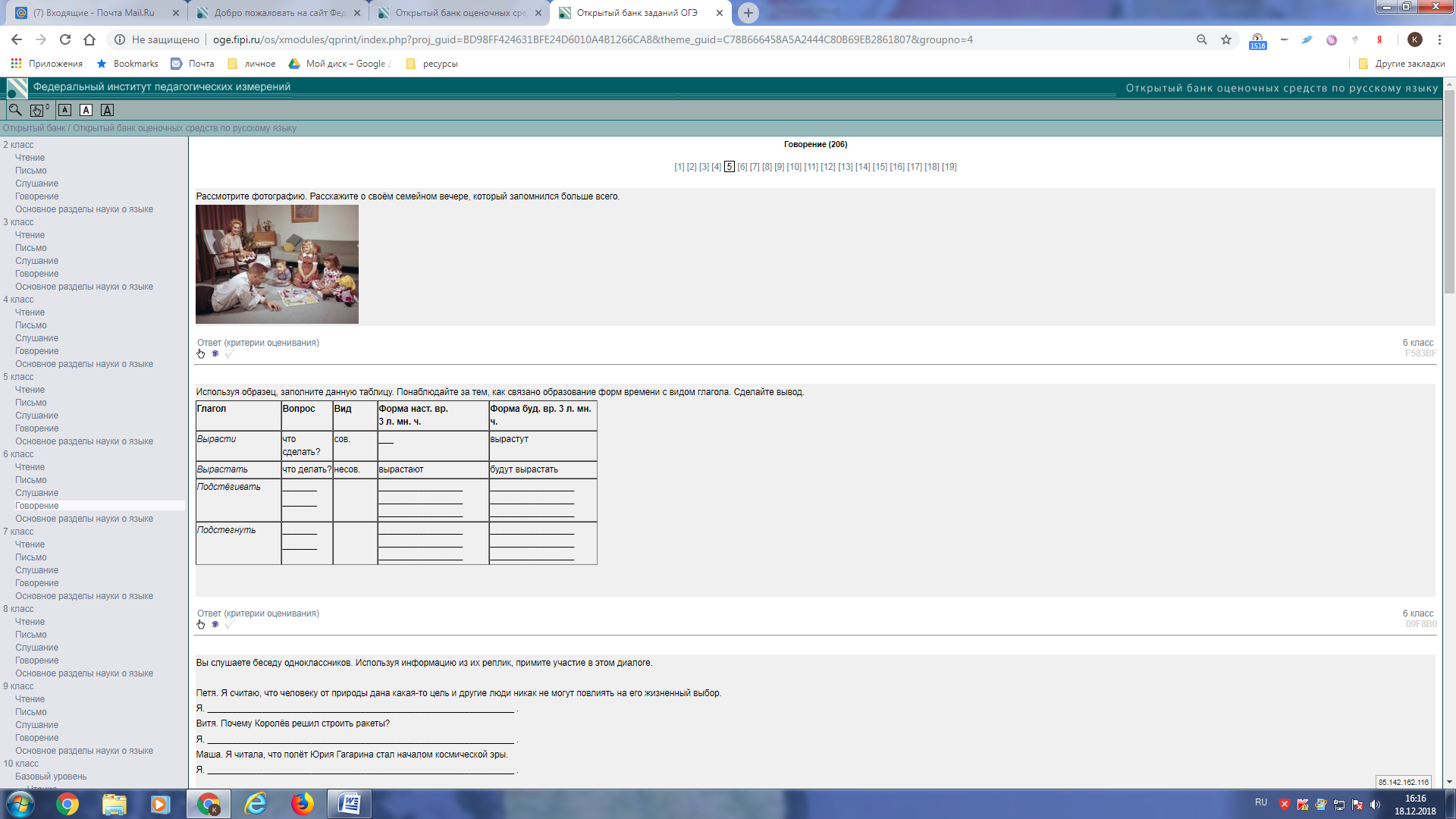 6 класс
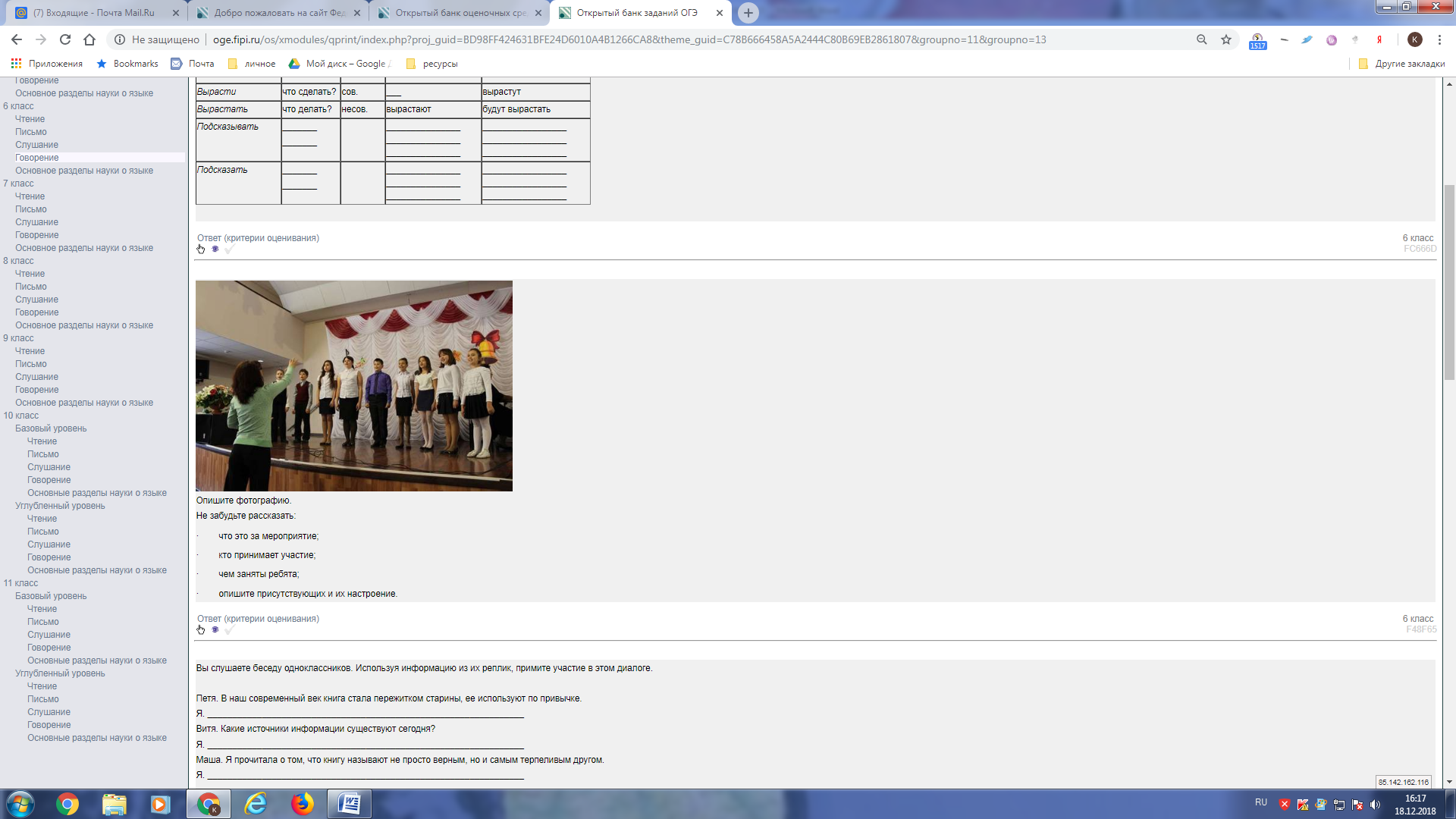 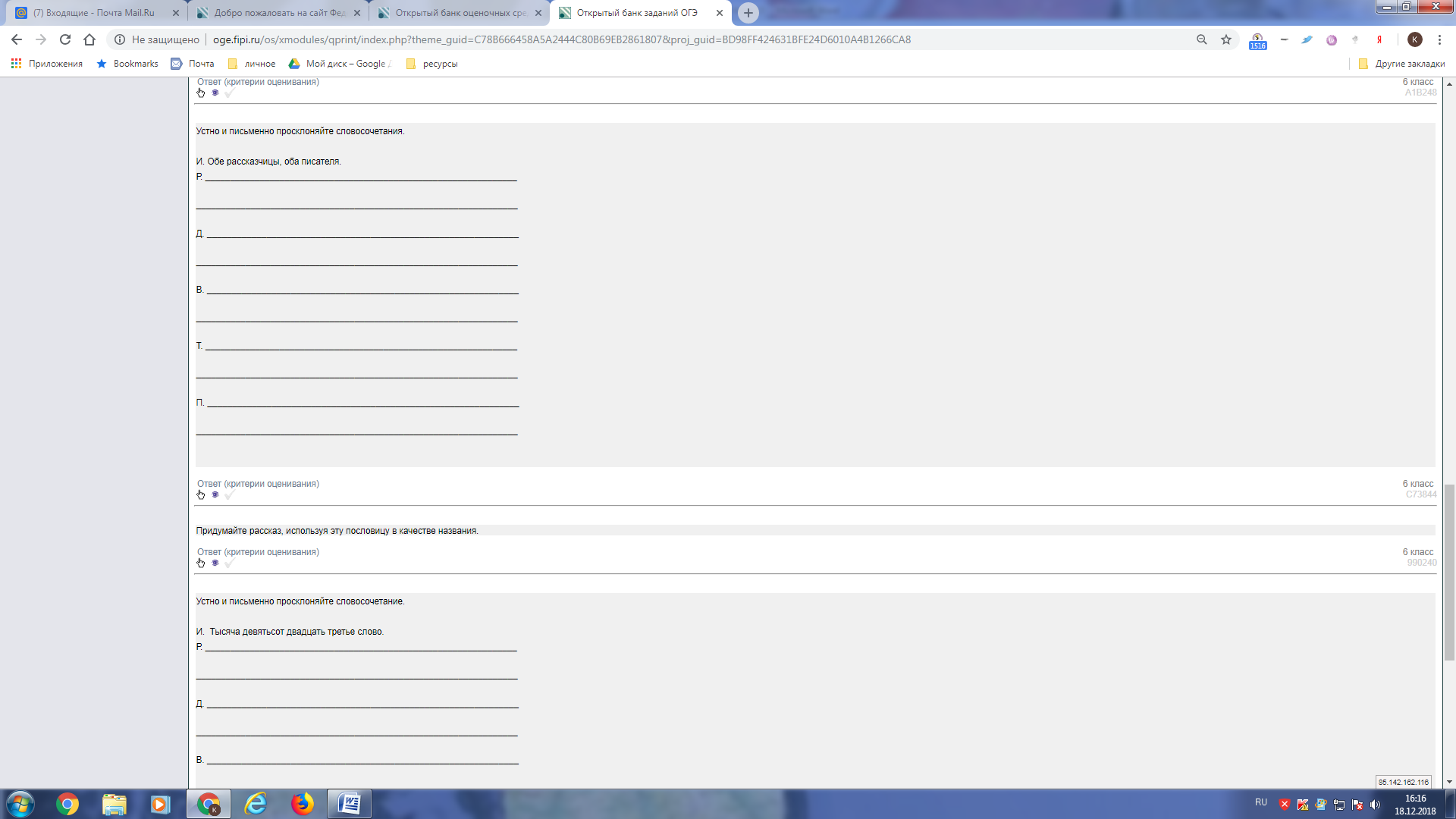 7 класс
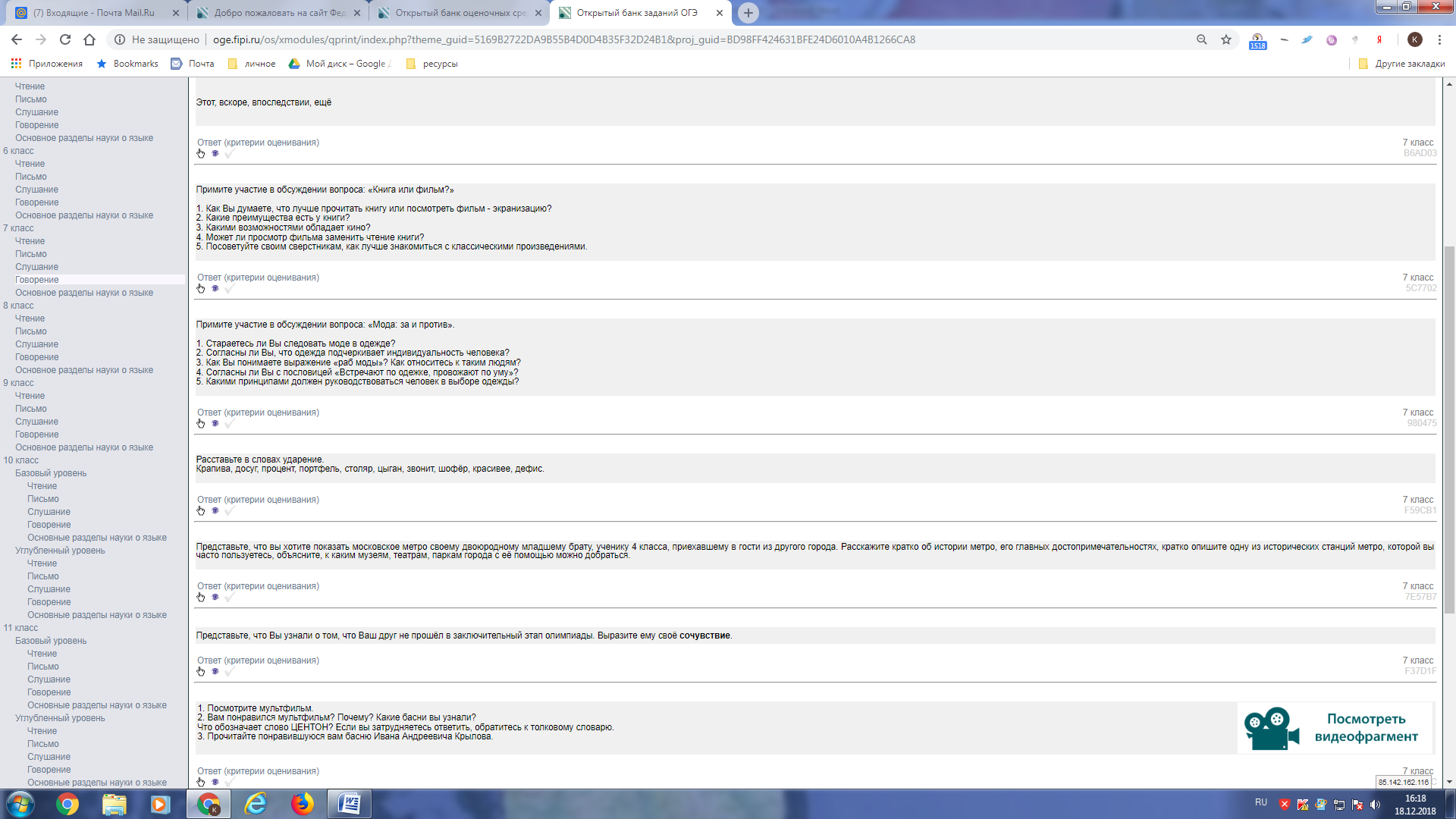 7 класс
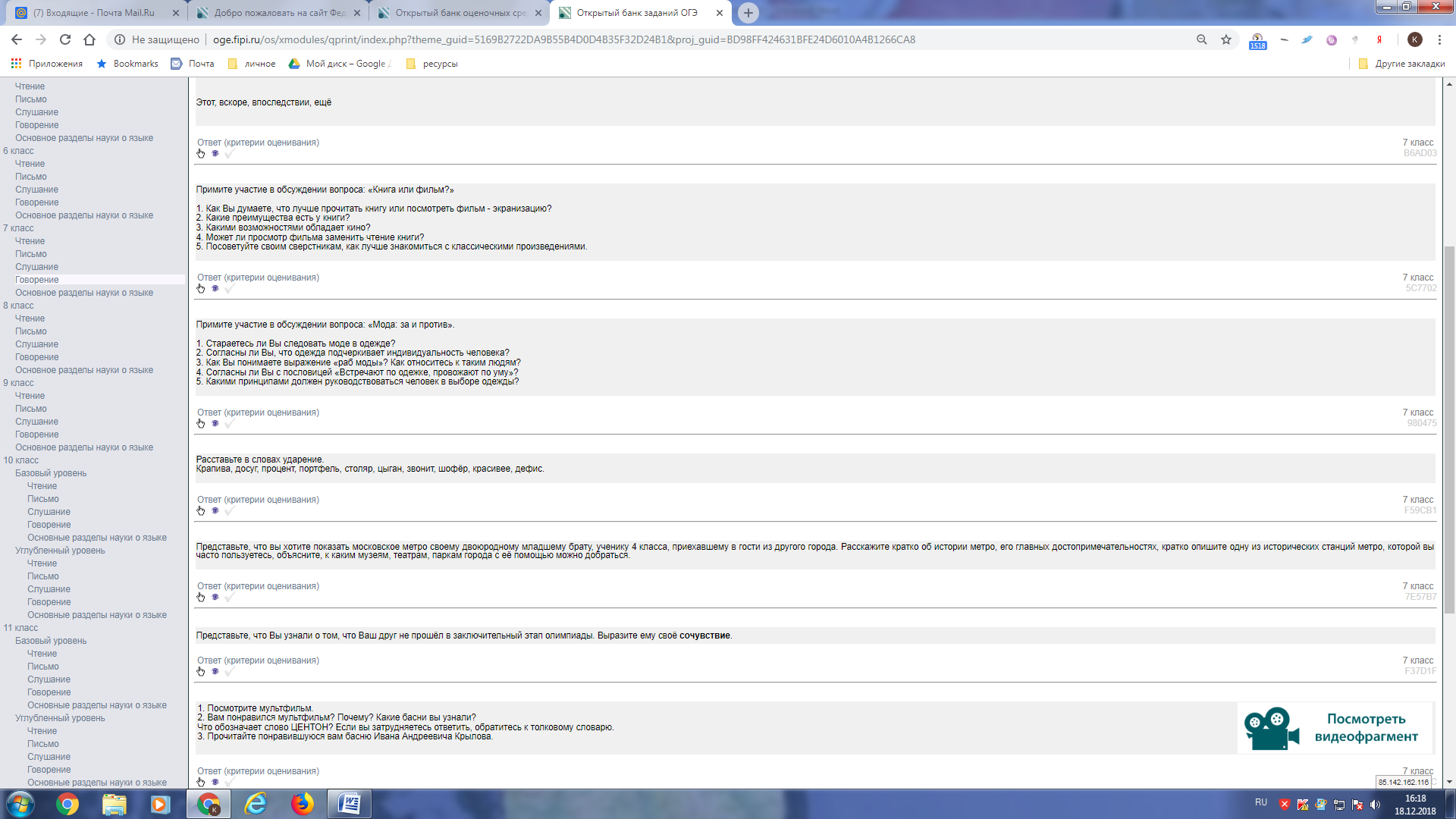 7 класс
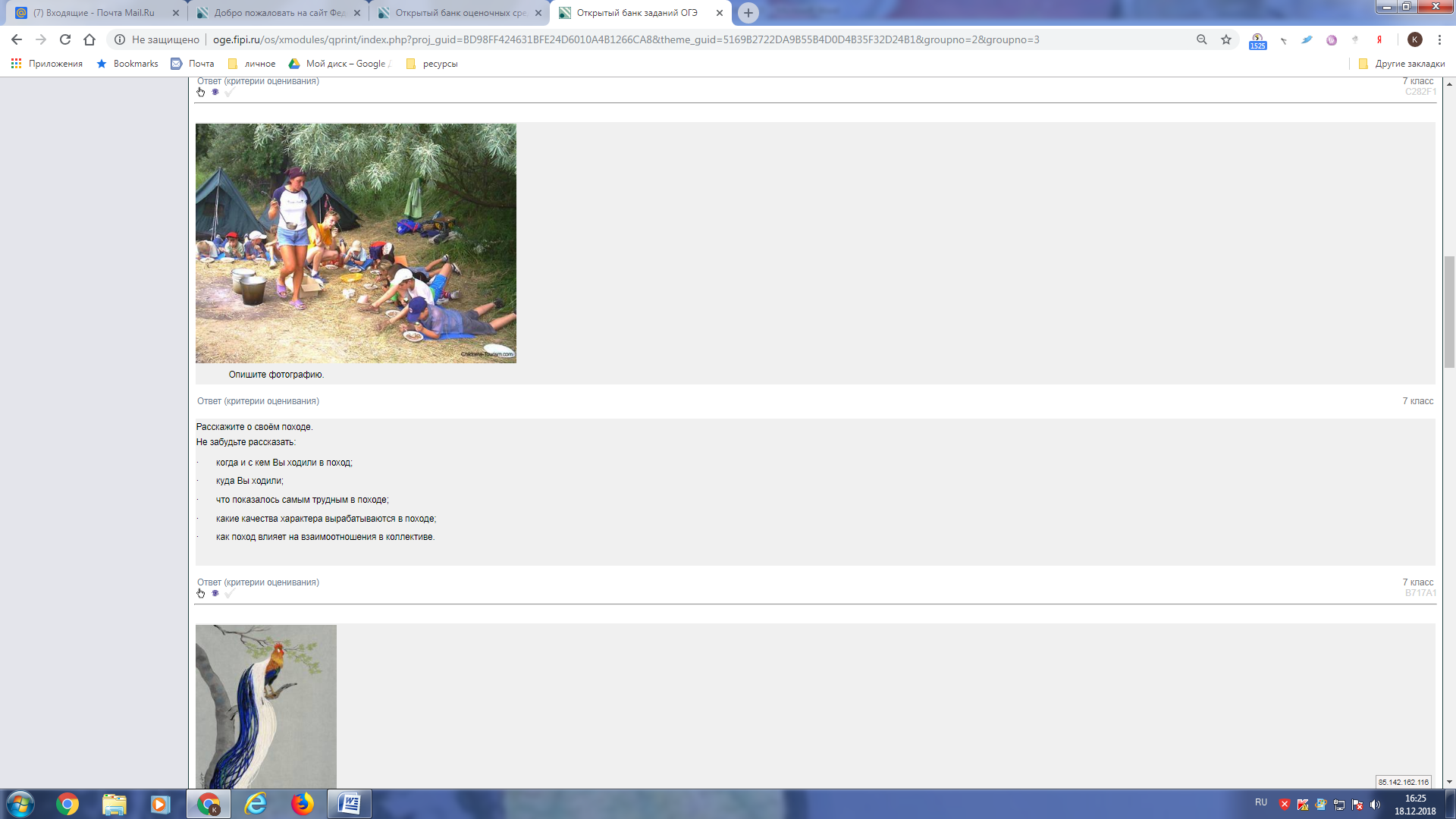 8 класс
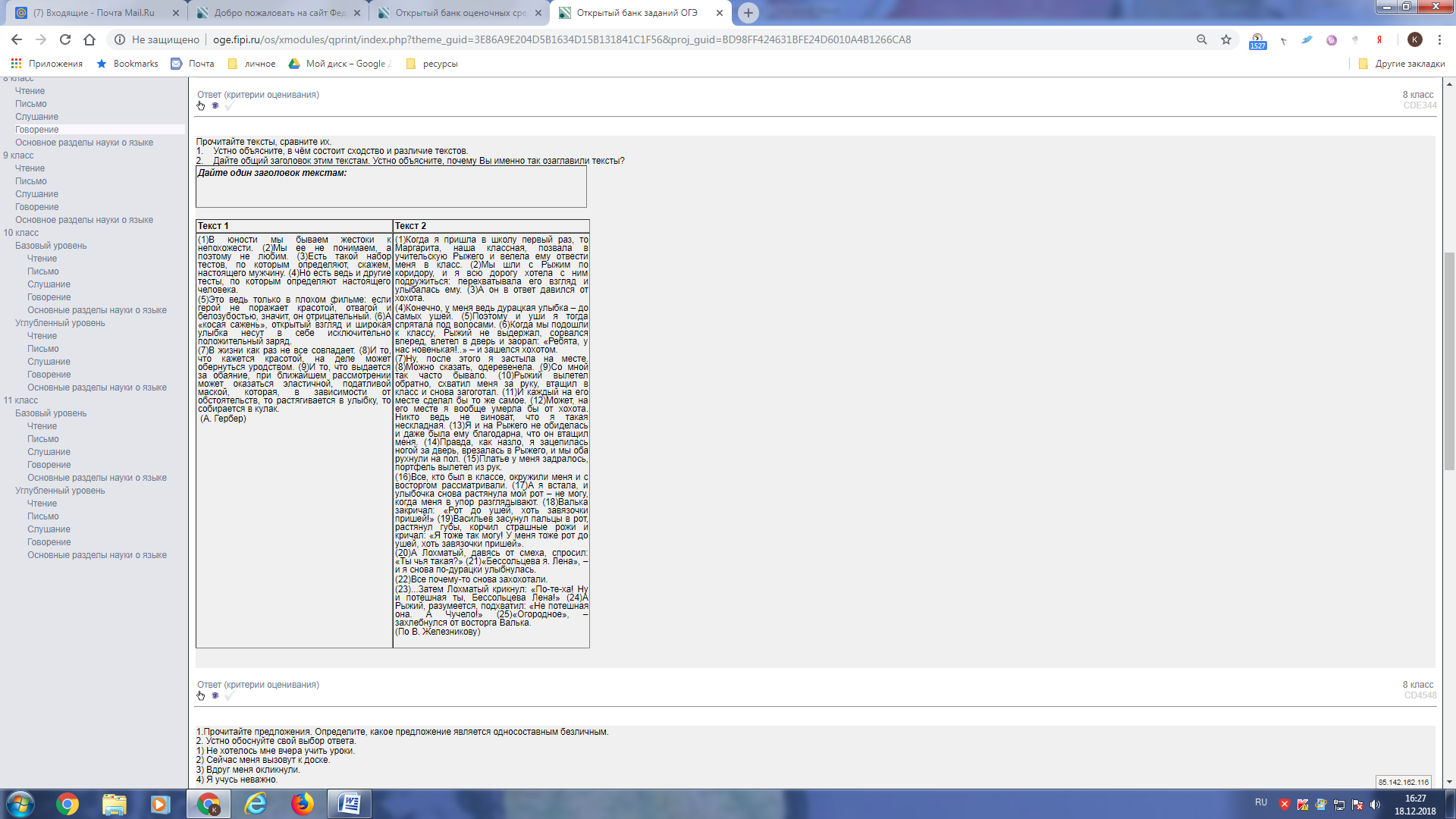 8 класс
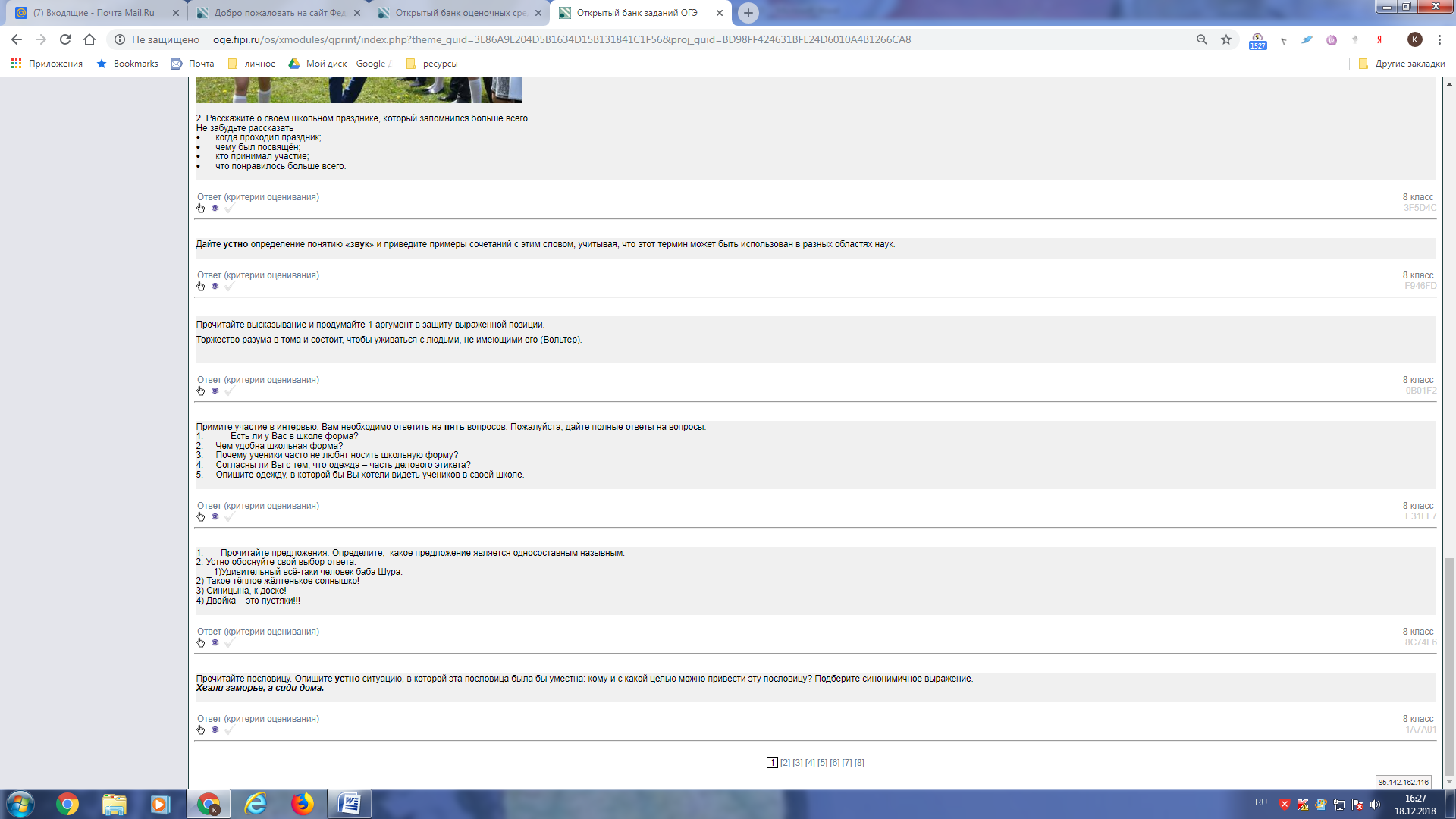 8 класс
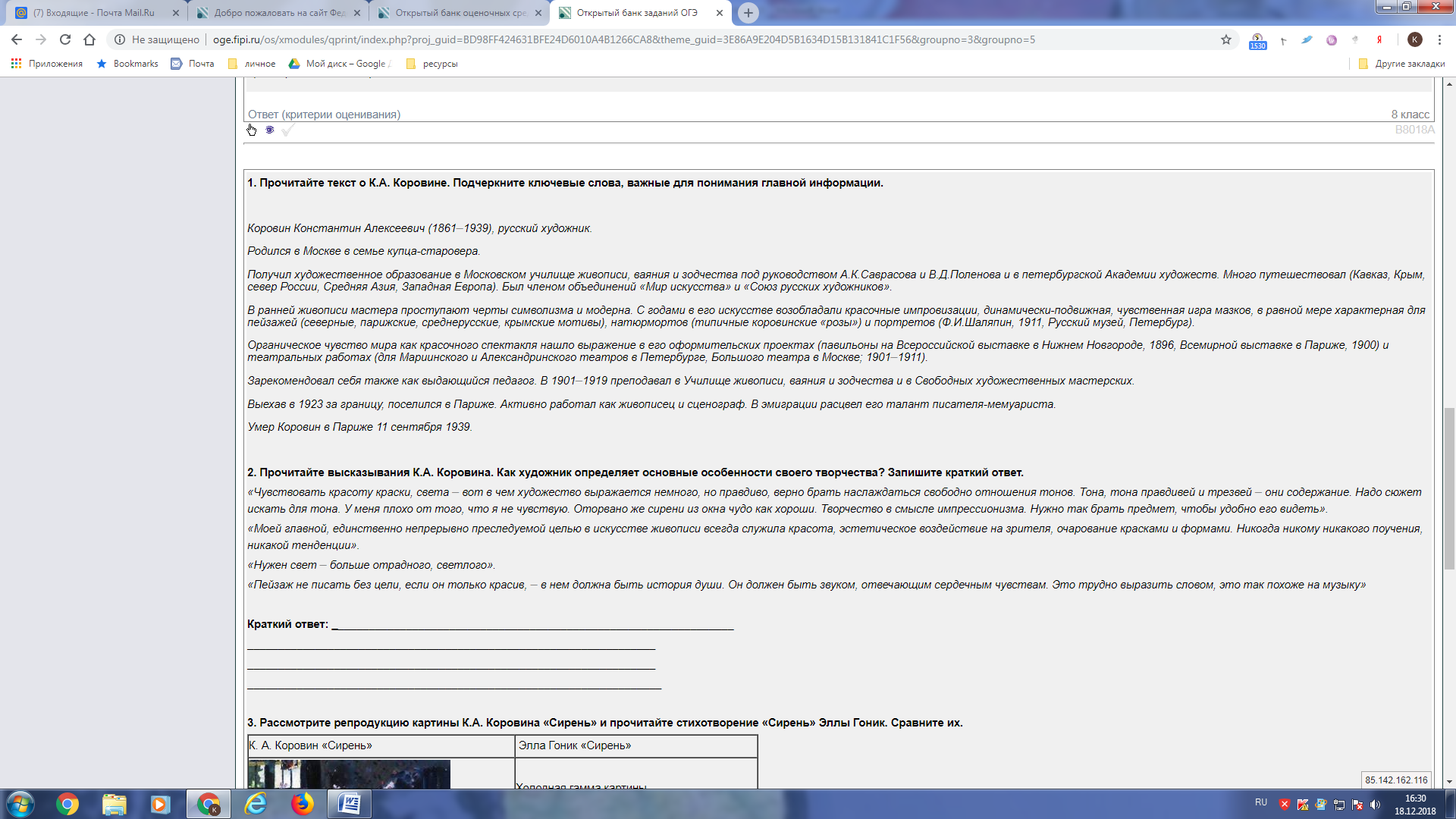 См. следующую страницу
8 класс
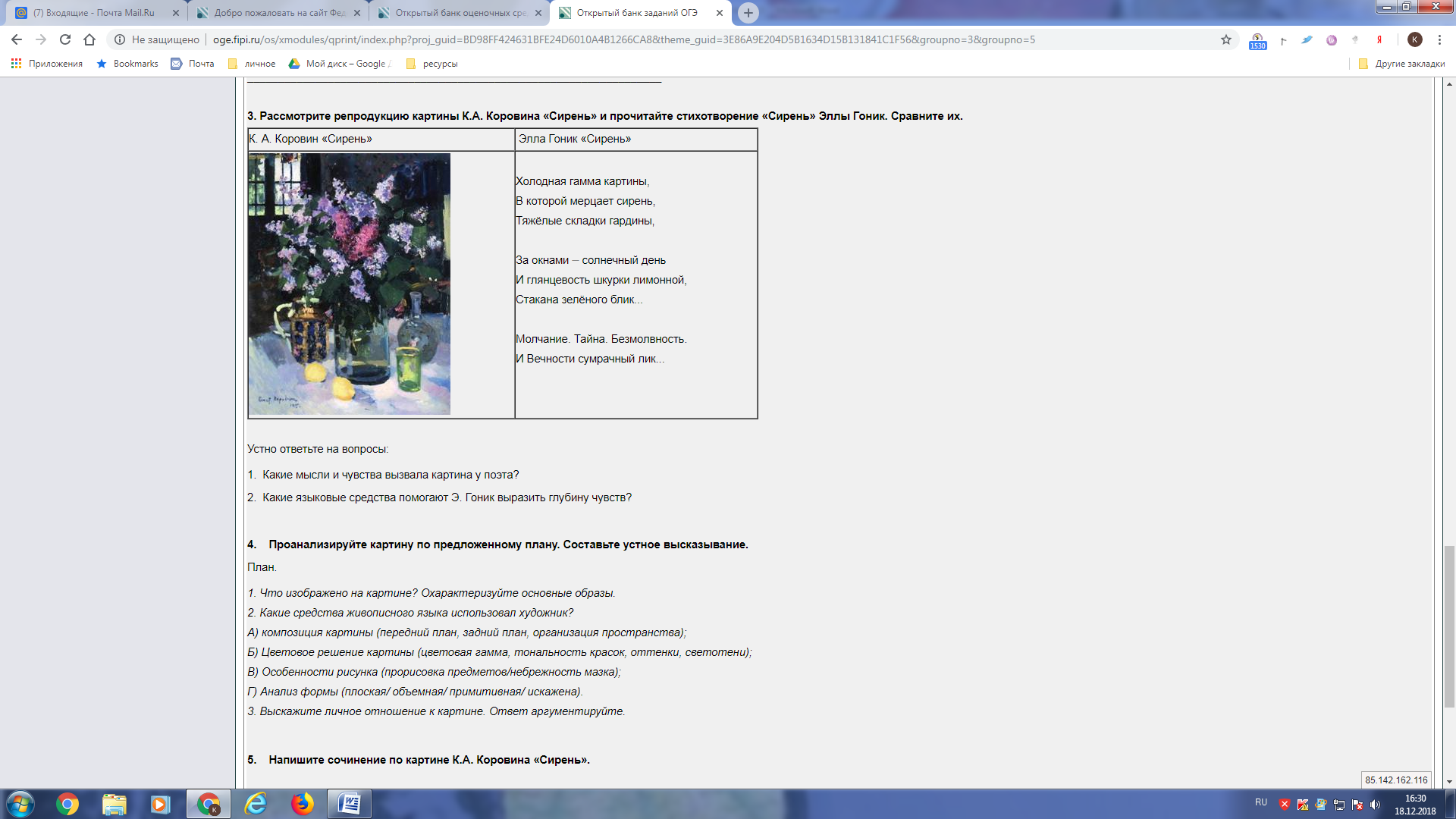 8 класс
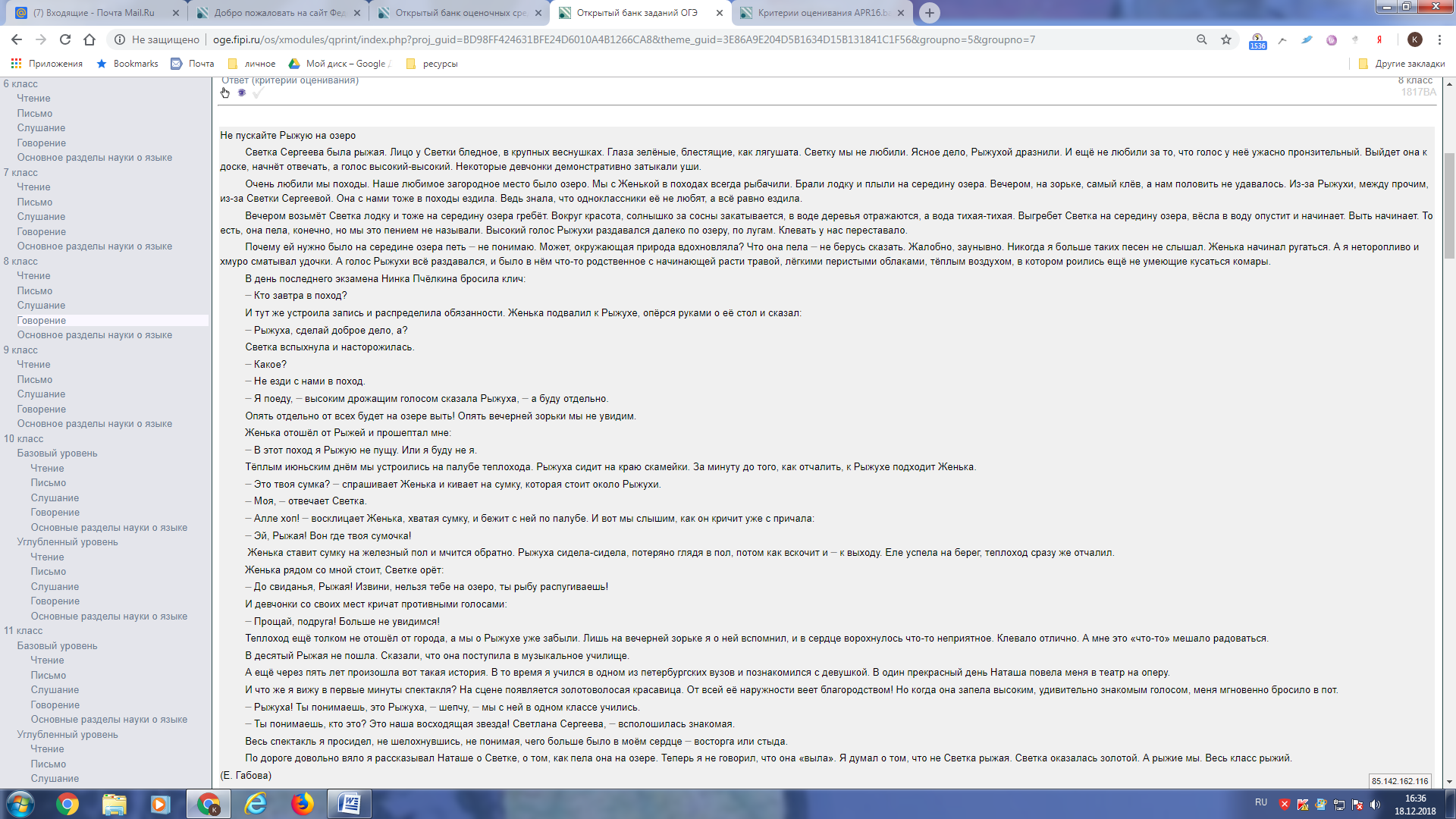 См. следующую страницу
8 класс
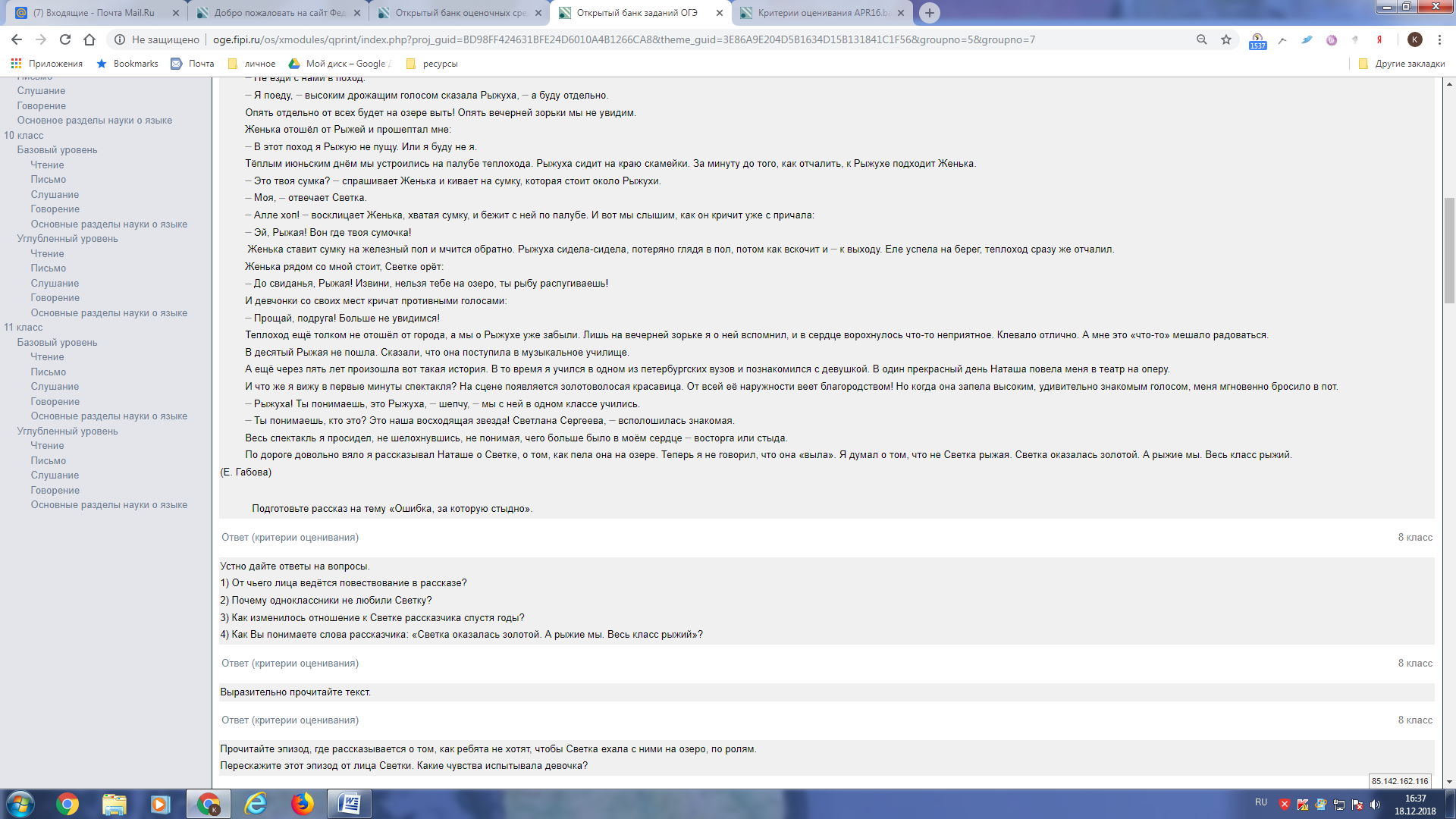 9 класс
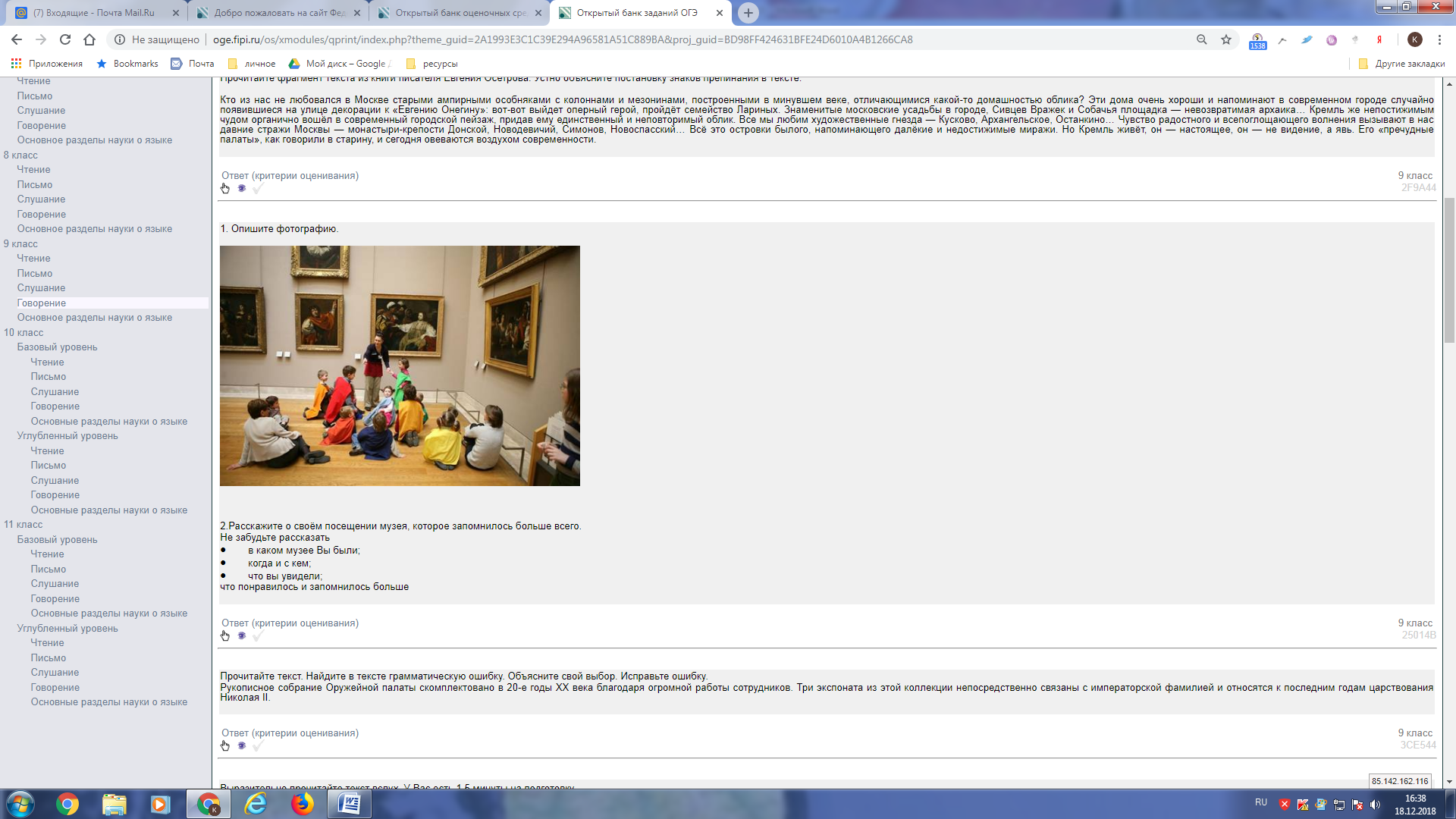 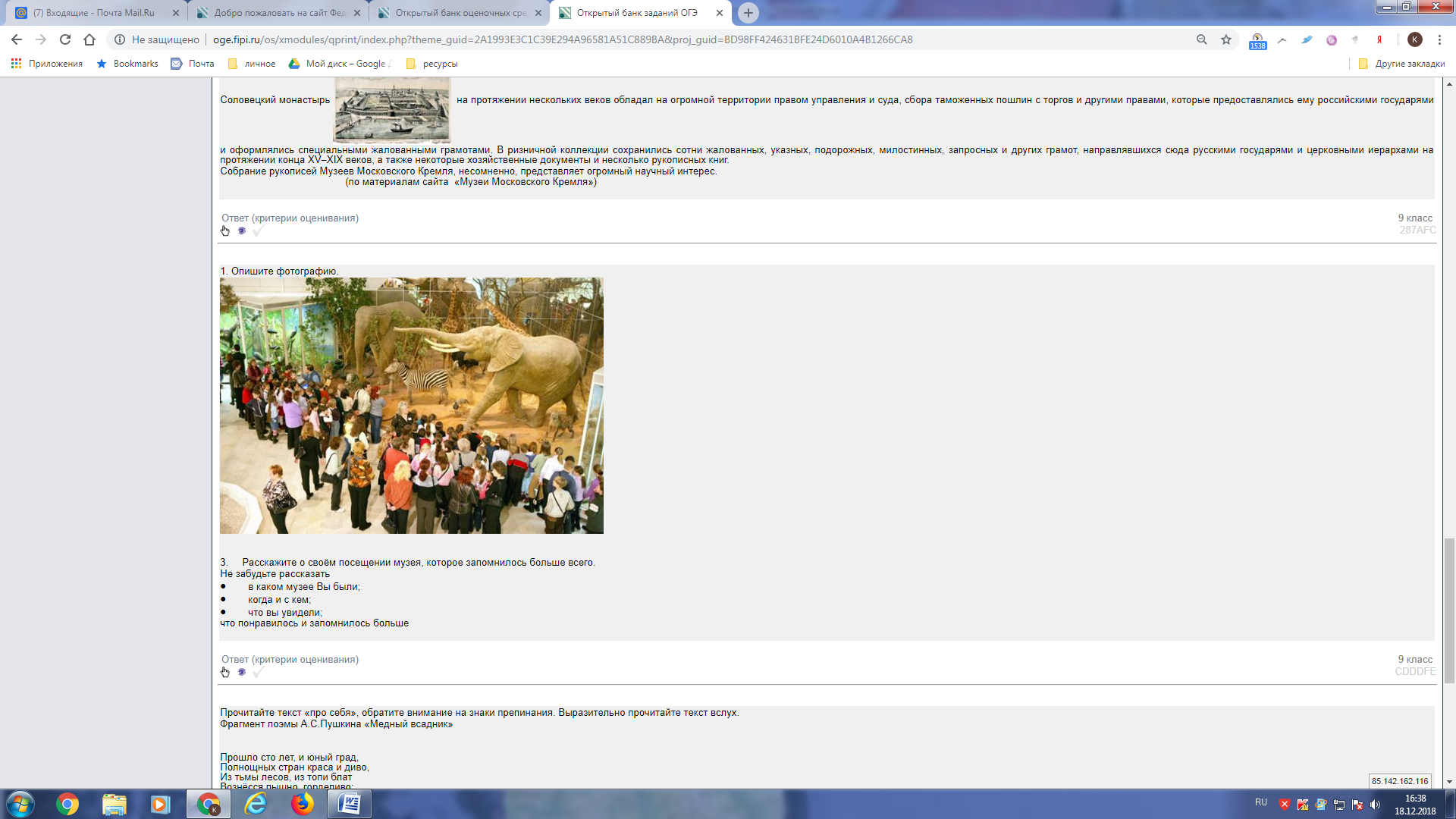 9 класс
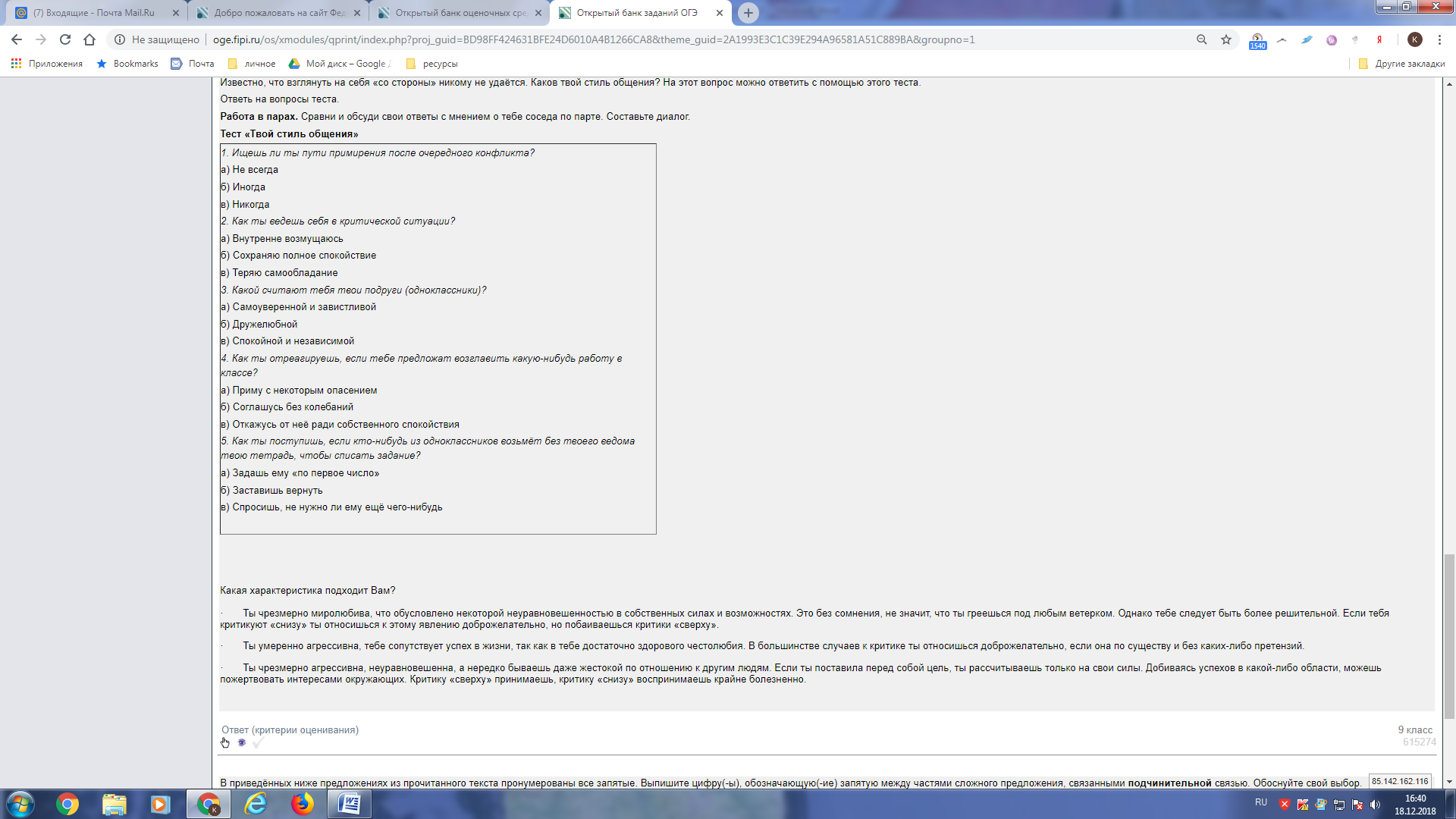 9 класс
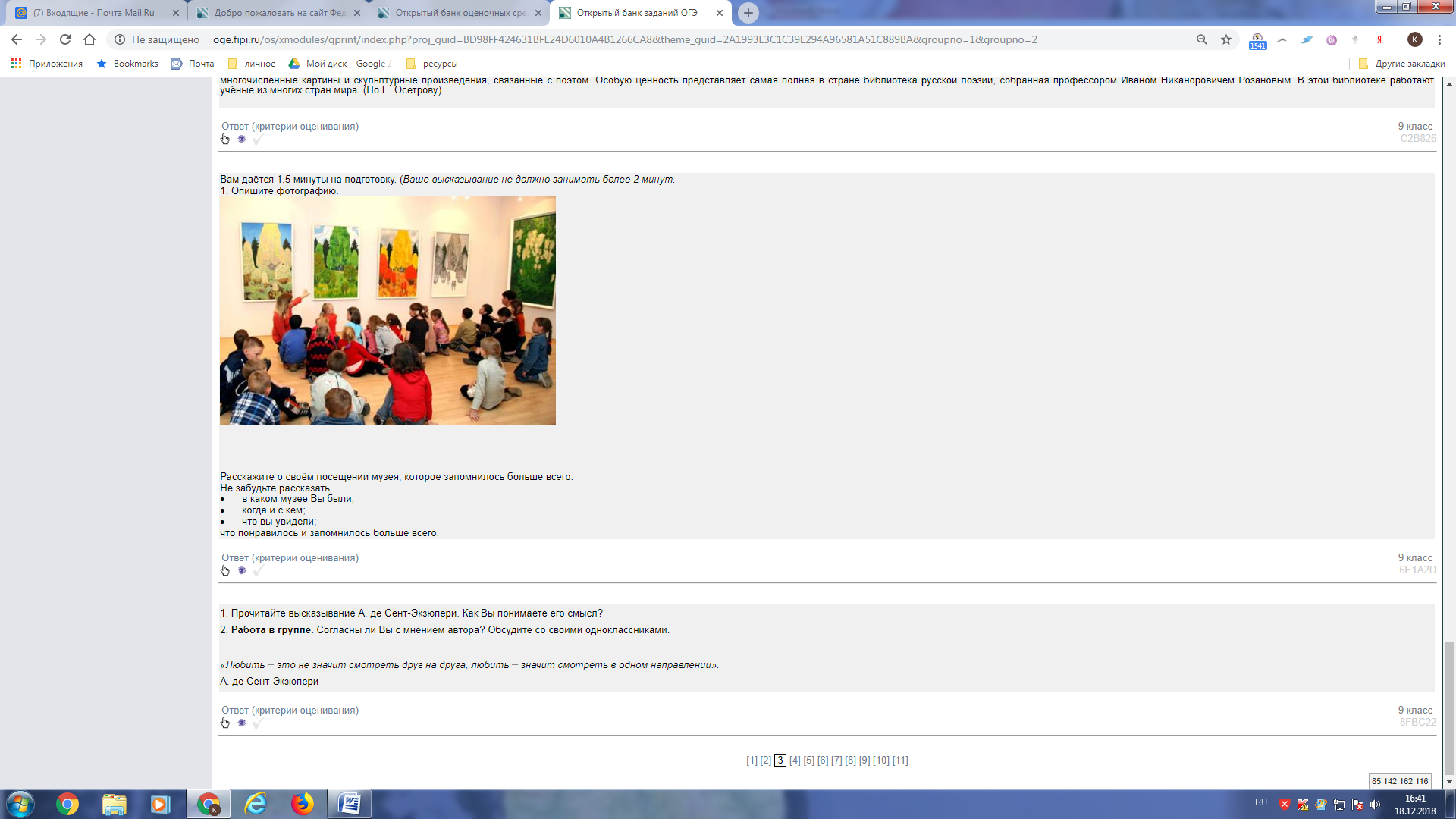 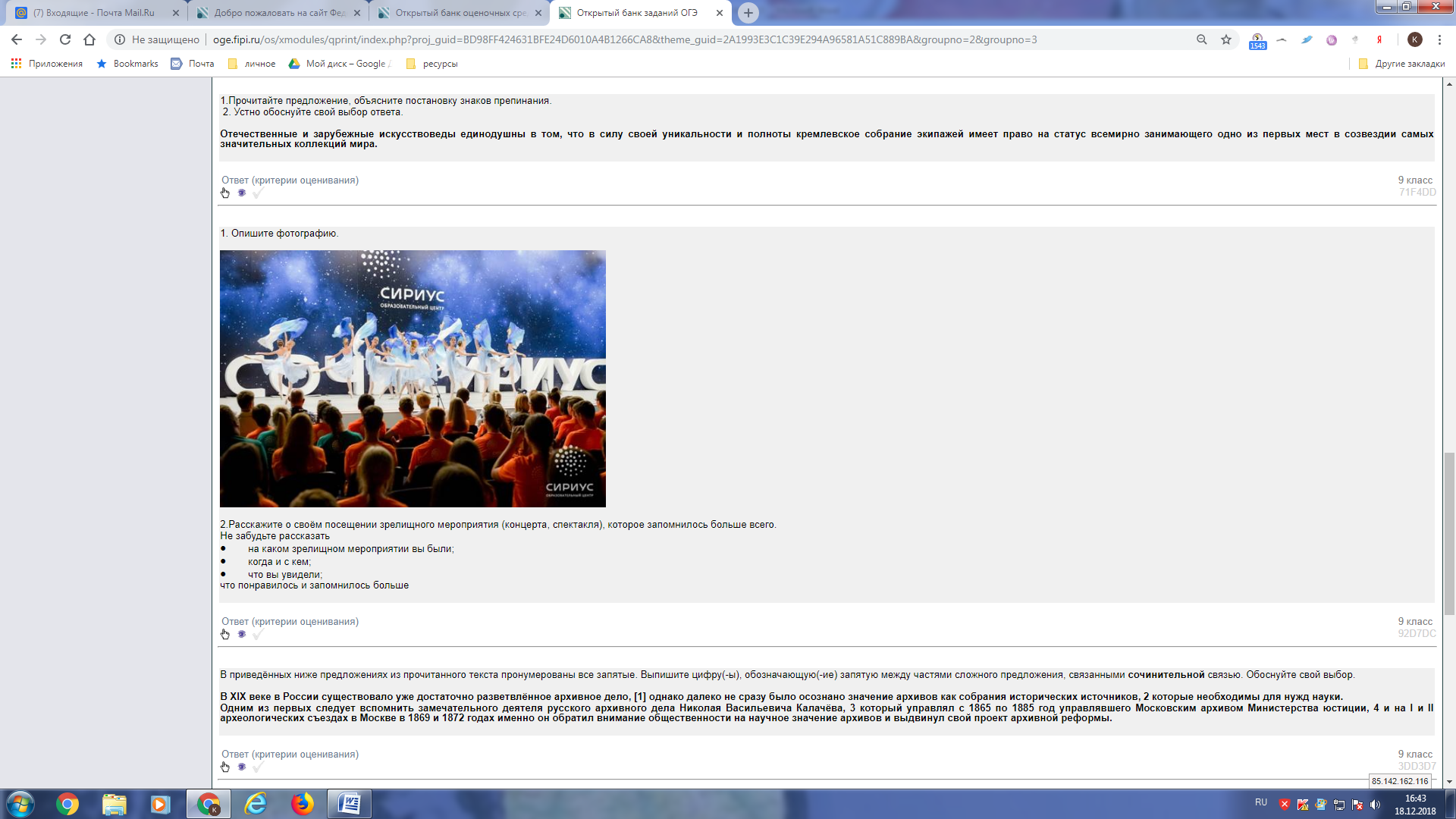 9 класс
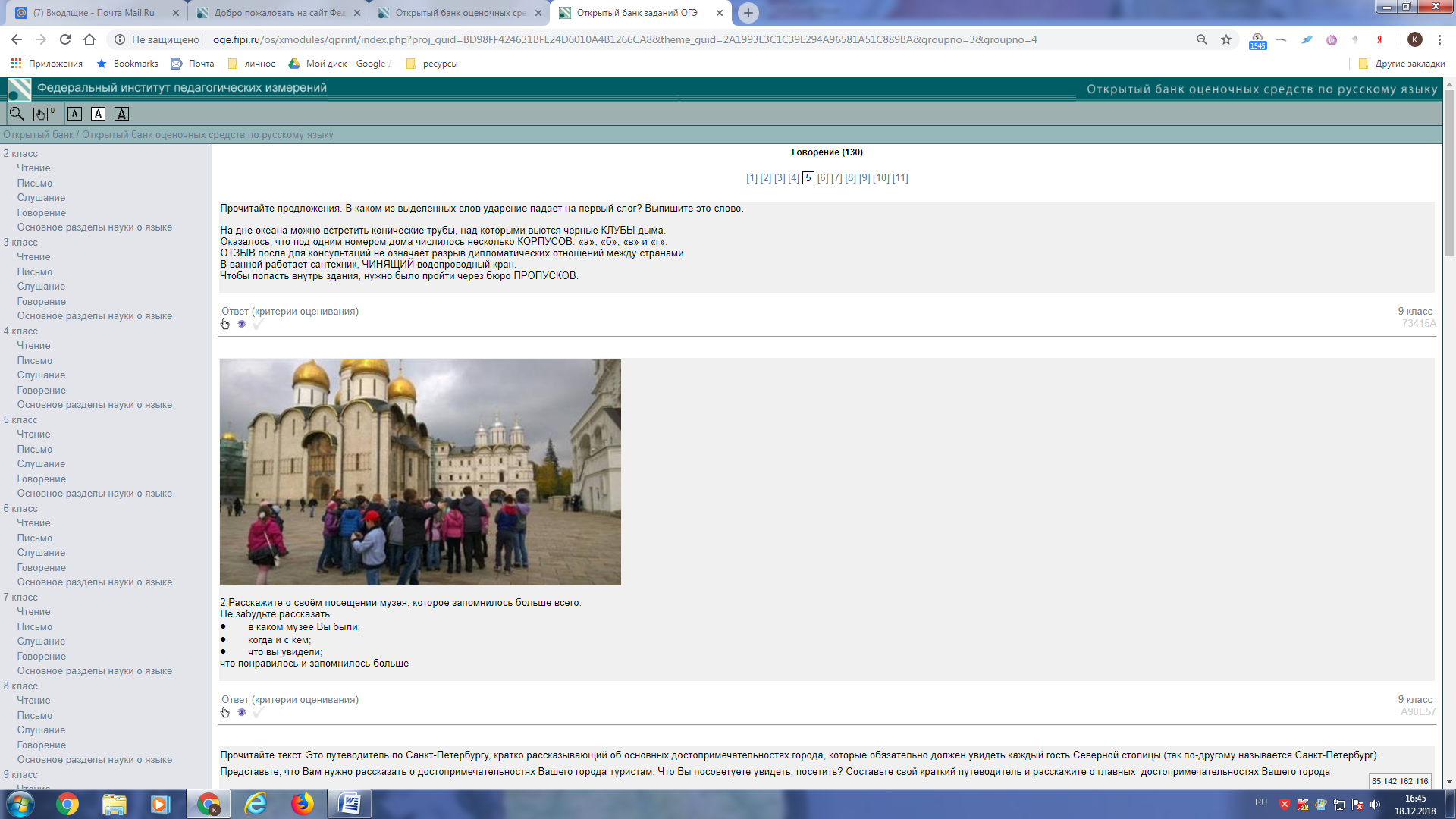 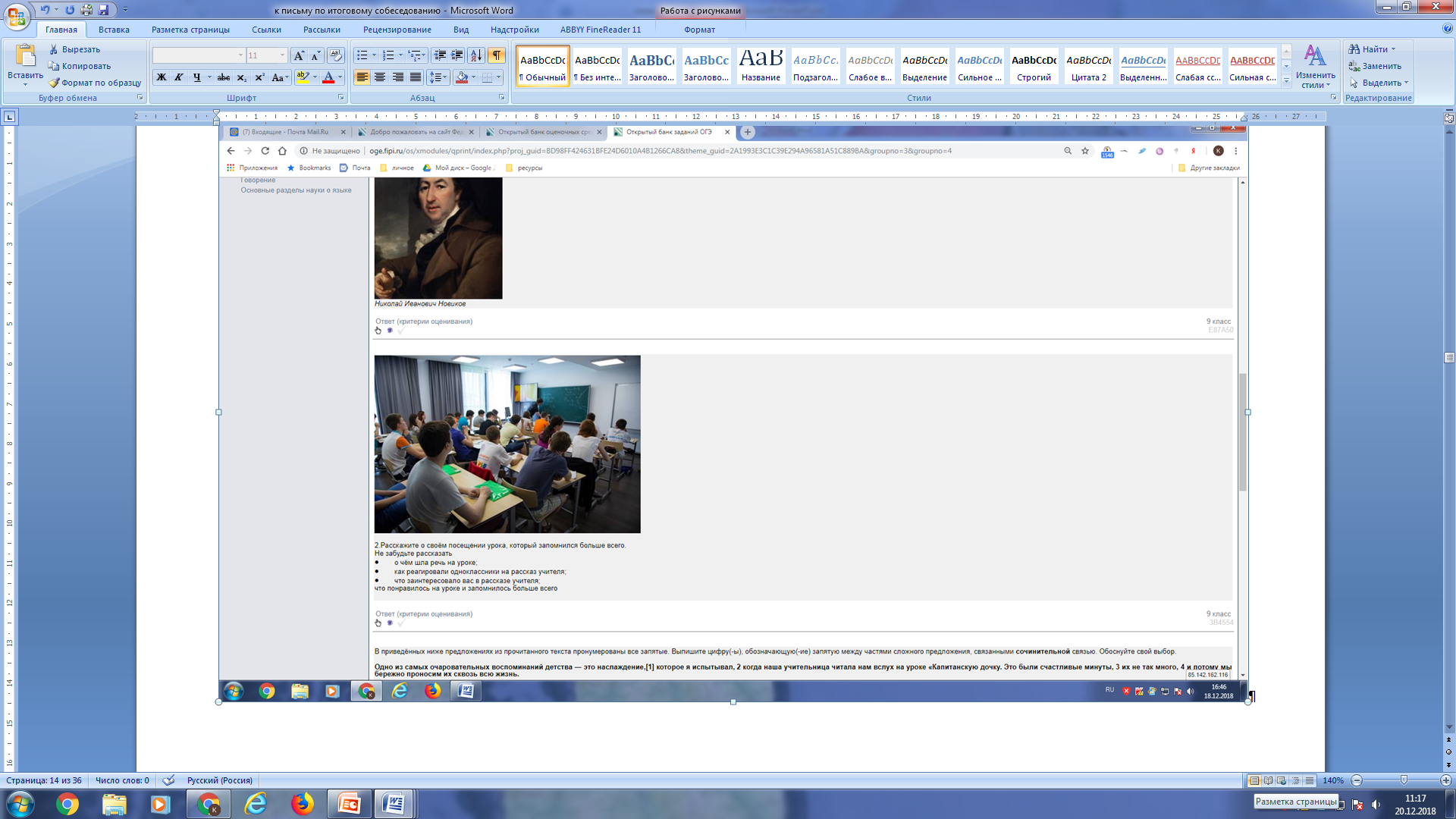 9 класс
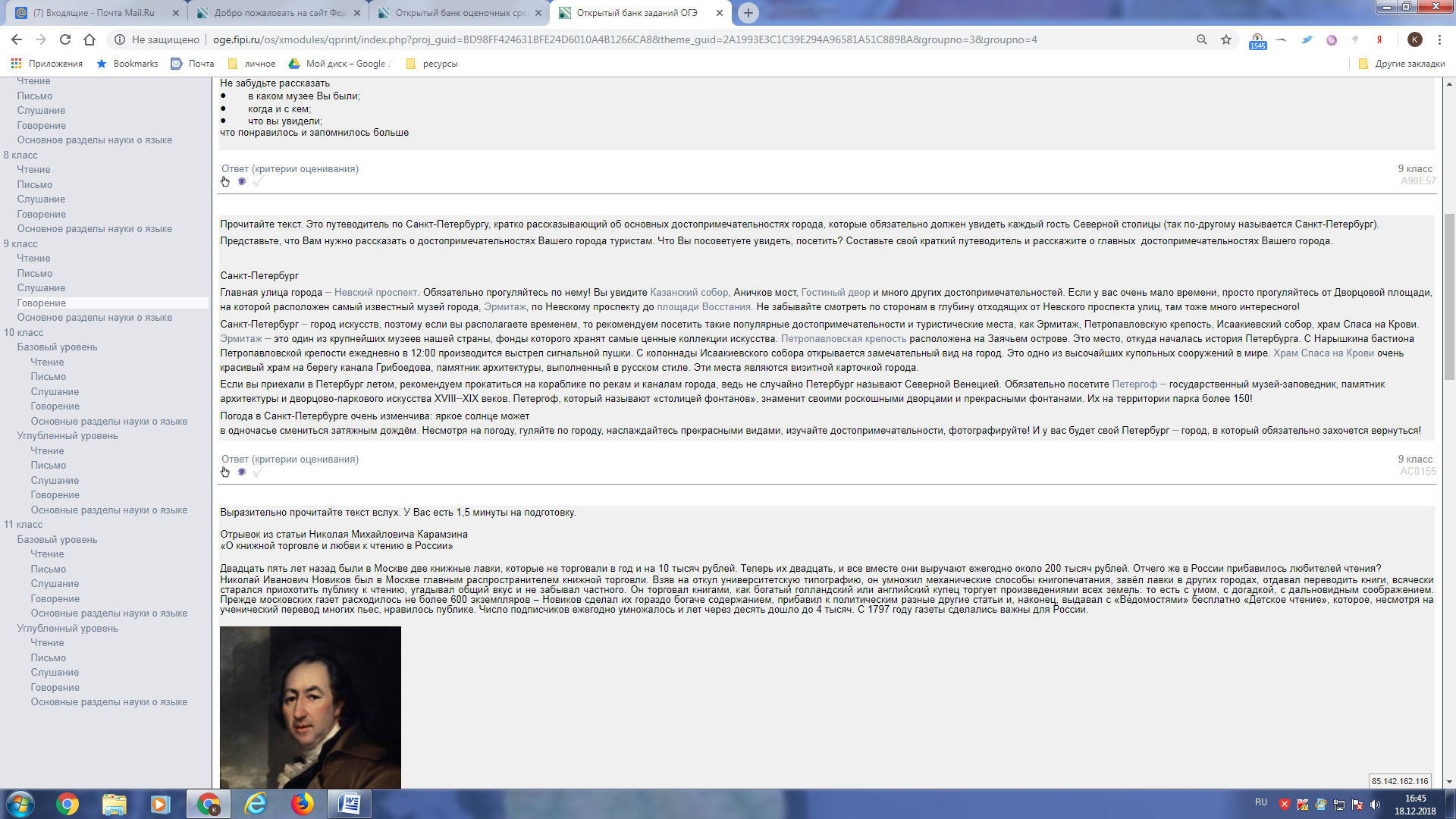 9 класс
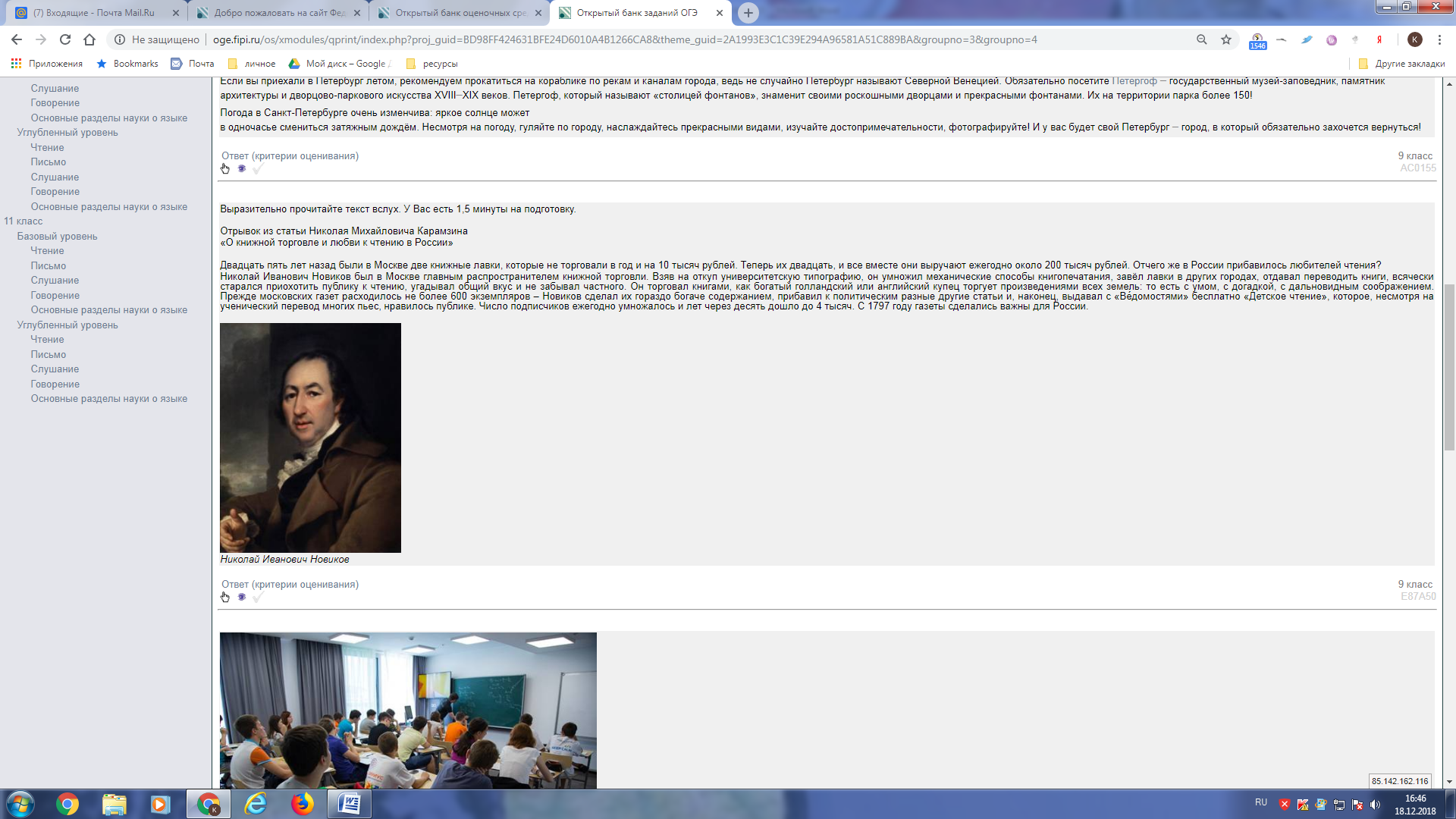 9 класс
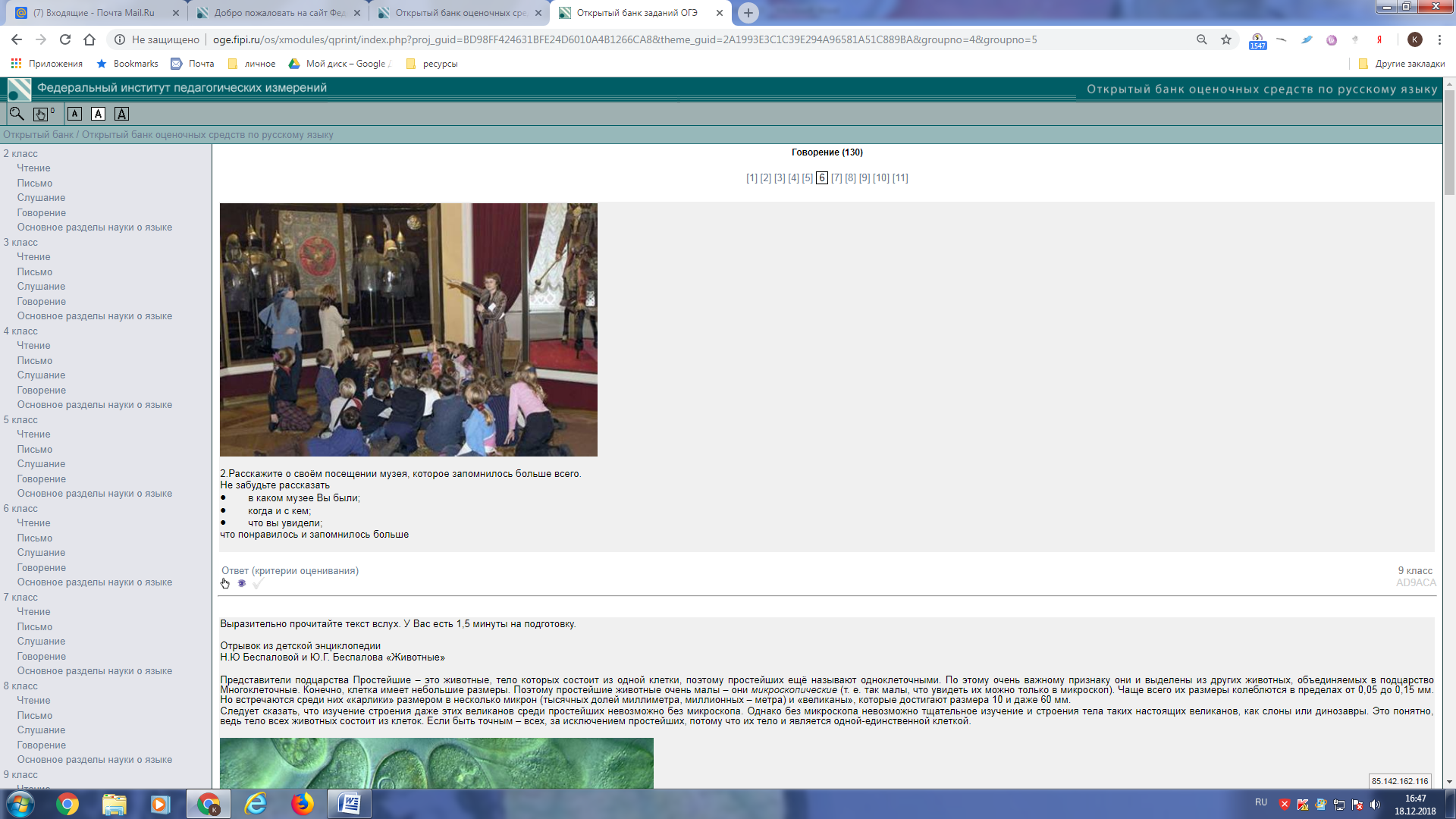 9 класс
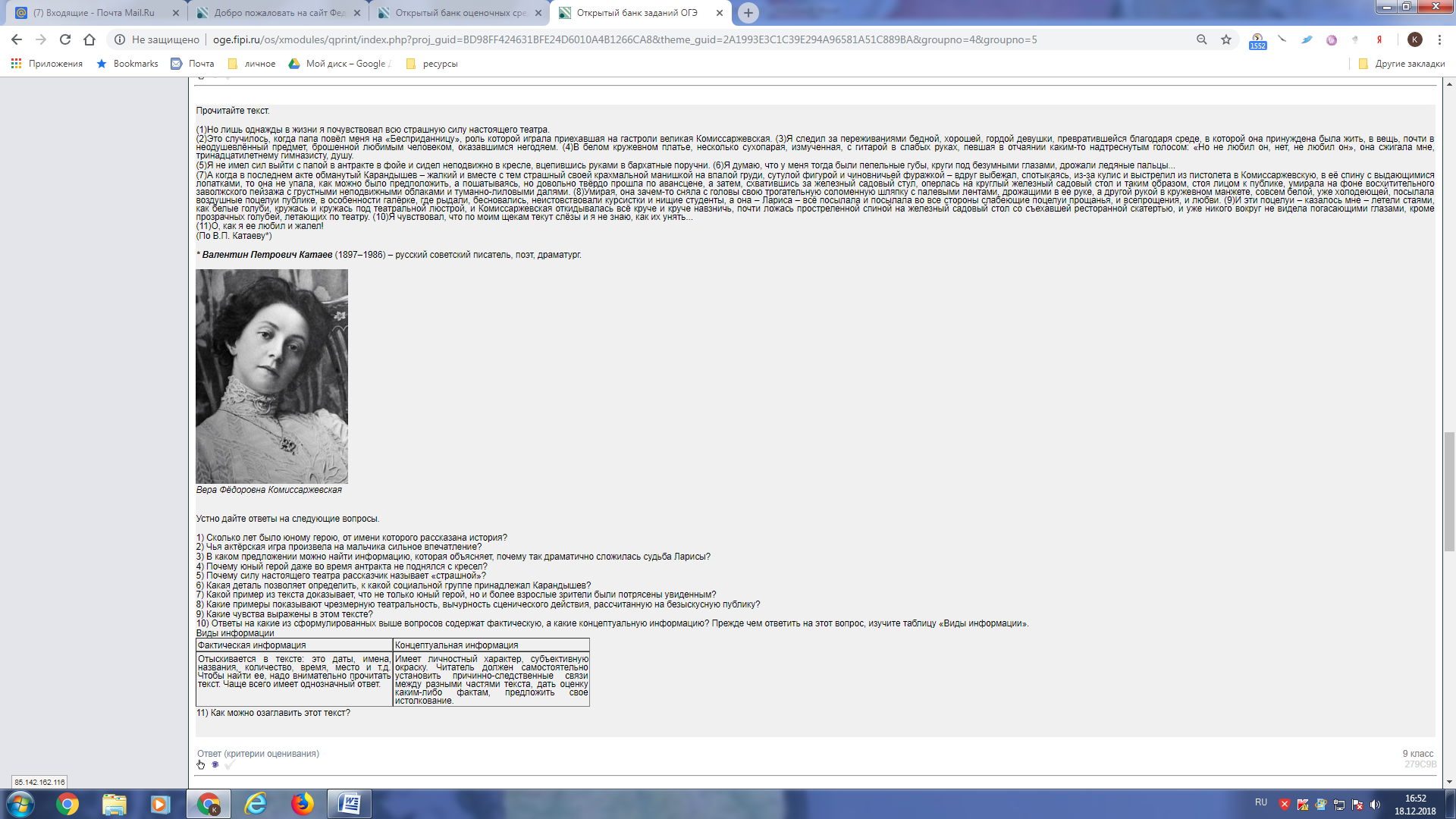 9 класс
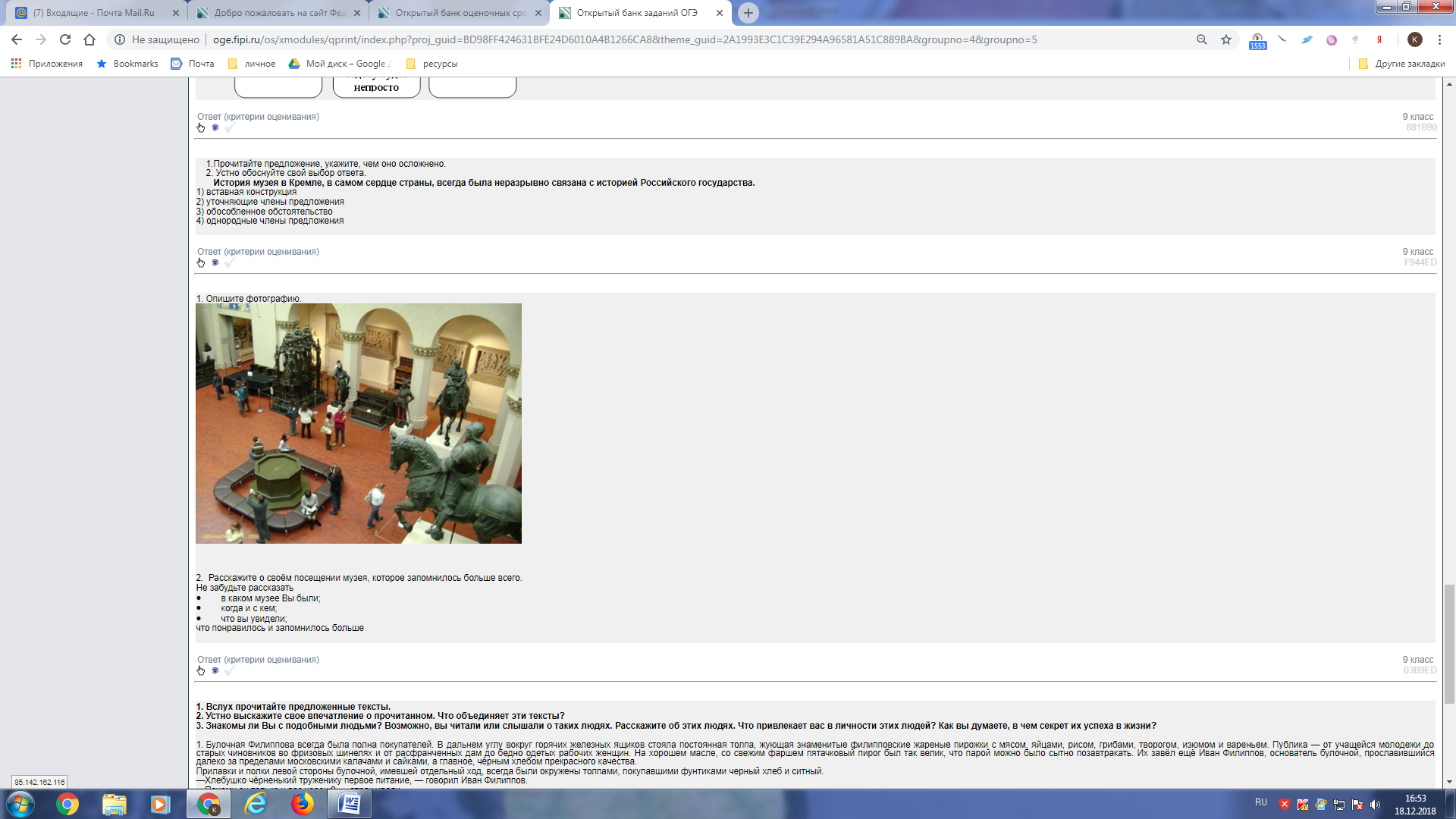 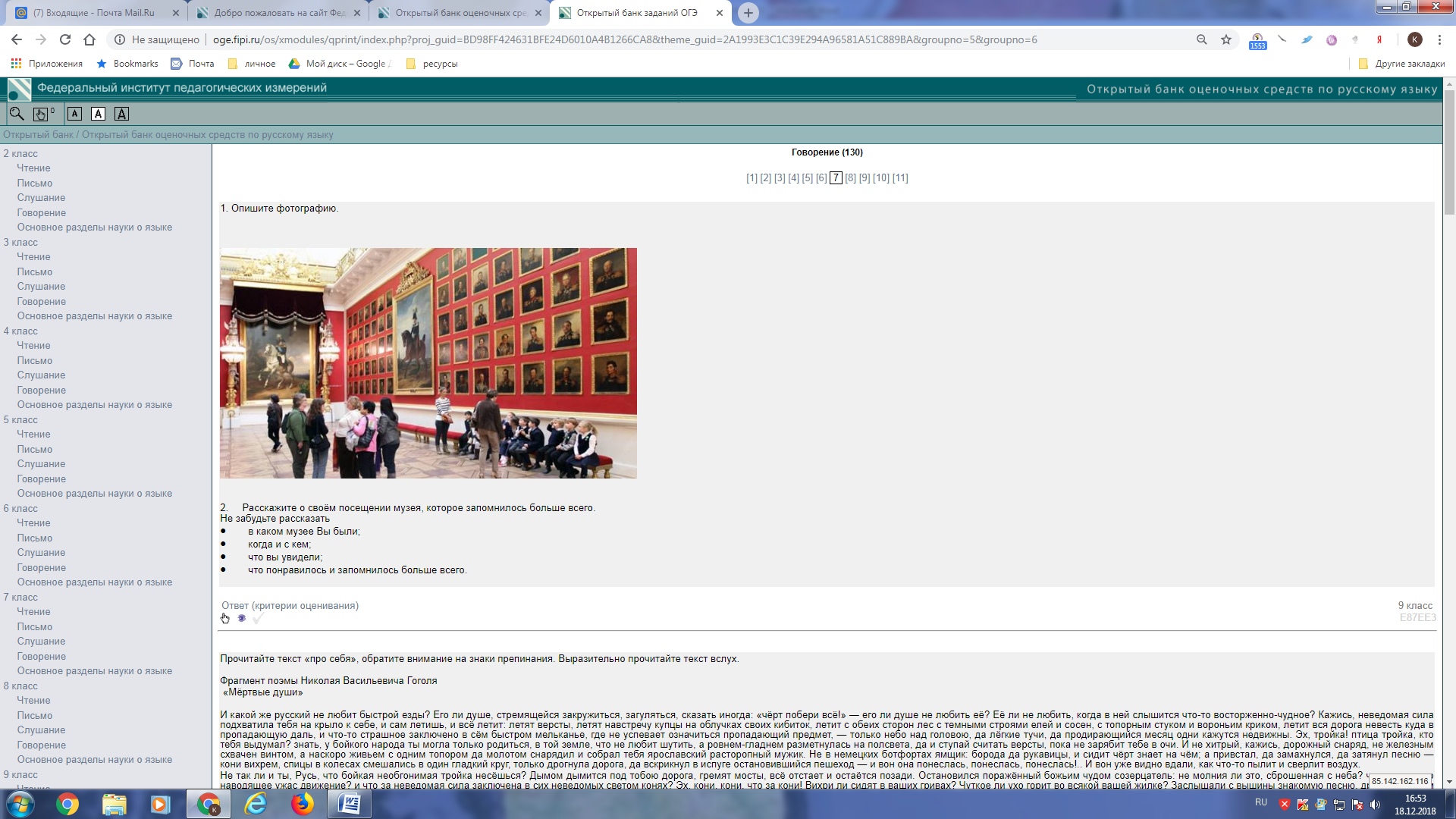 9 класс
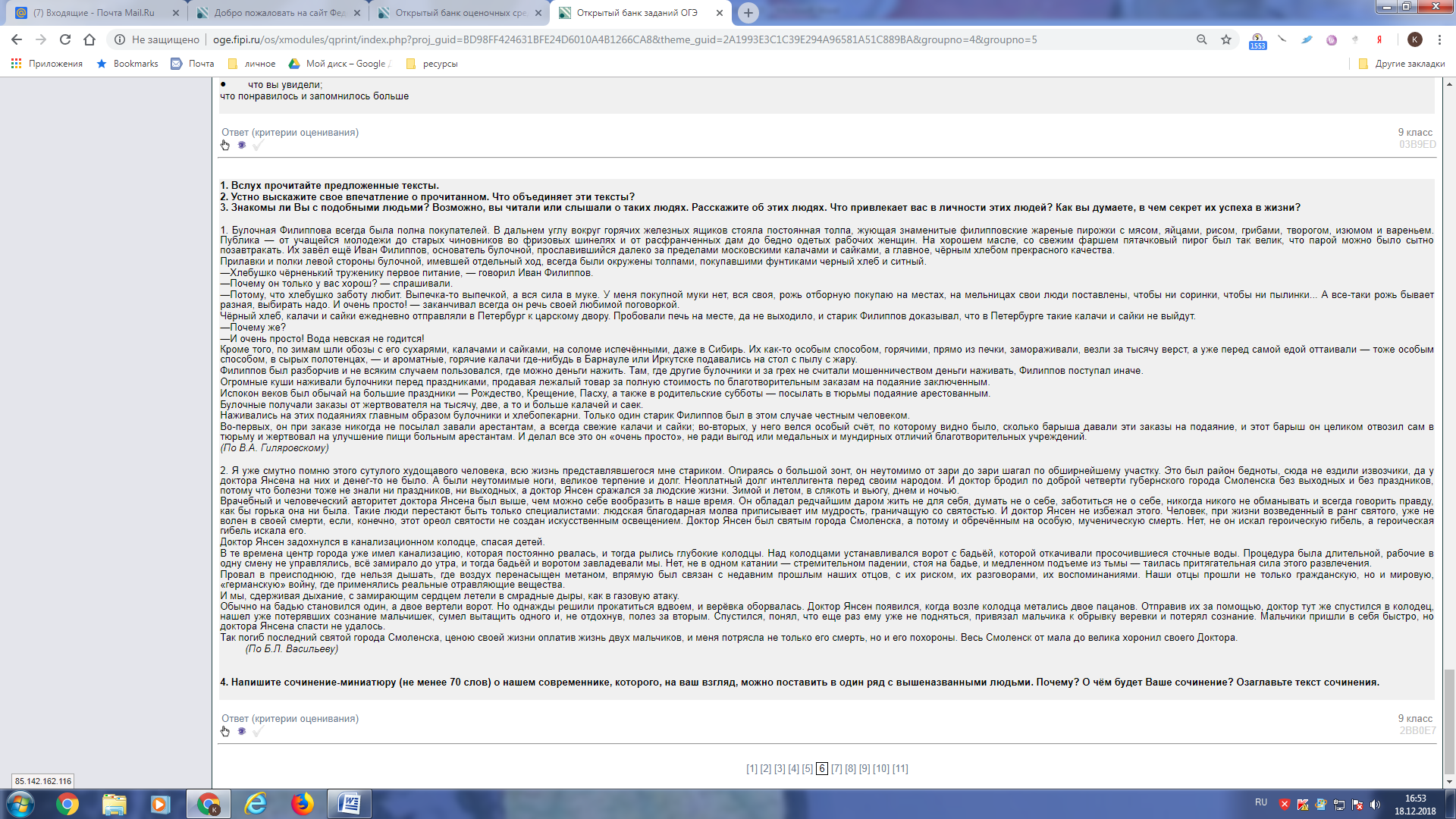 9 класс
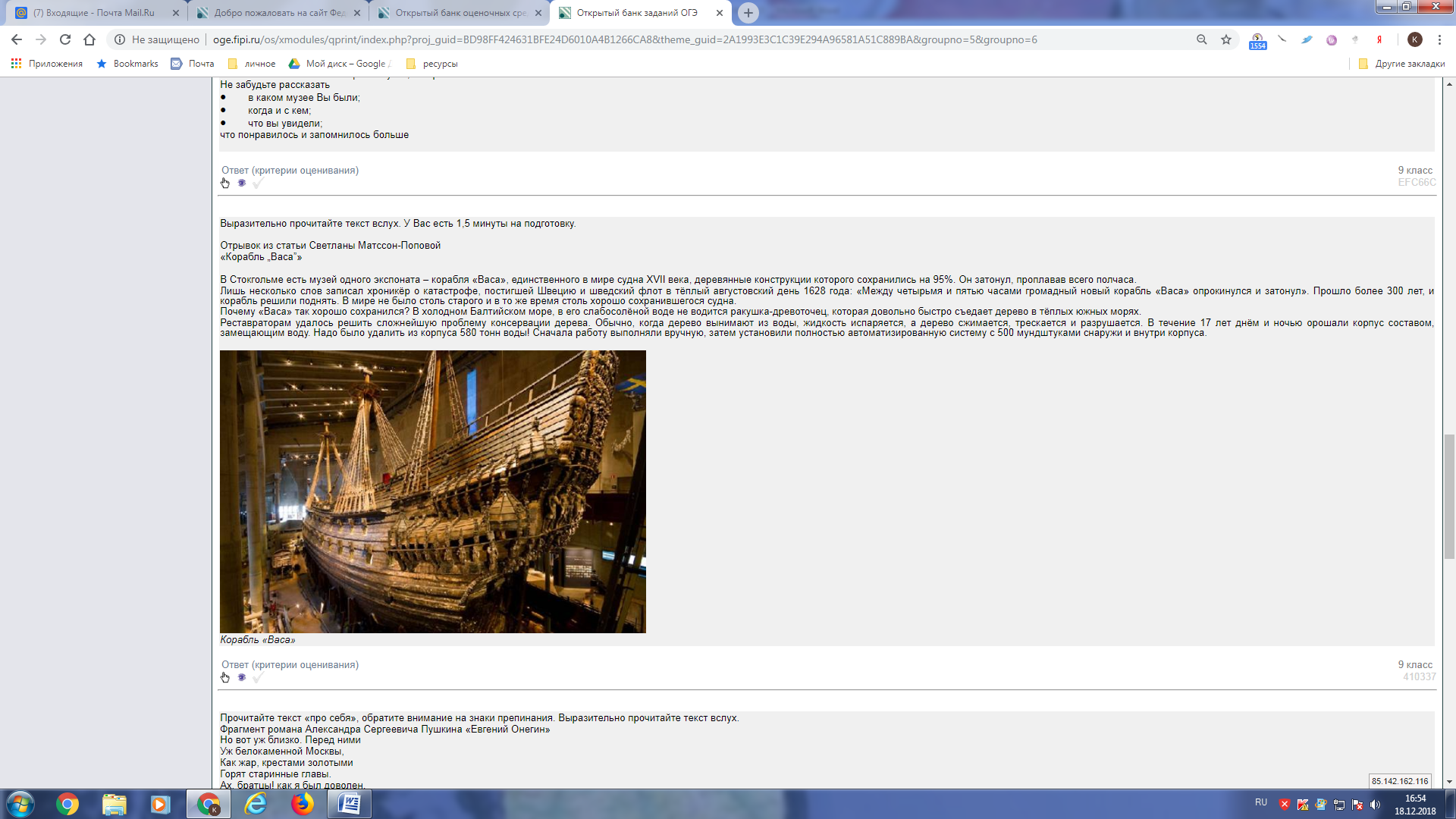 9 класс
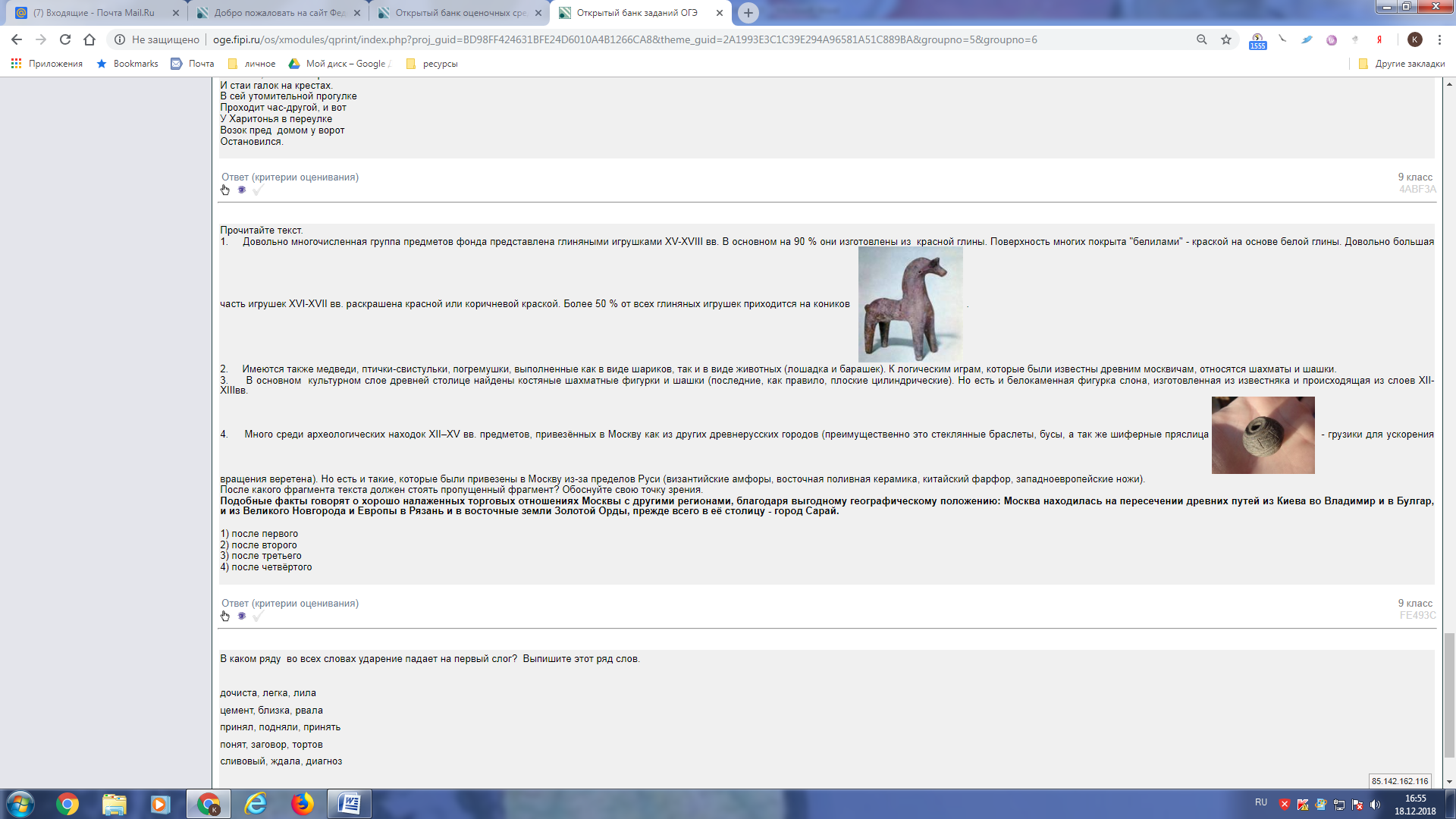 9 класс
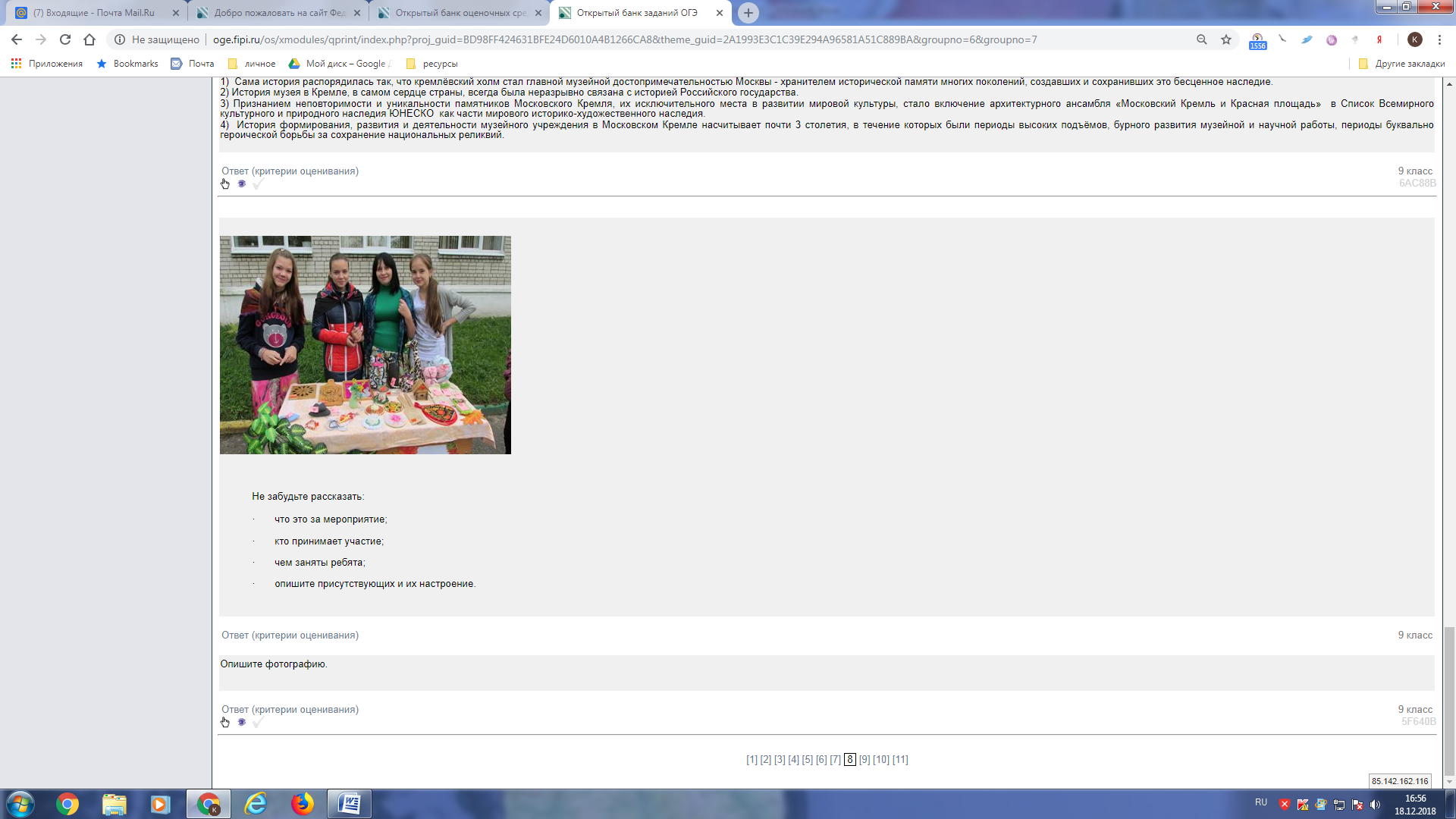 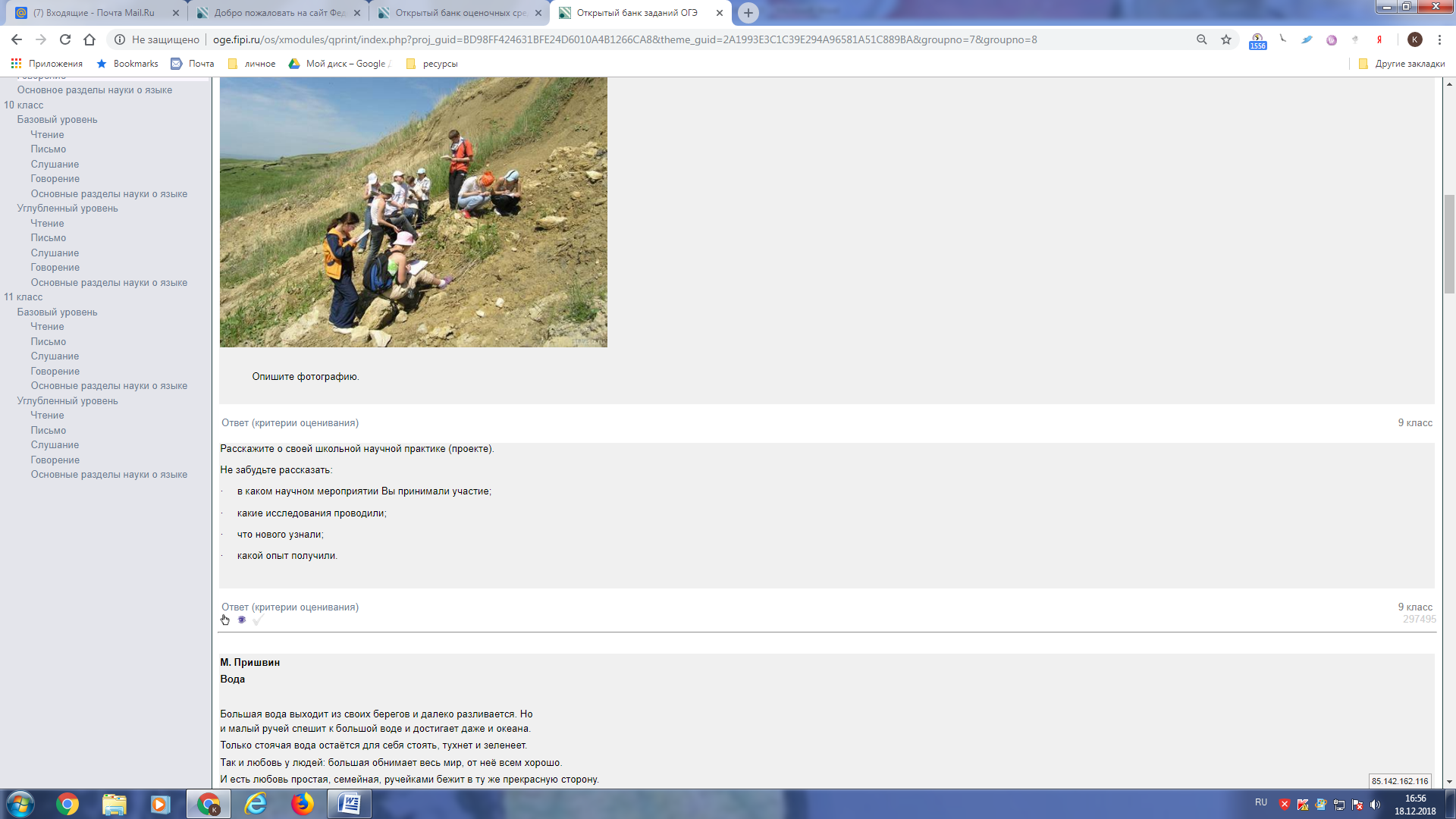 9 класс
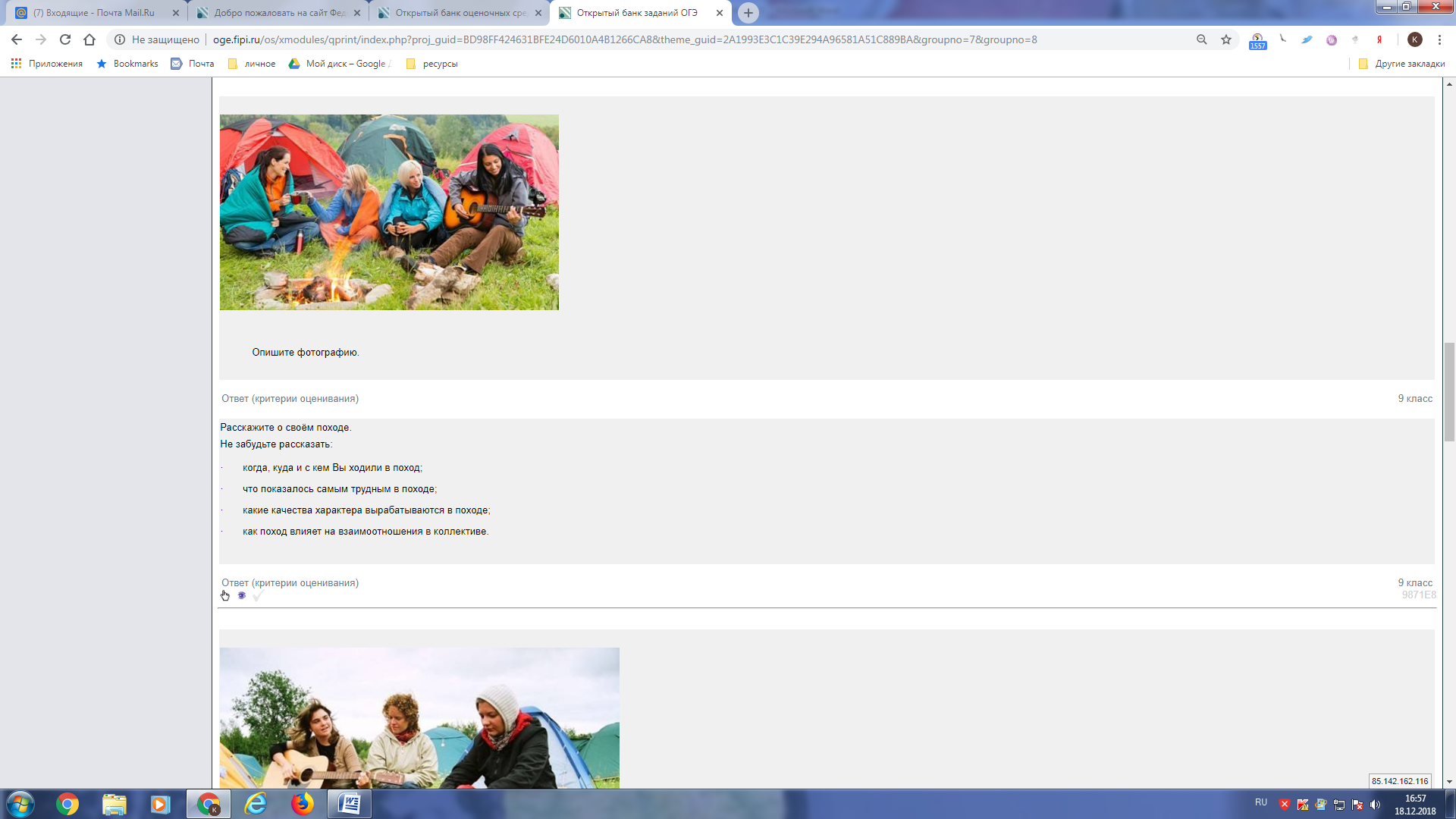 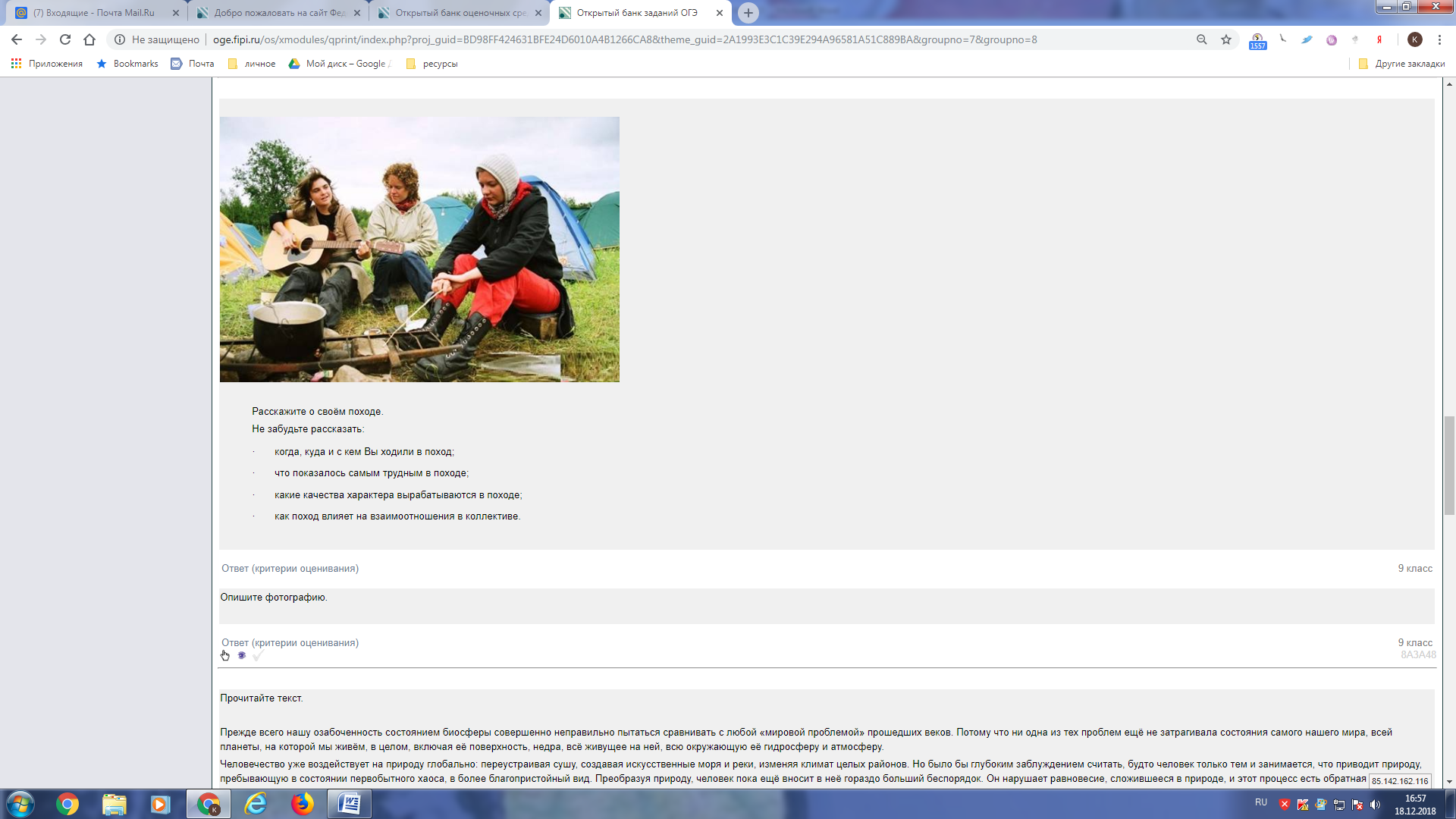 9 класс
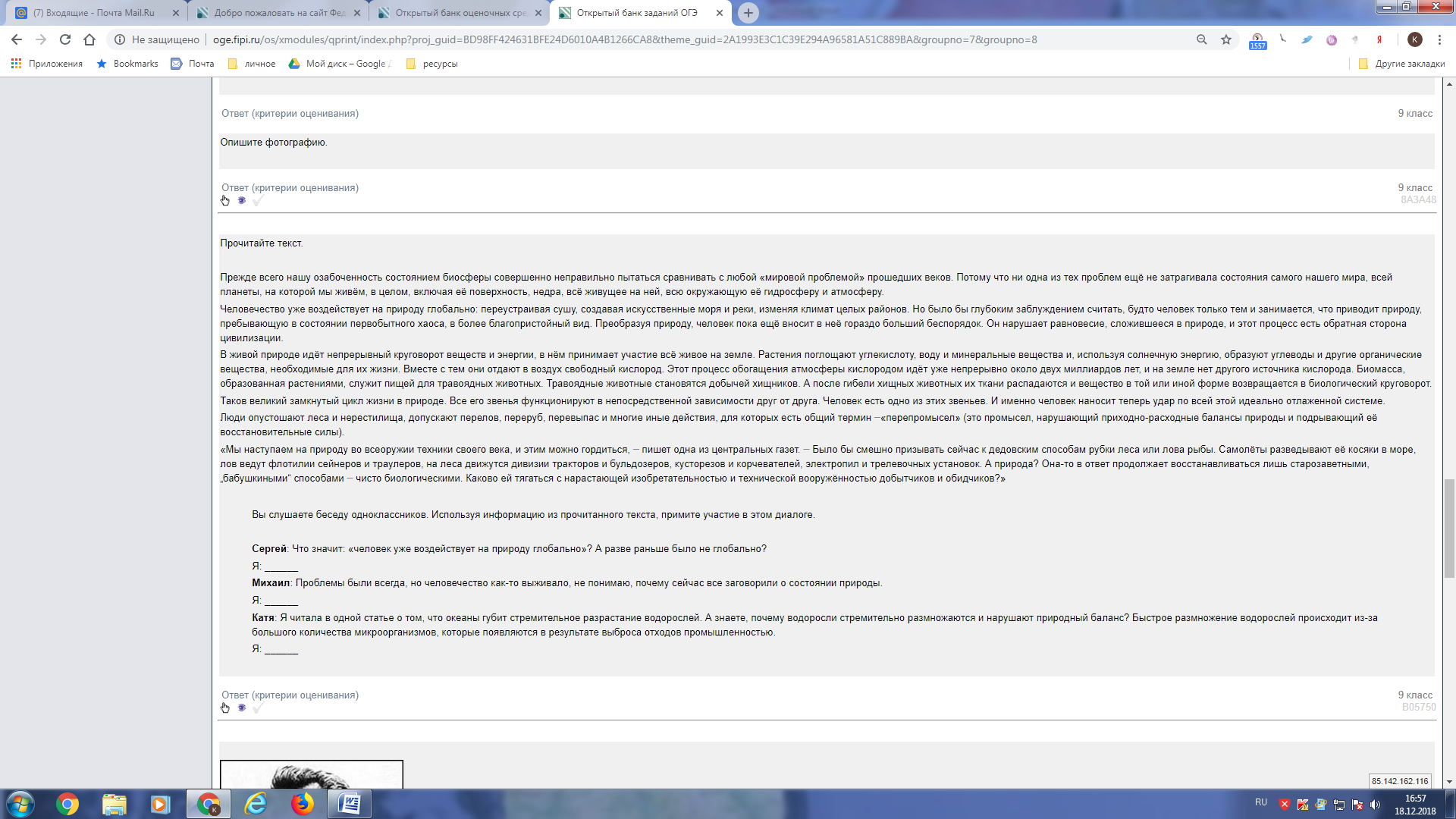 9 класс
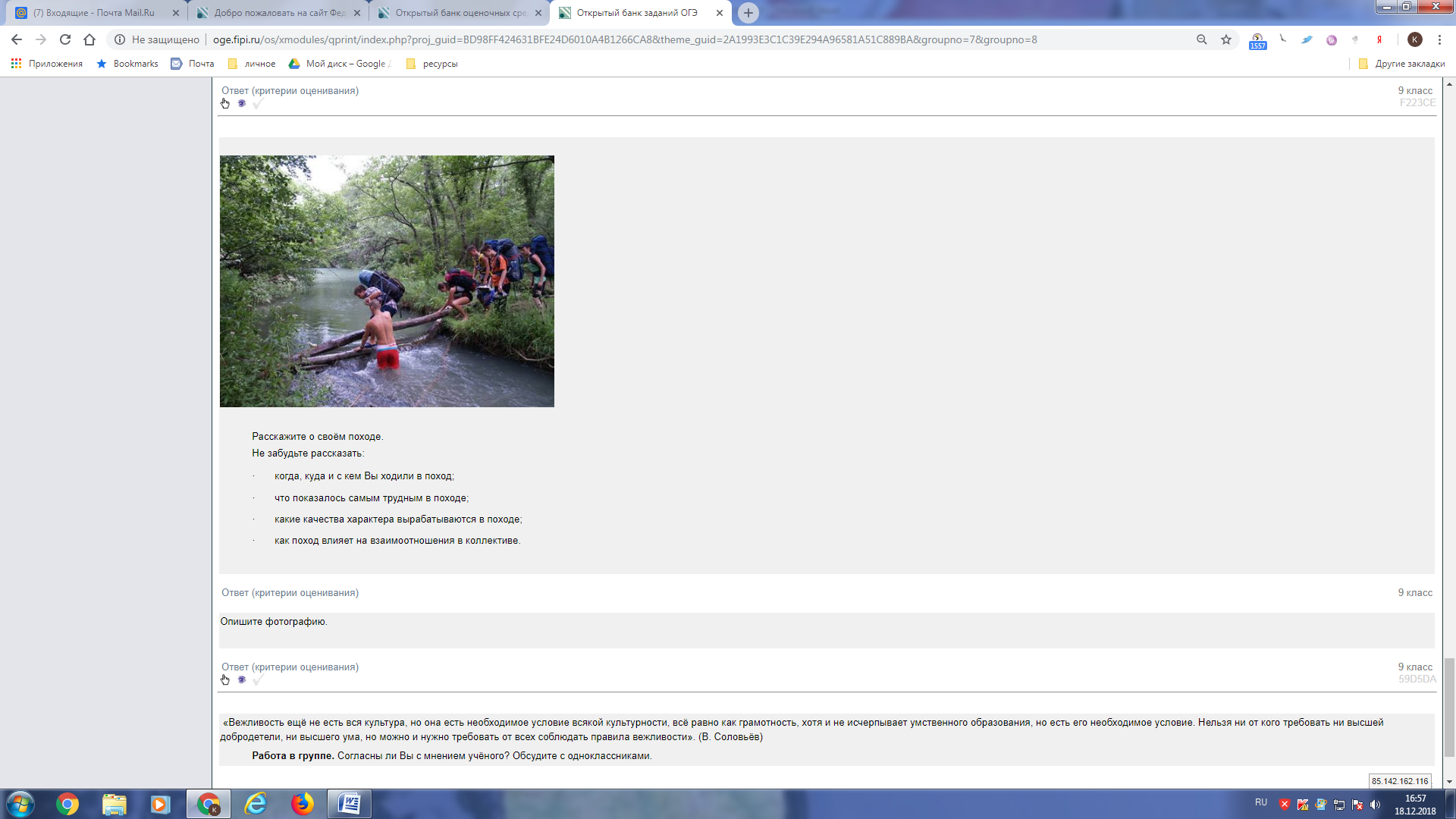 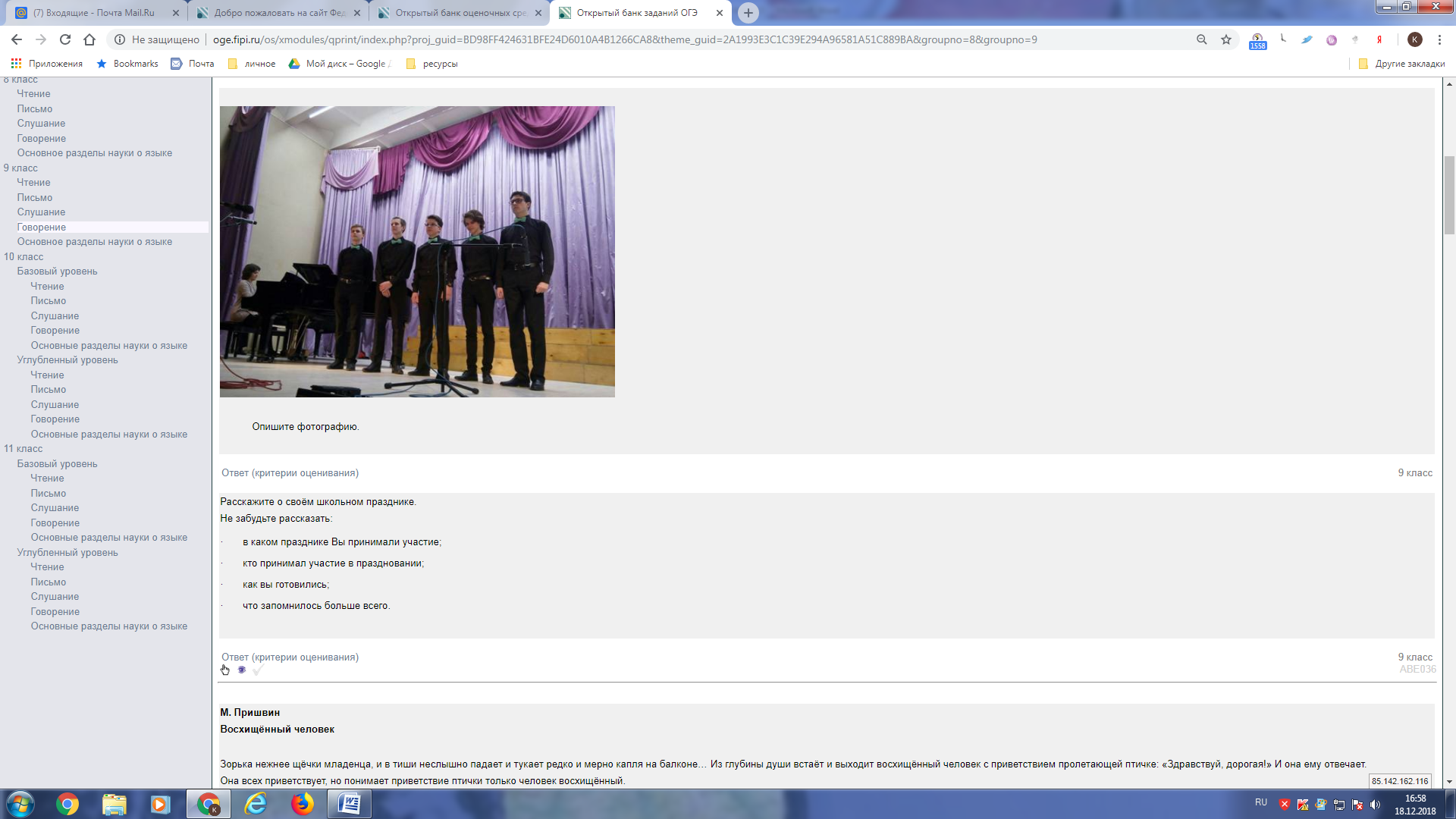 9 класс
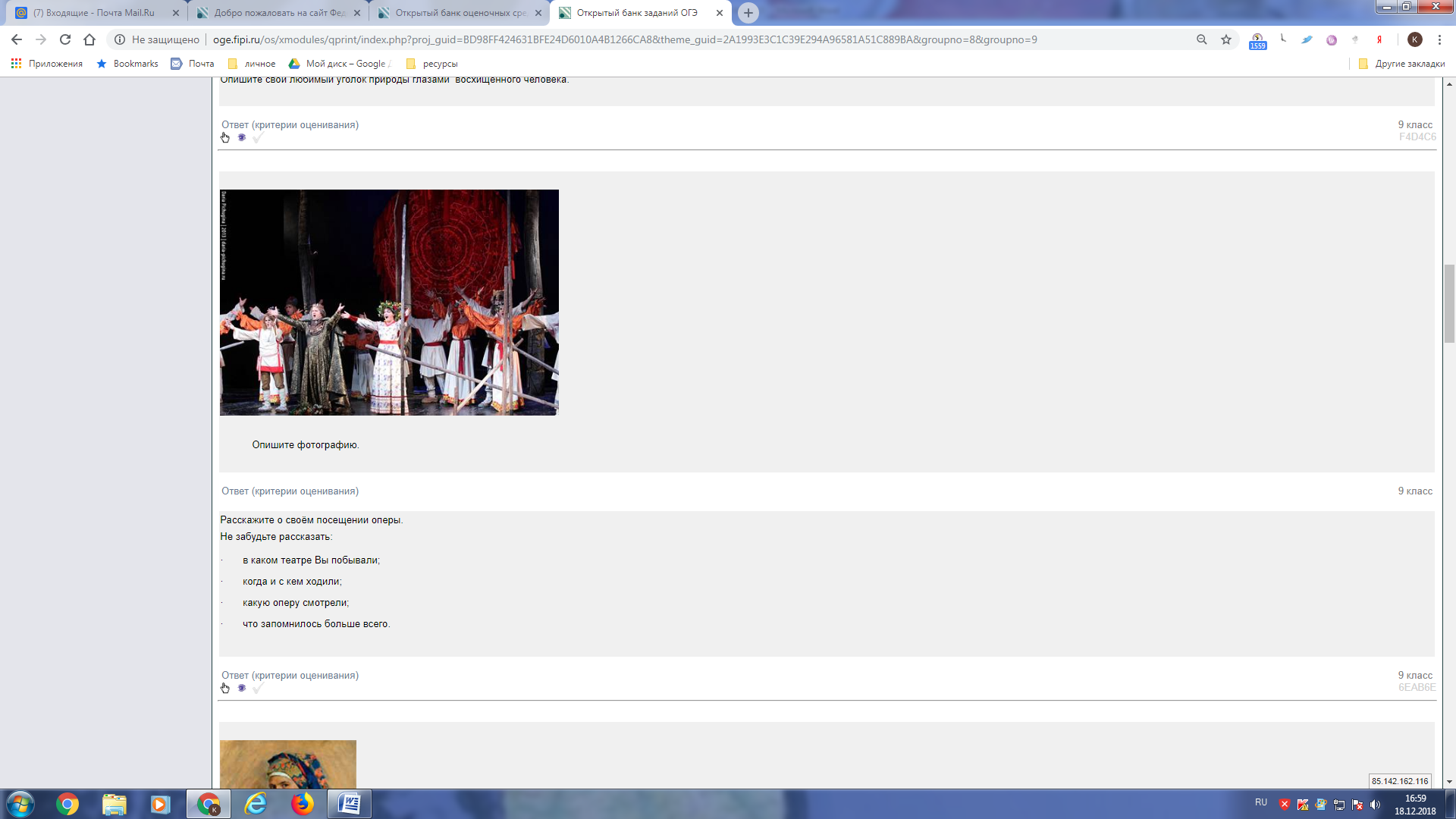 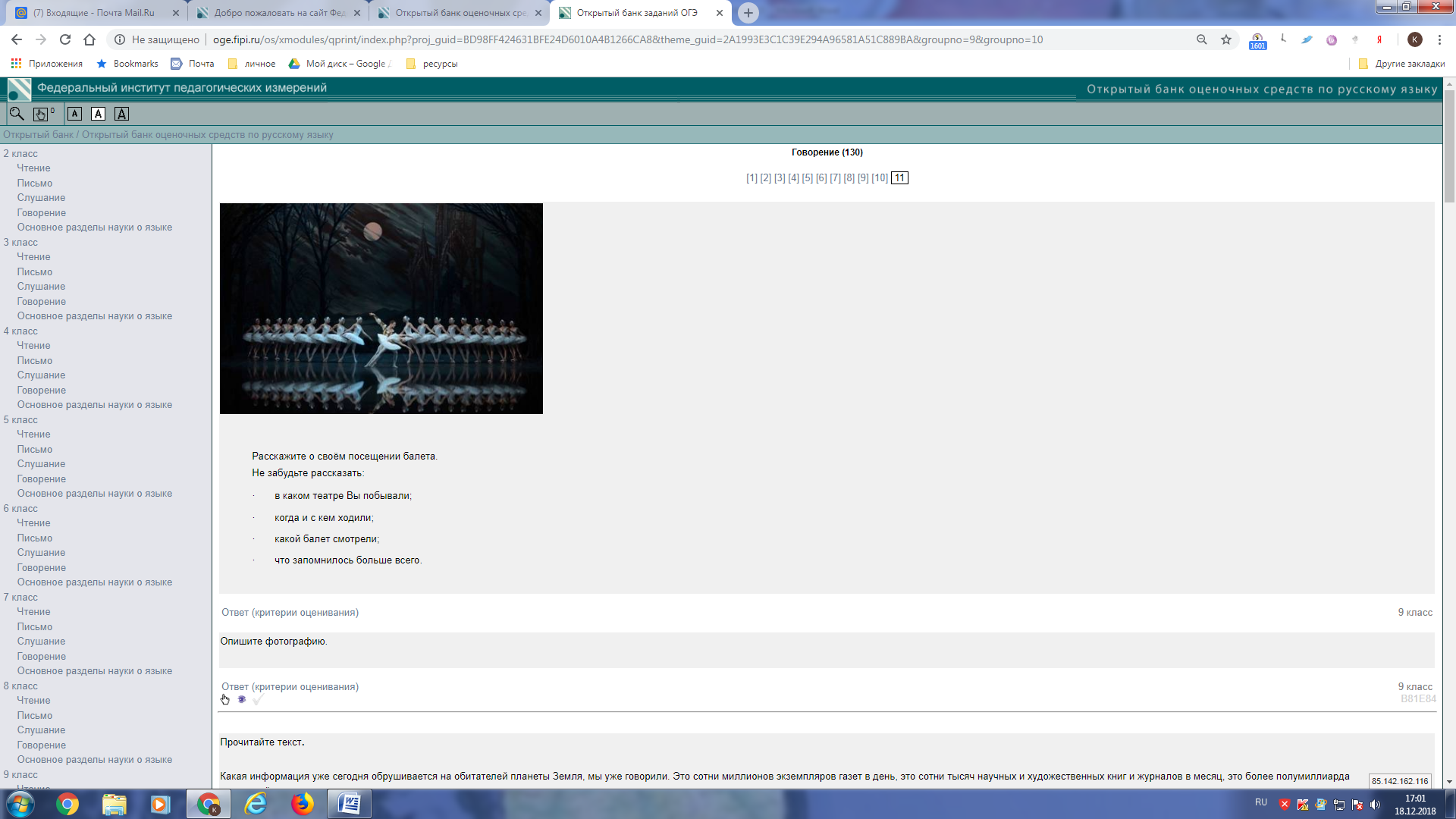 9 класс
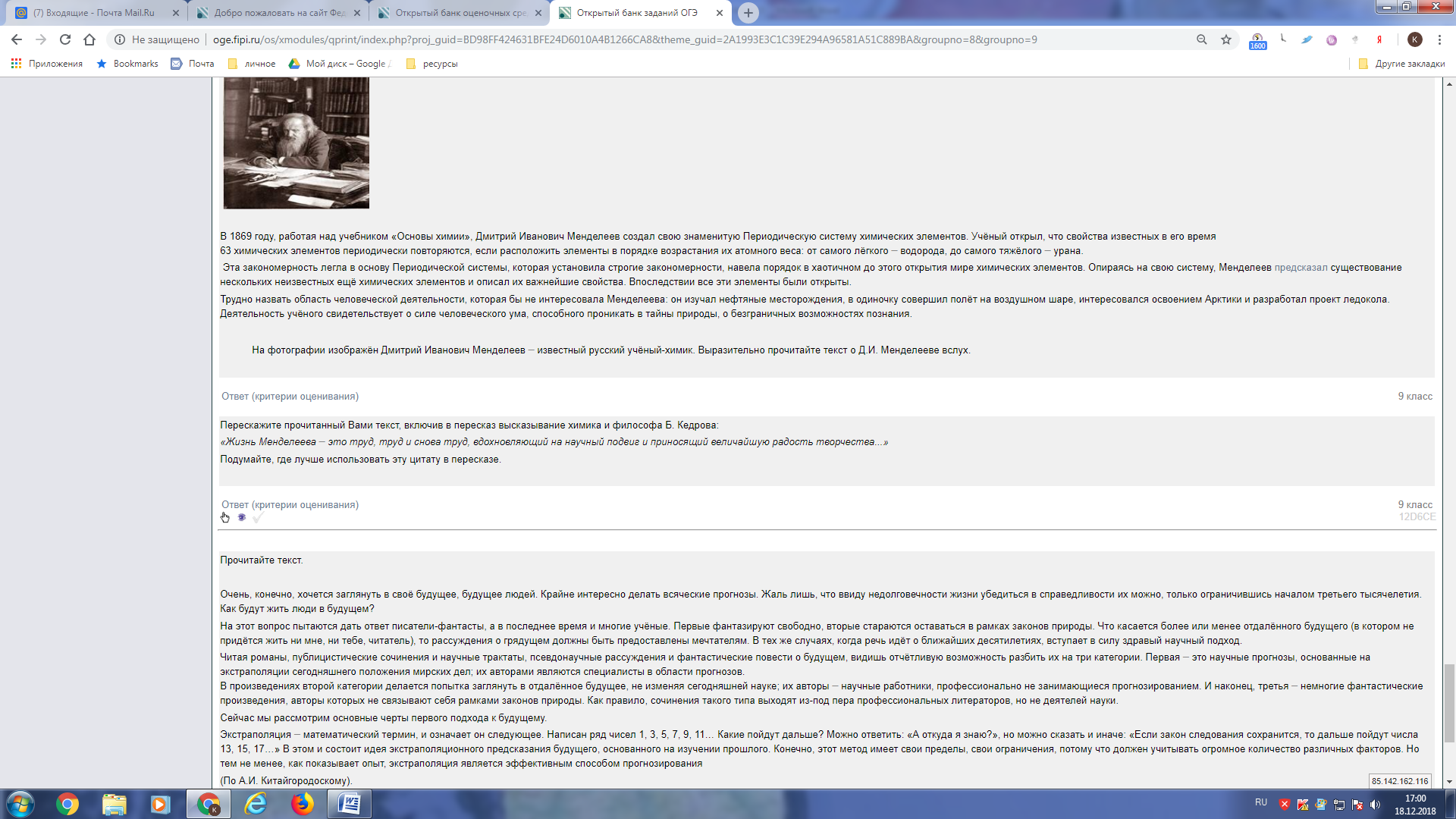 9 класс
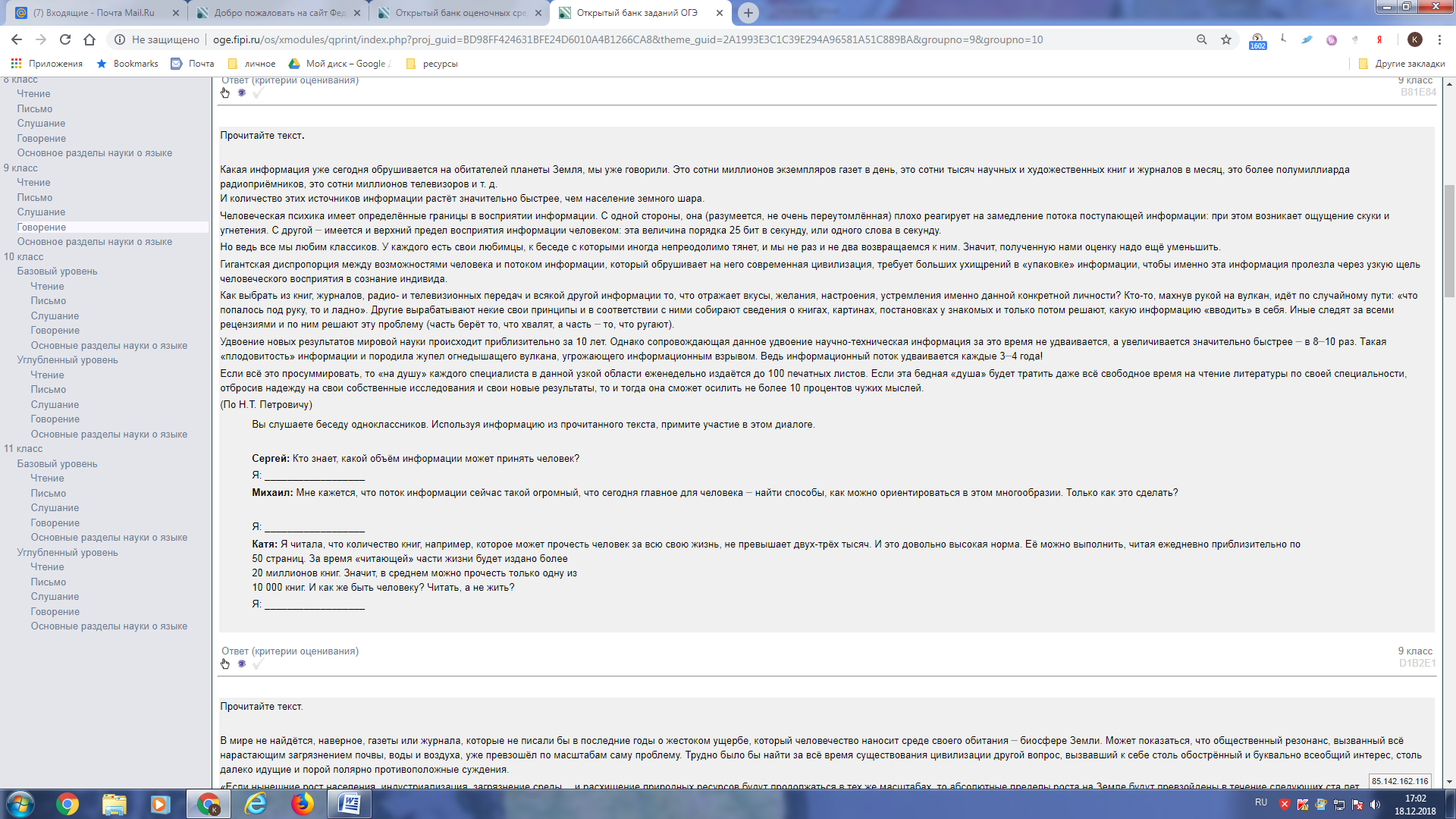 9 класс
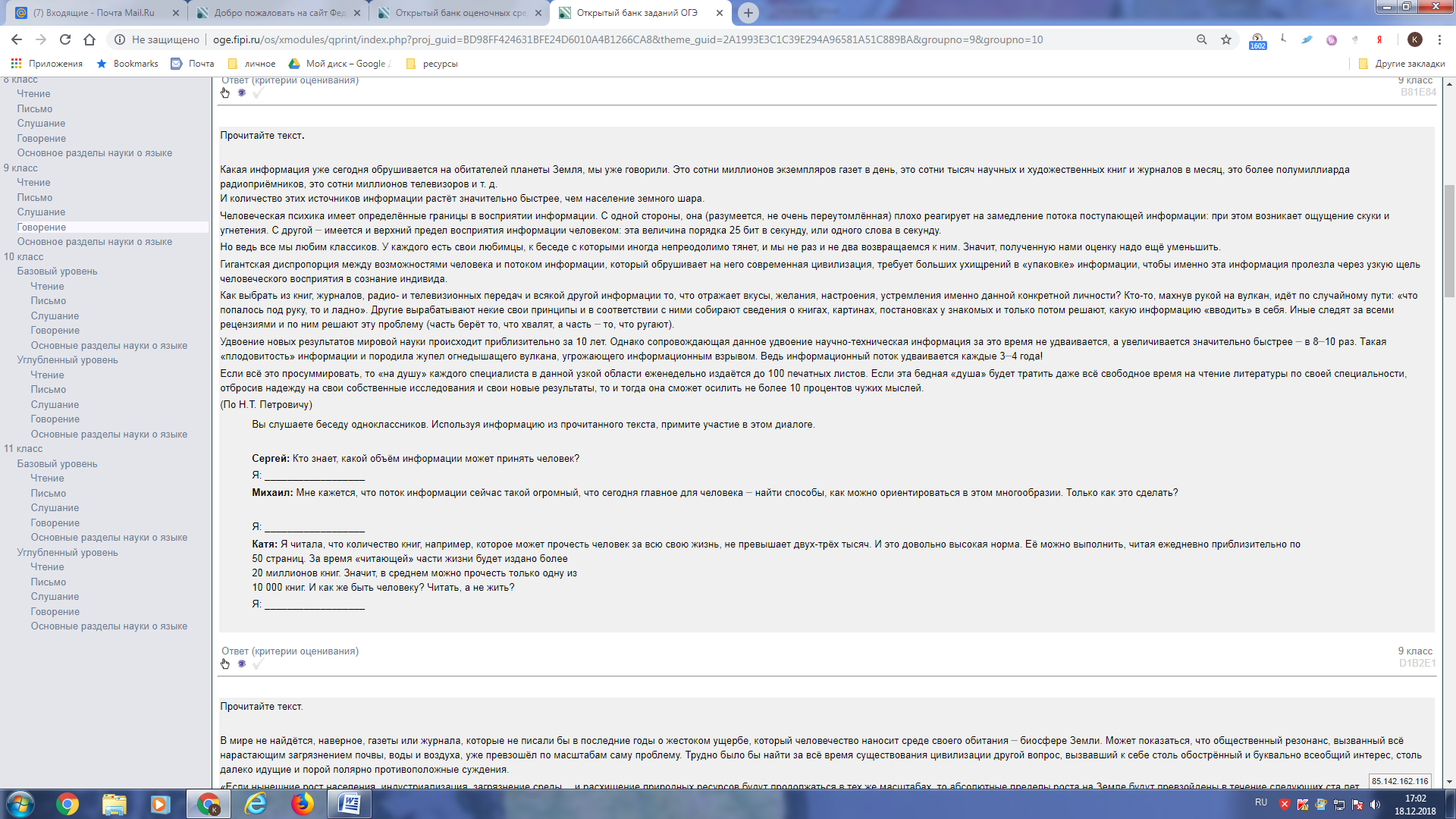 9 класс
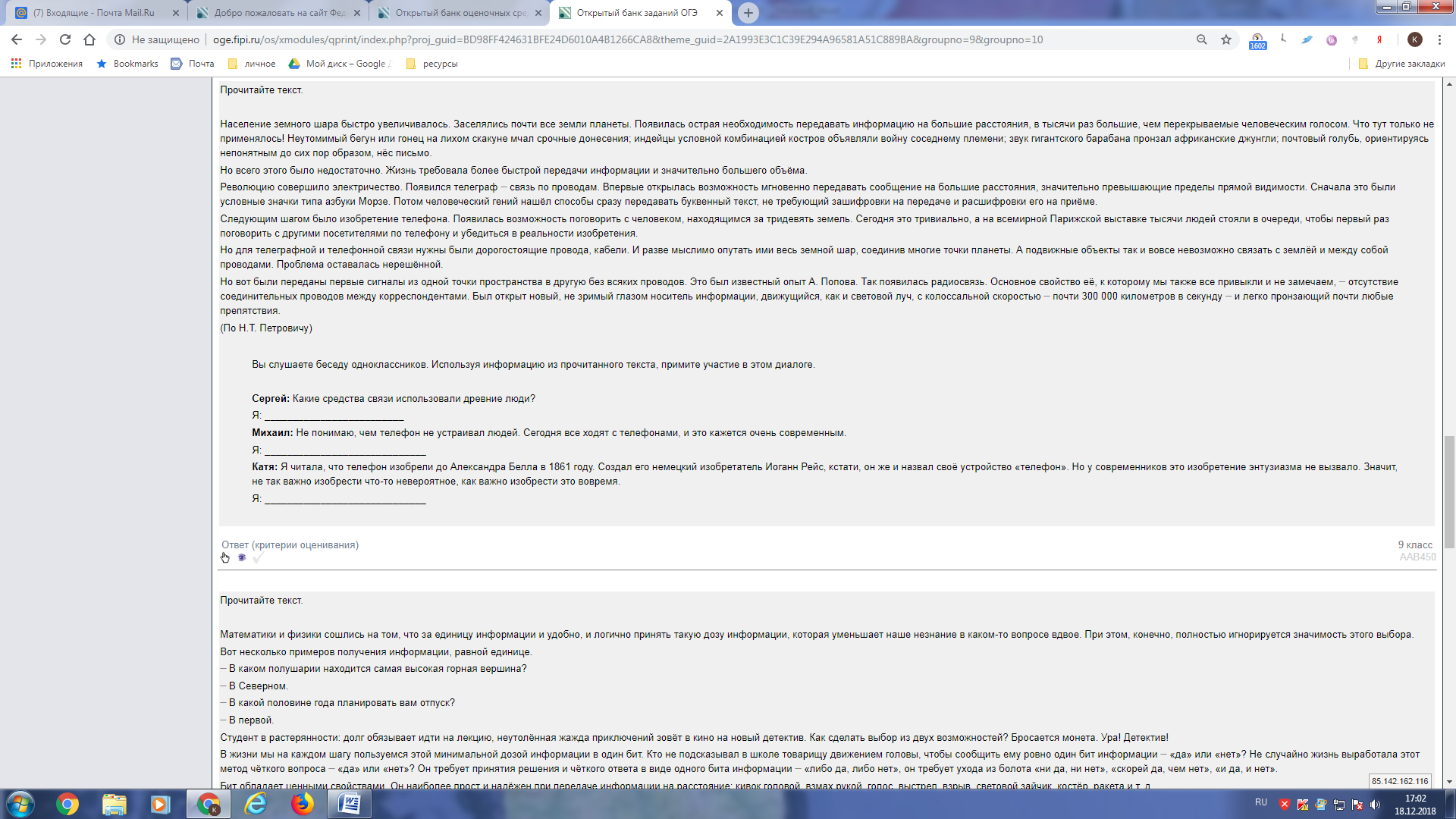 9 класс
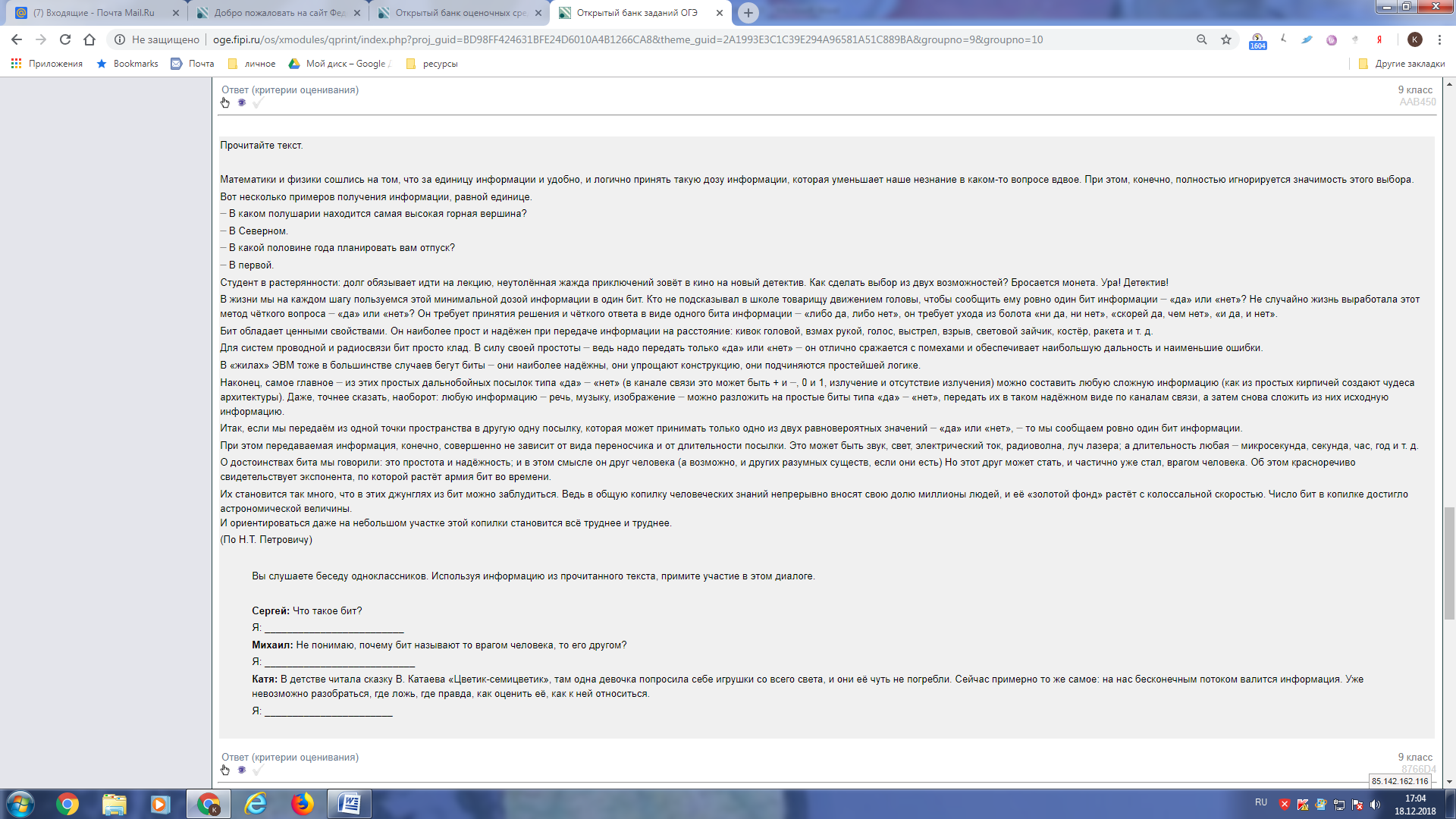 Желаем успешно пройти итоговое собеседование!